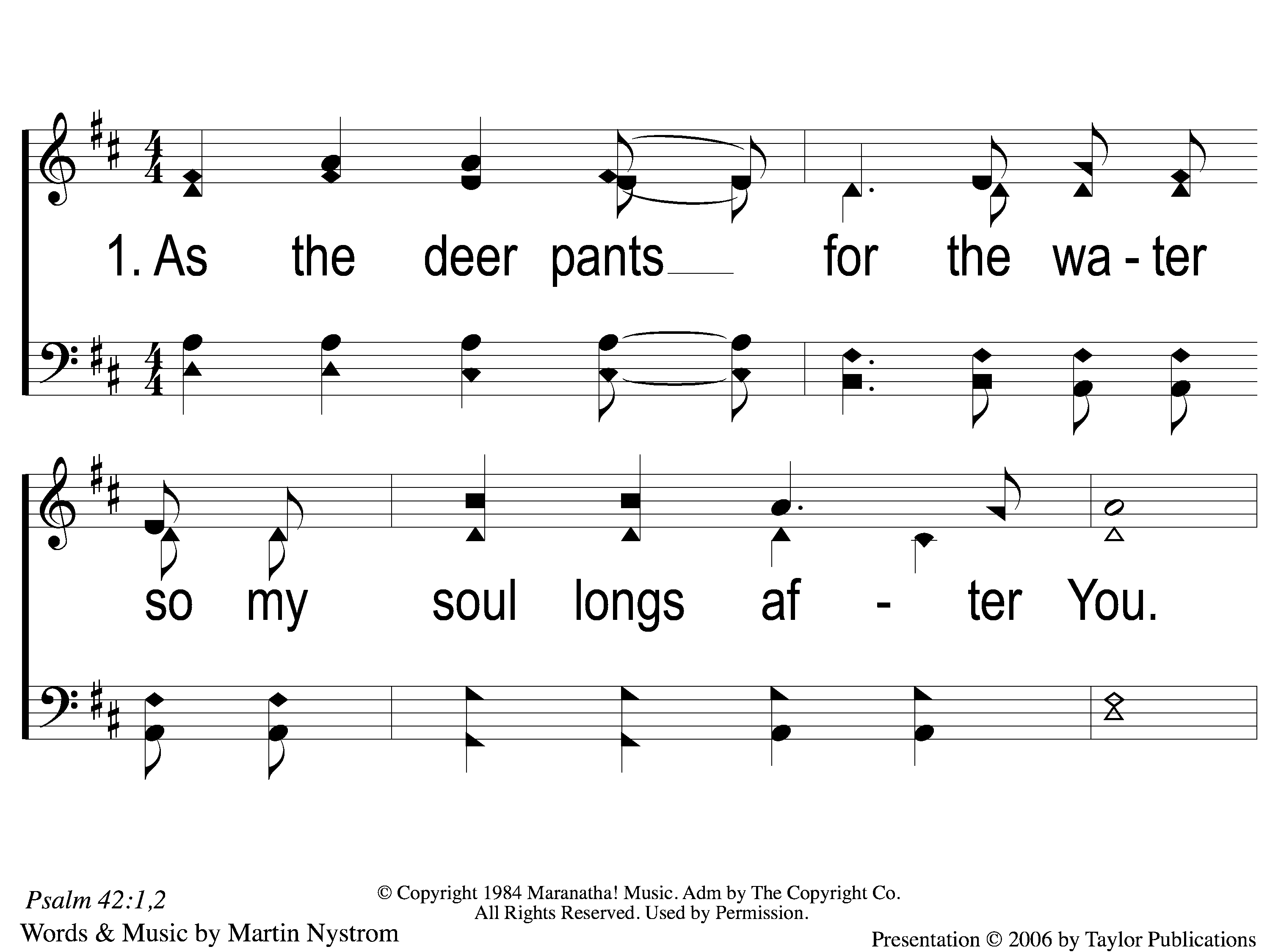 As The Deer
71
1-1 As the Deer
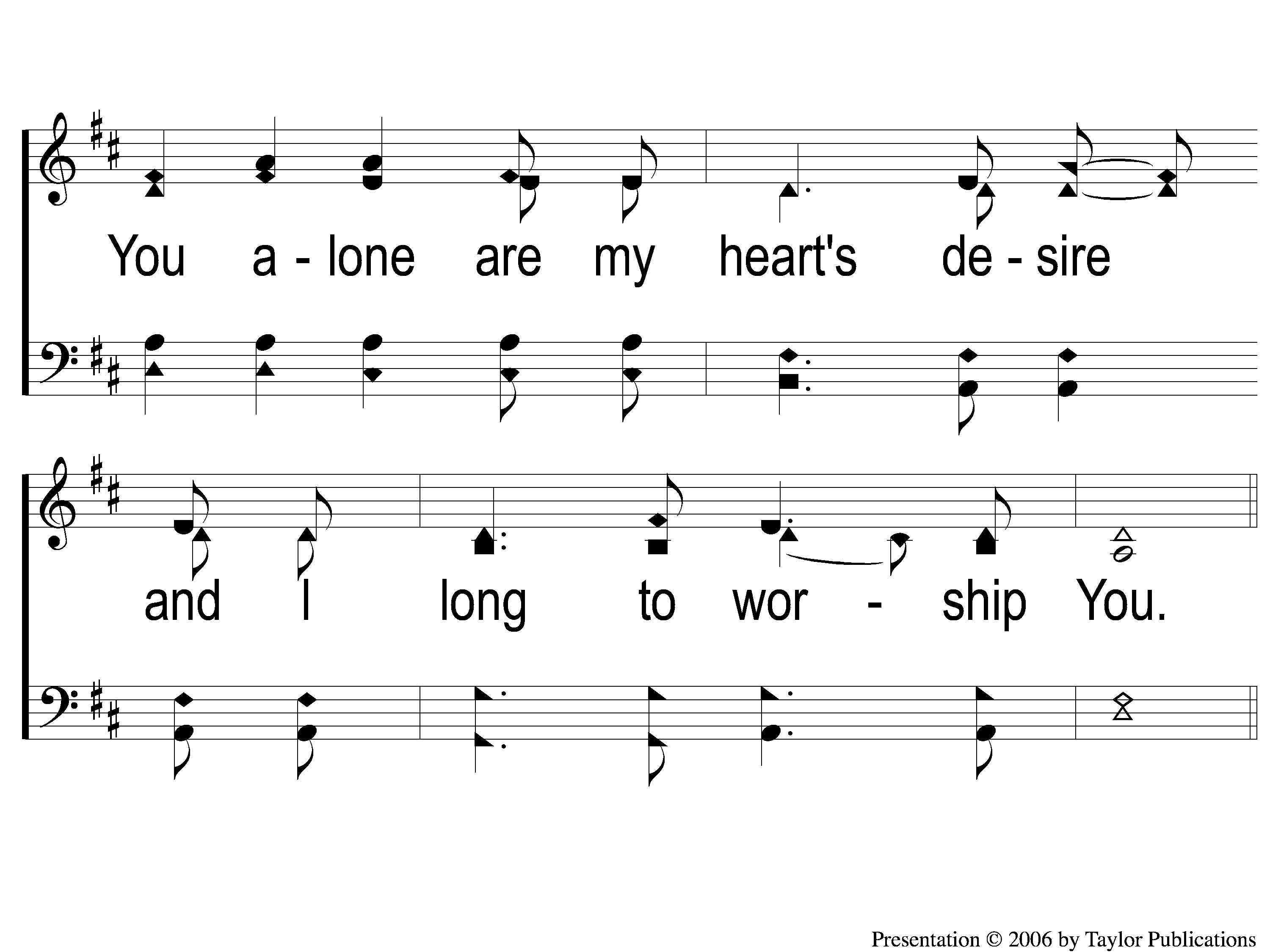 As The Deer
71
1-2 As the Deer
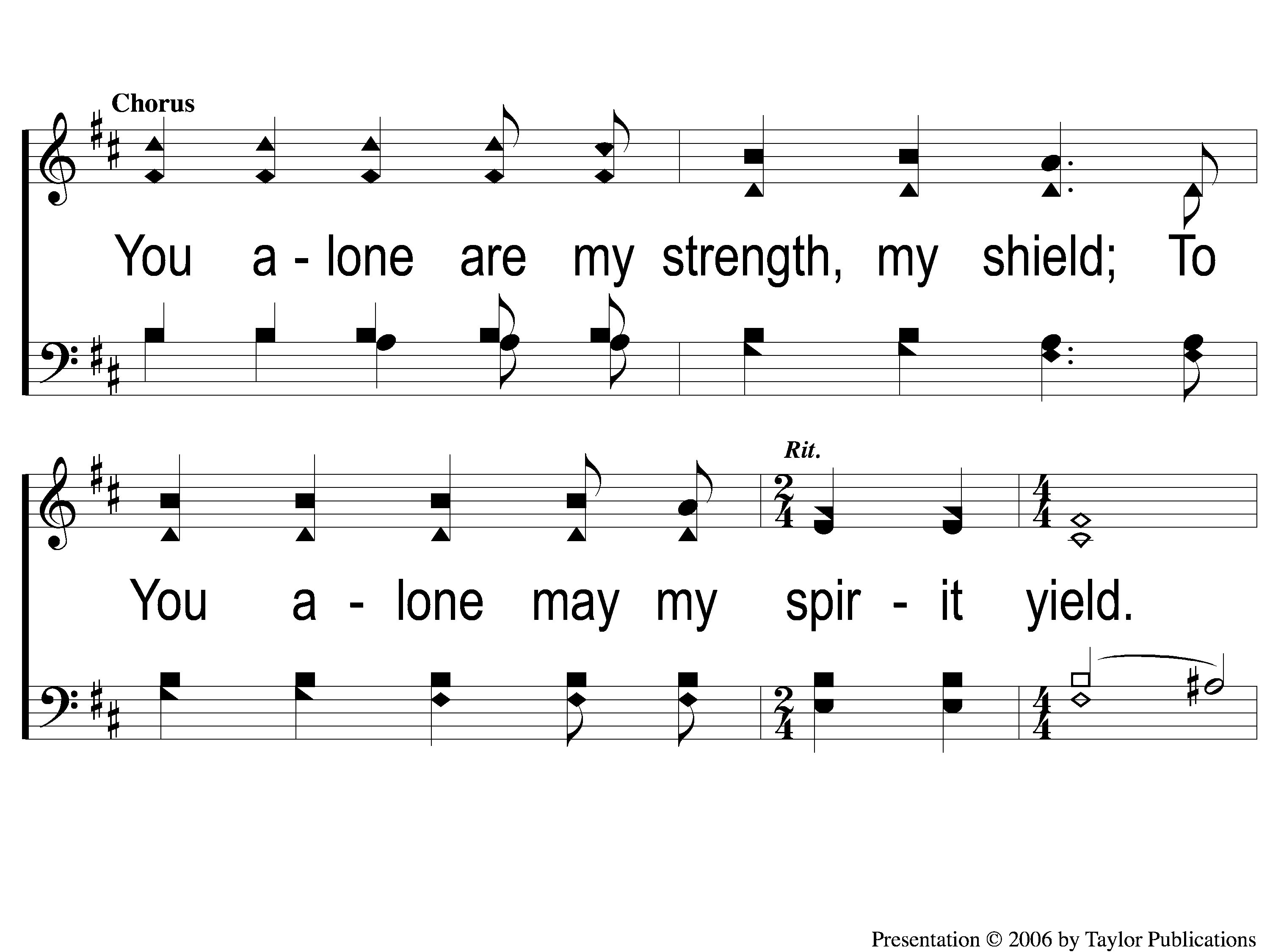 As The Deer
71
C-1 As the Deer
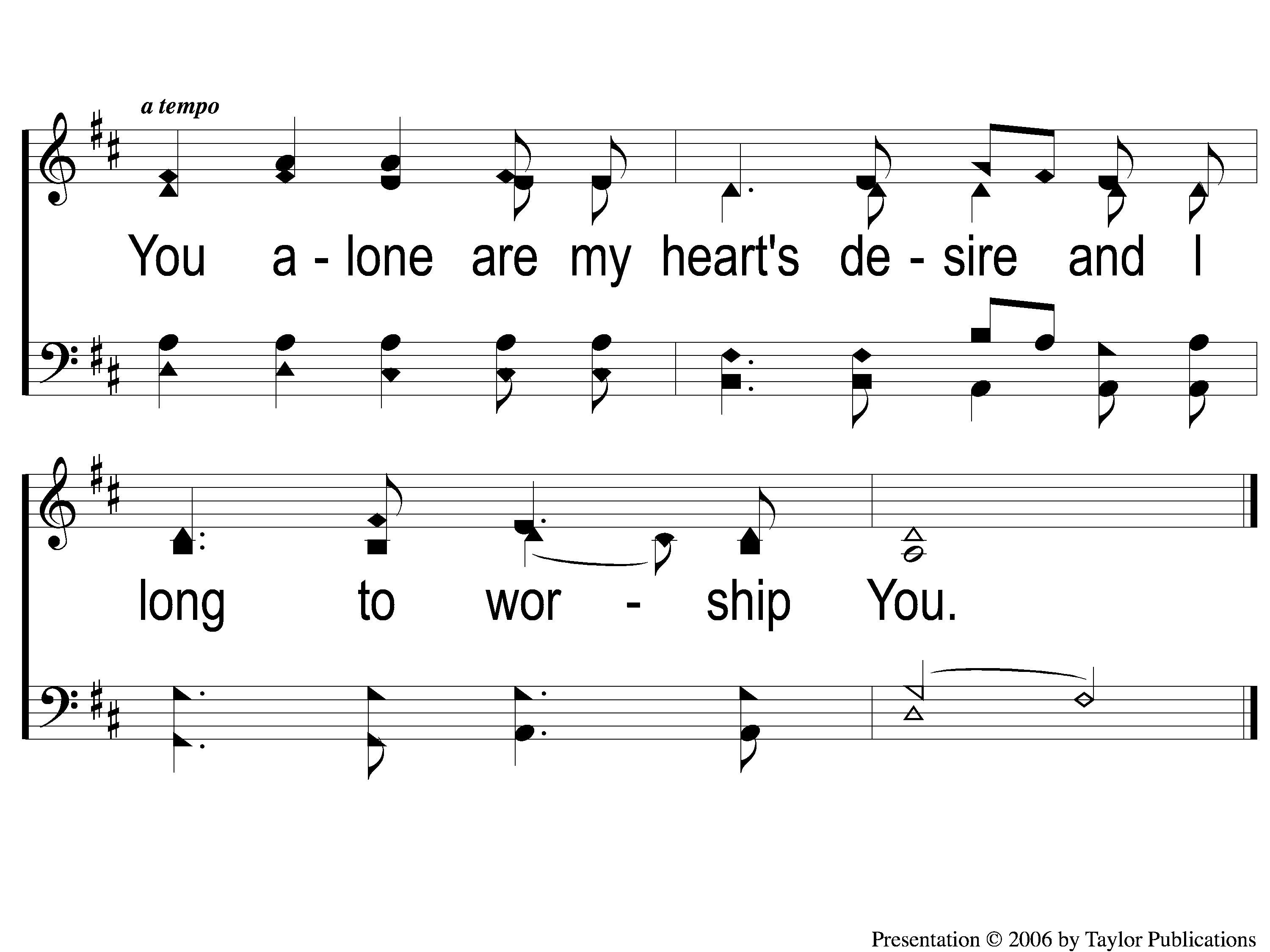 As The Deer
71
C-2 As the Deer
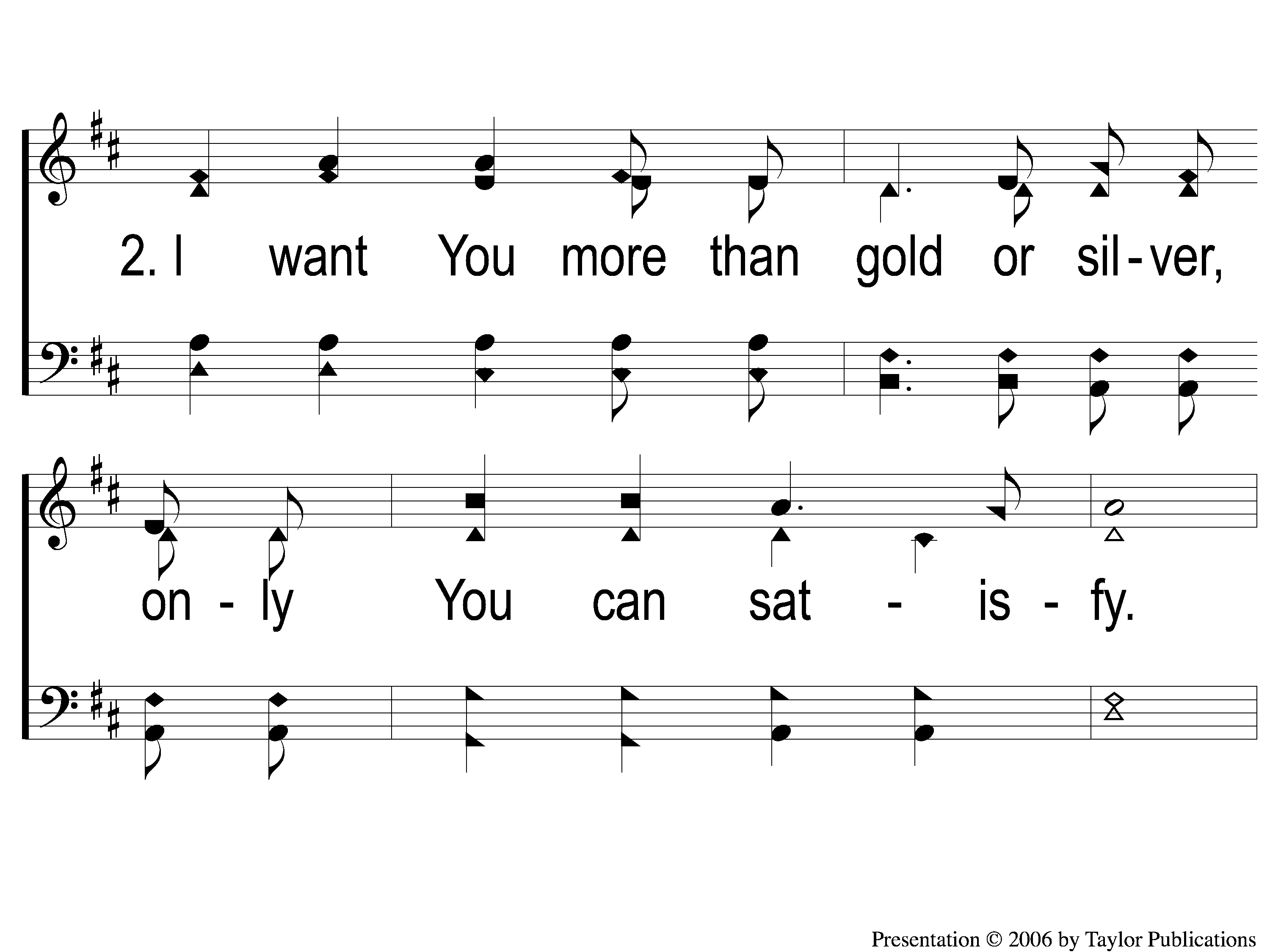 As The Deer
71
2-1 As the Deer
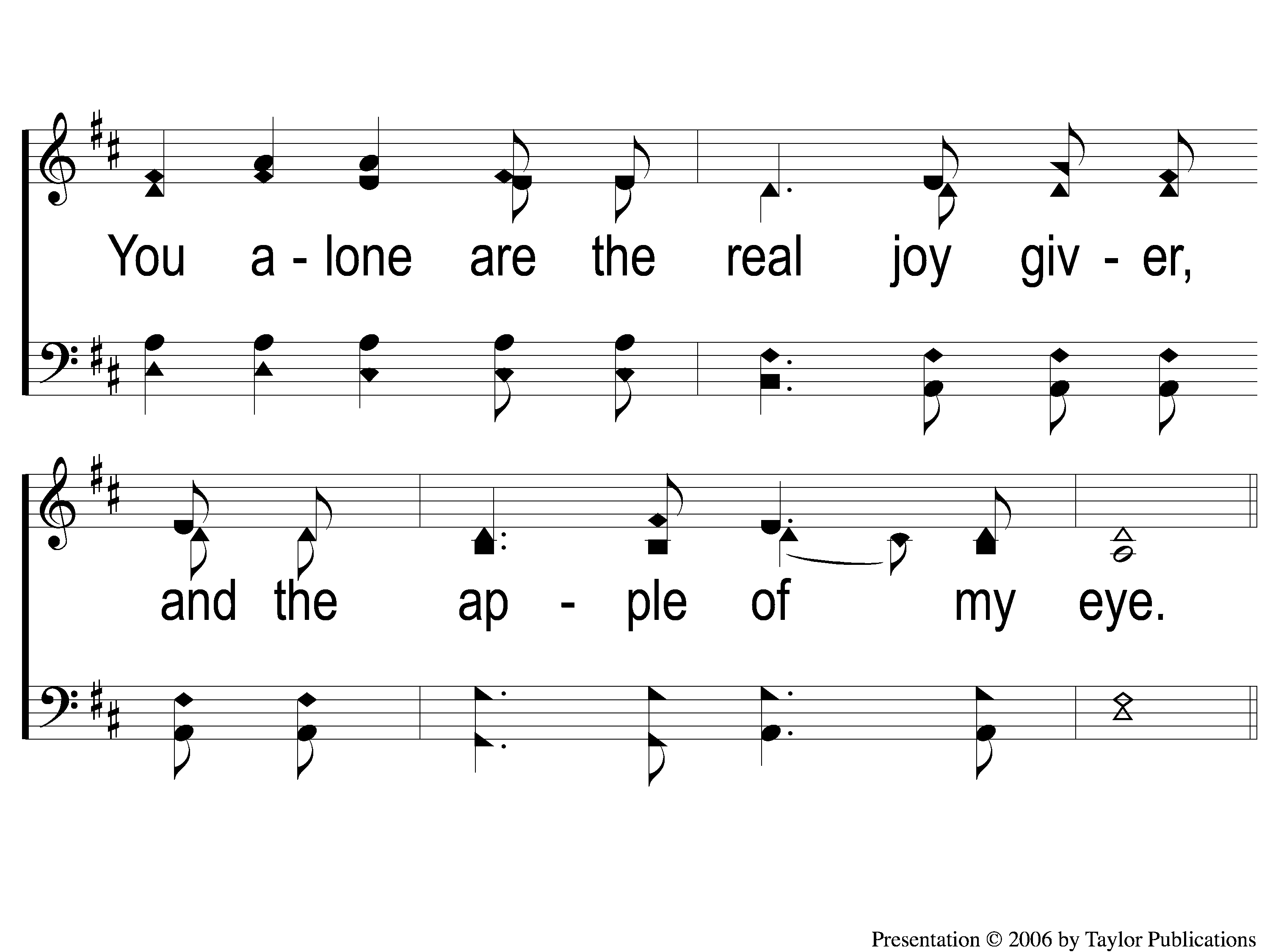 As The Deer
71
2-2 As the Deer
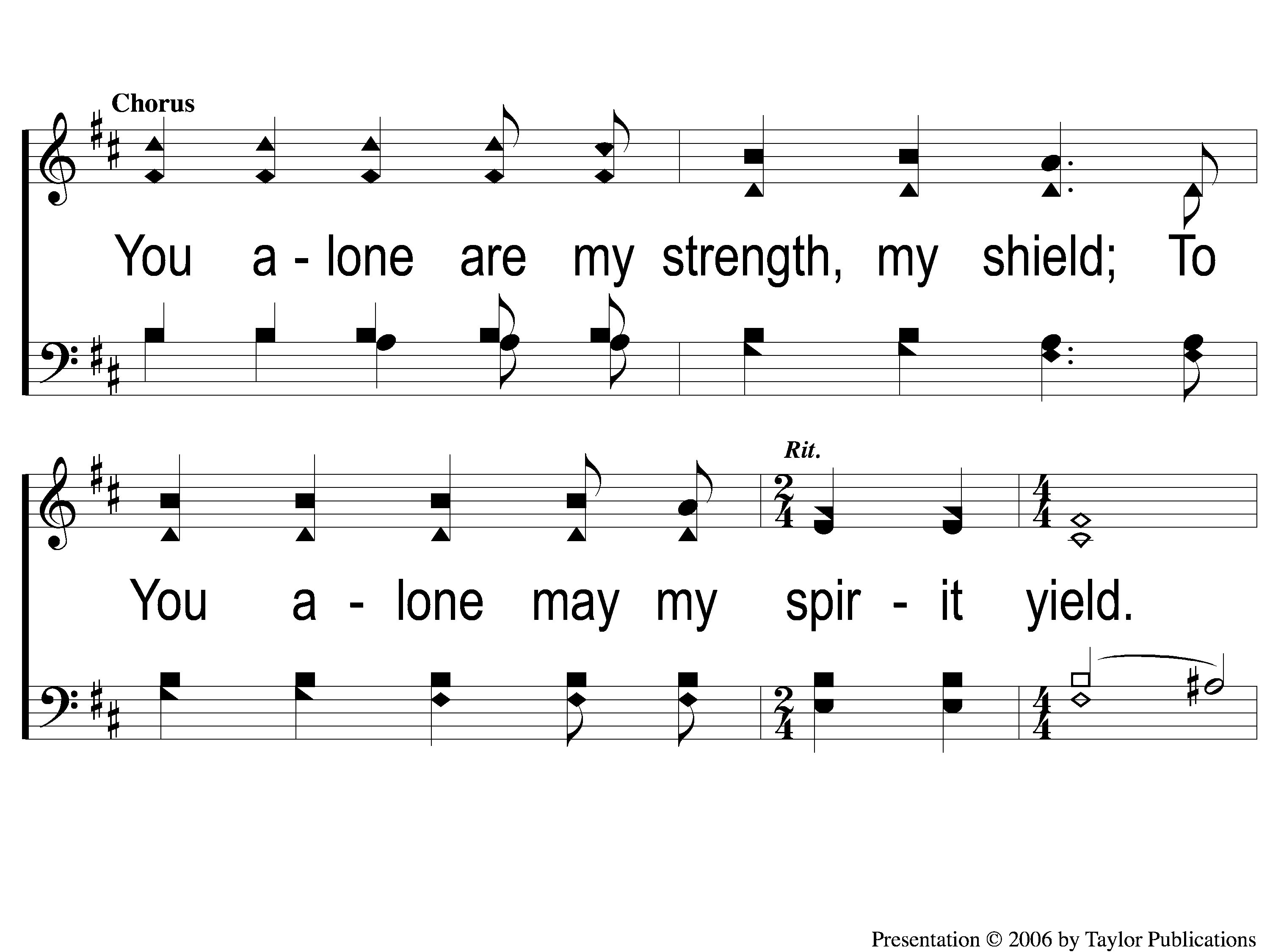 As The Deer
71
C-1 As the Deer
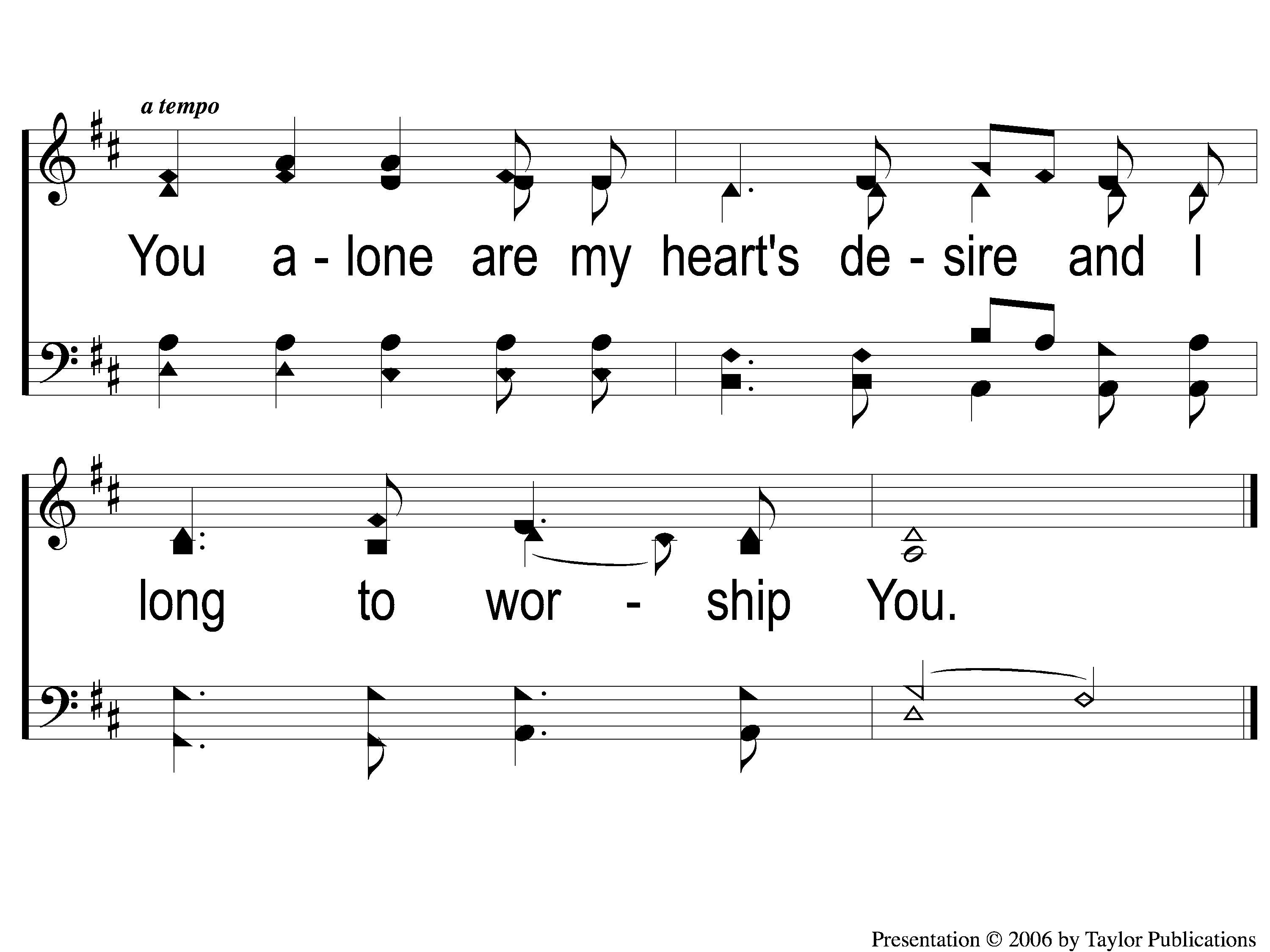 As The Deer
71
C-2 As the Deer
Days of Elijah
PH #173
Song:
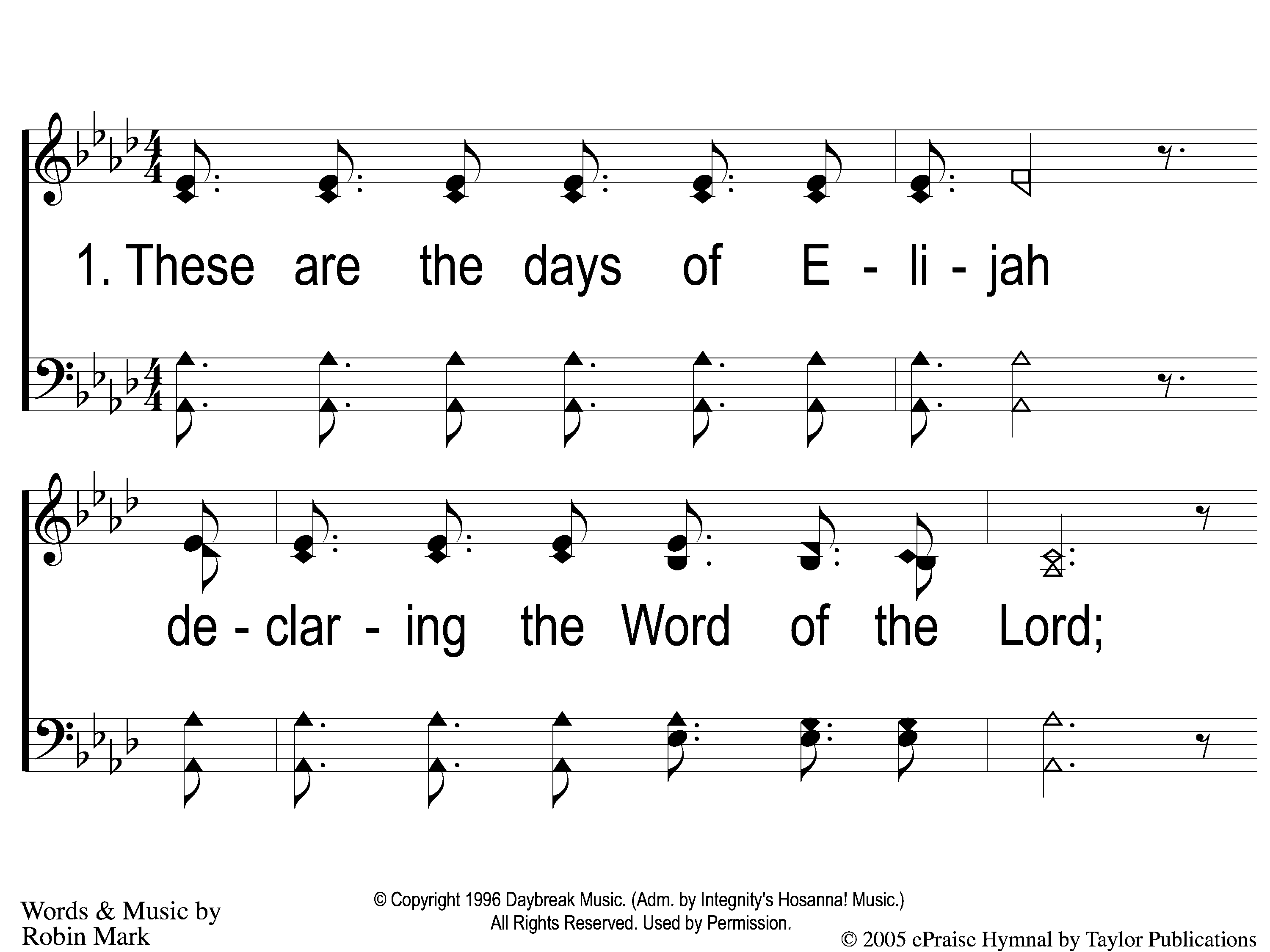 Days of Elijah
1-1 Days of Elijah
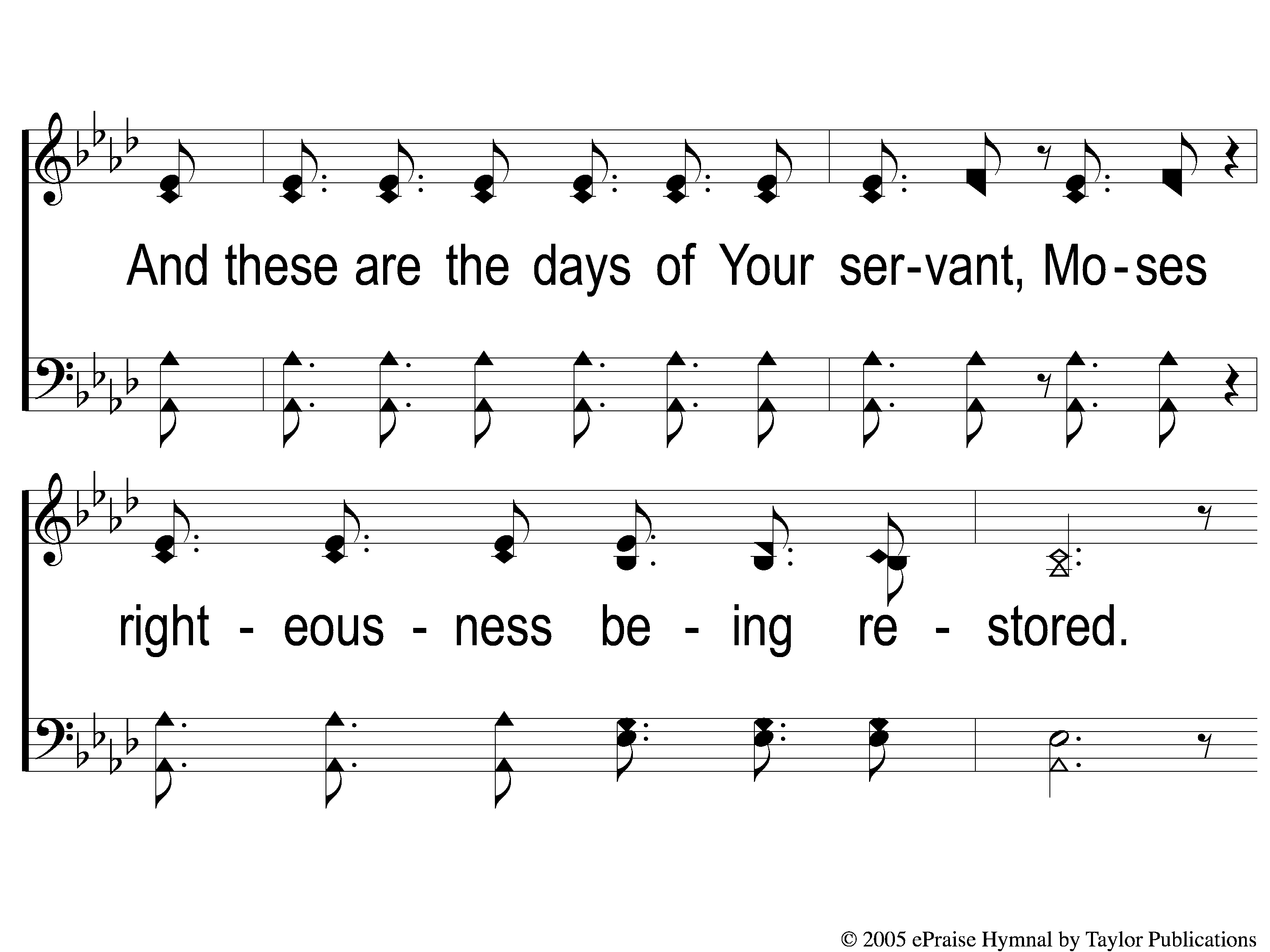 Days of Elijah
1-2 Days of Elijah
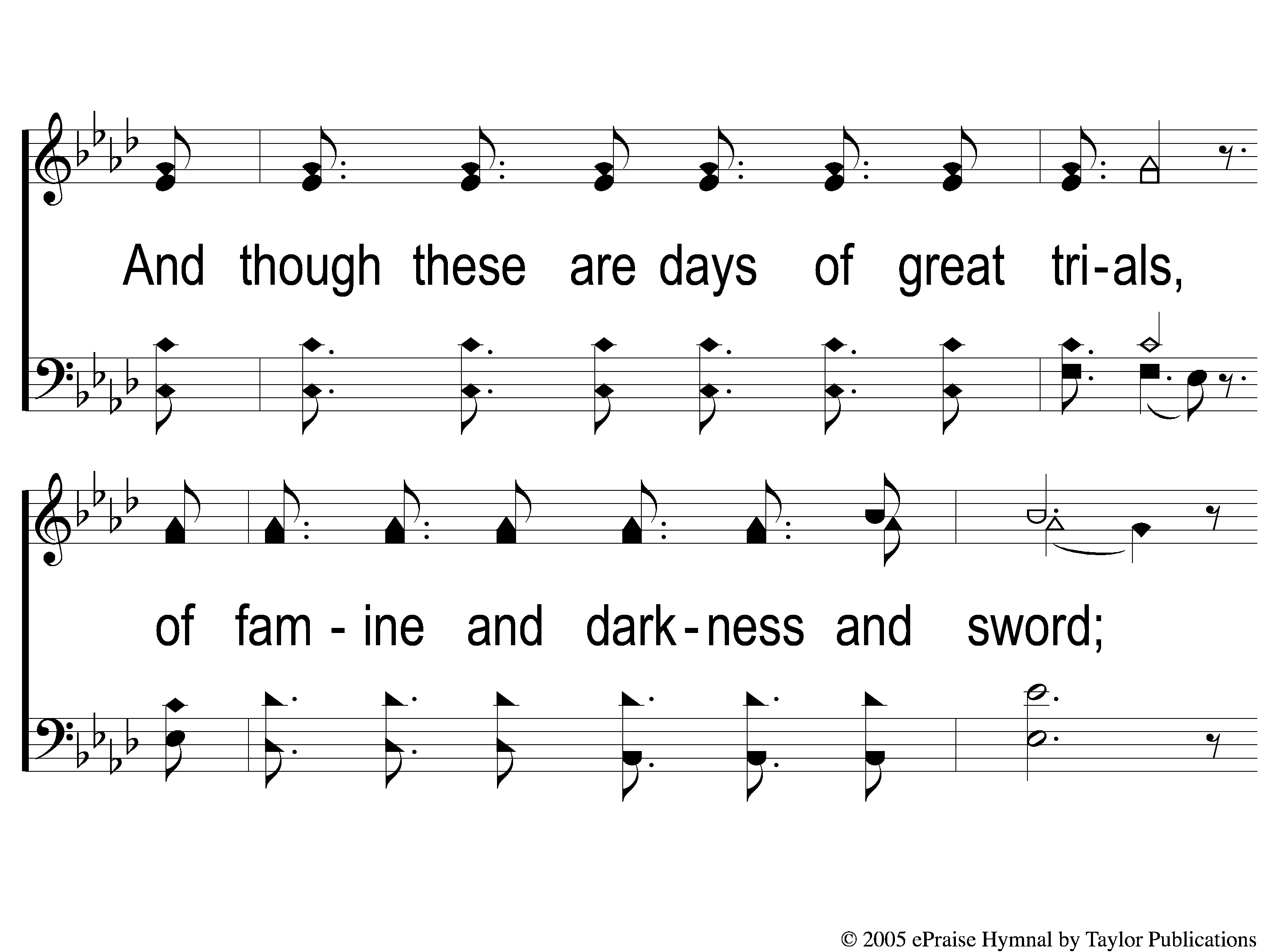 Days of Elijah
1-3 Days of Elijah
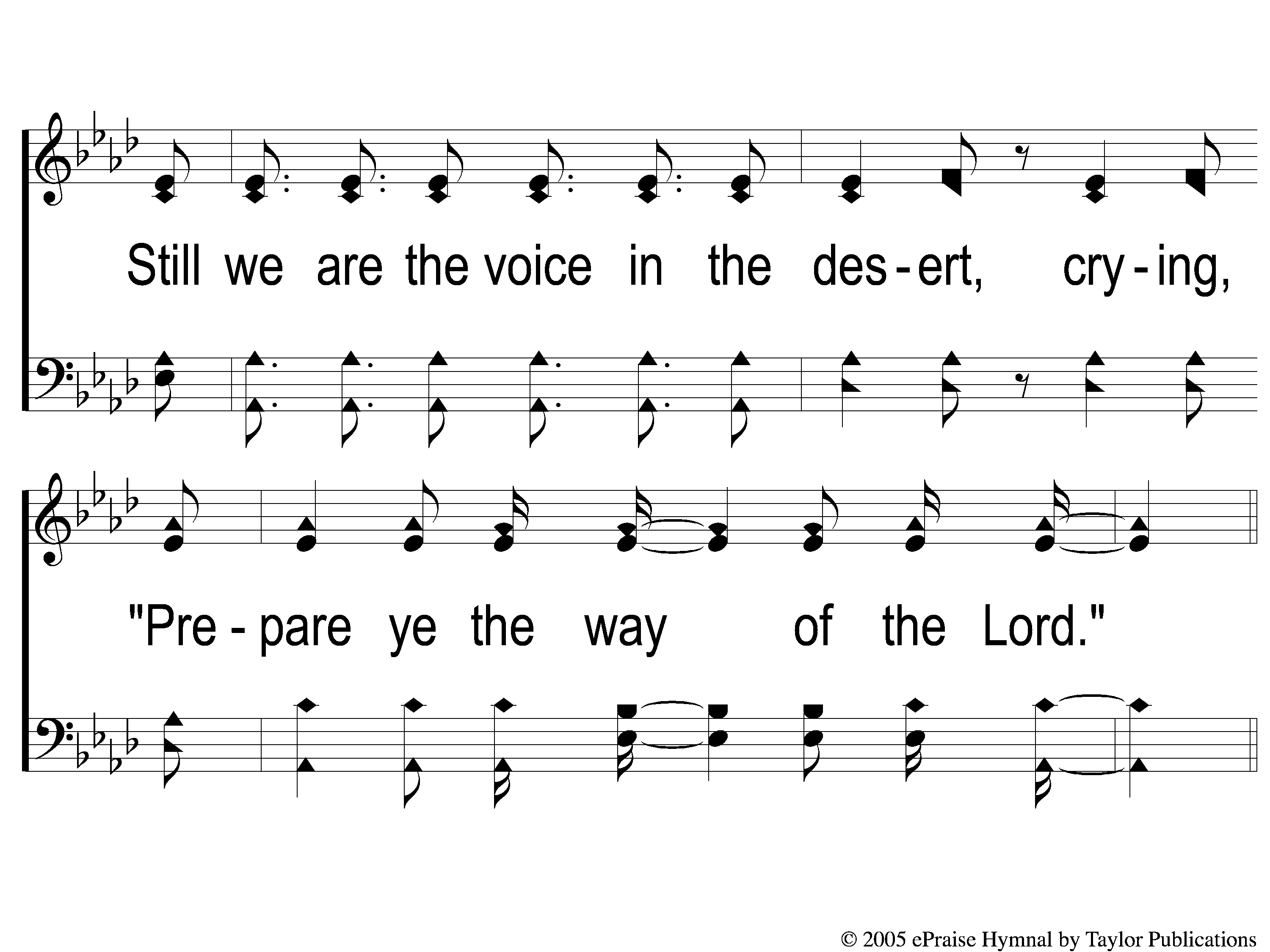 Days of Elijah
1-4 Days of Elijah
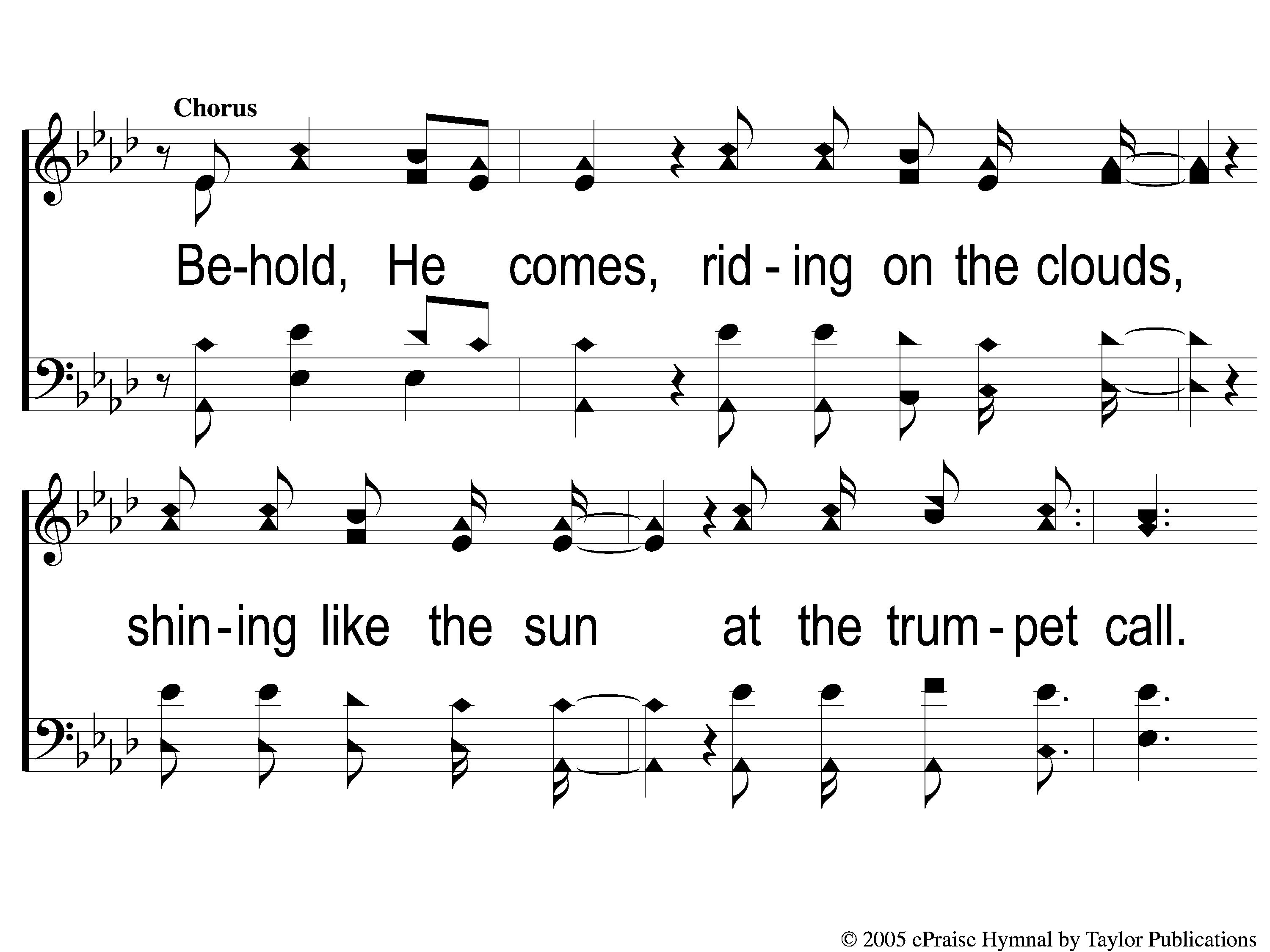 Days of Elijah
C-1 Days of Elijah
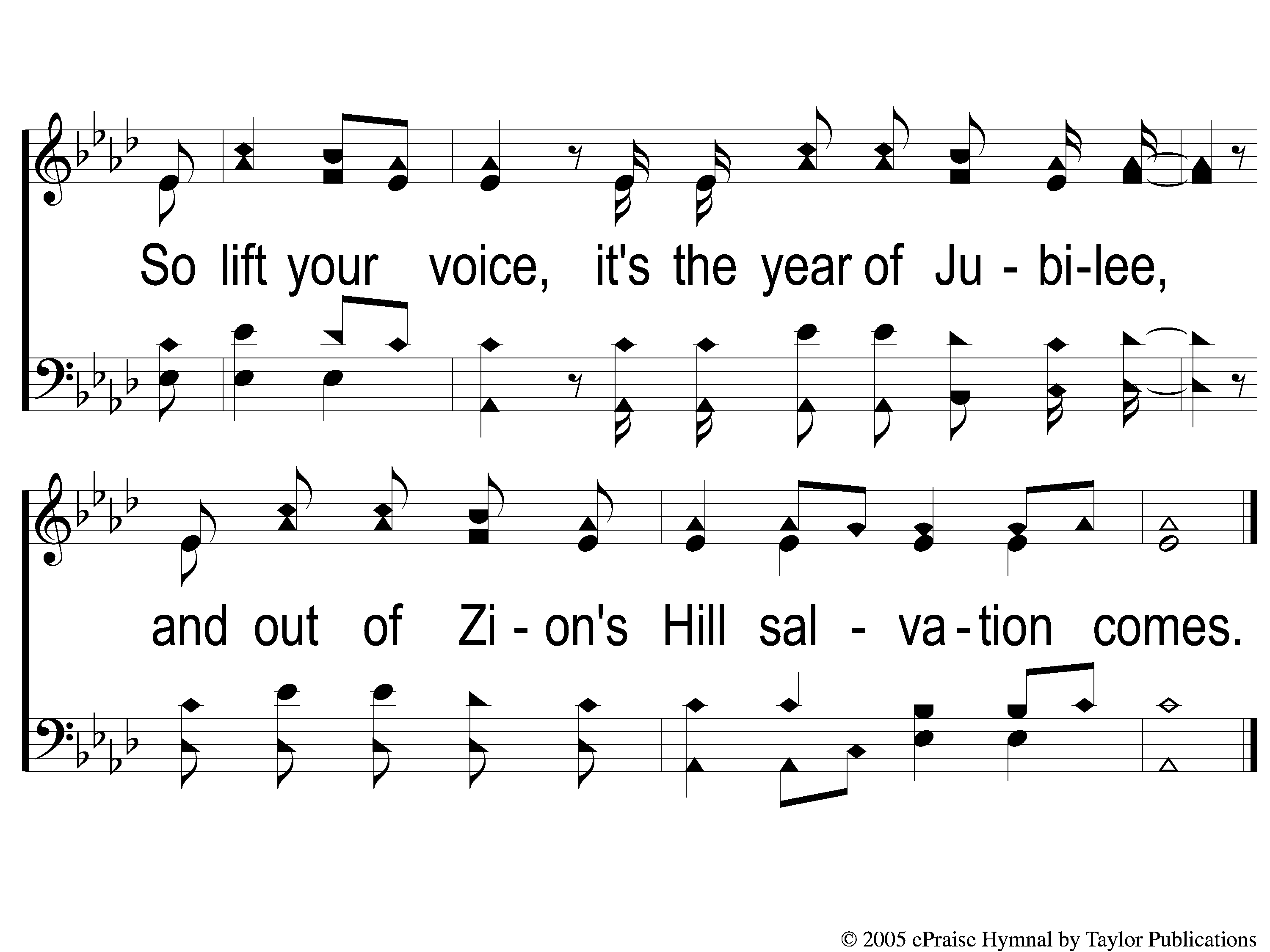 Days of Elijah
C-2 Days of Elijah
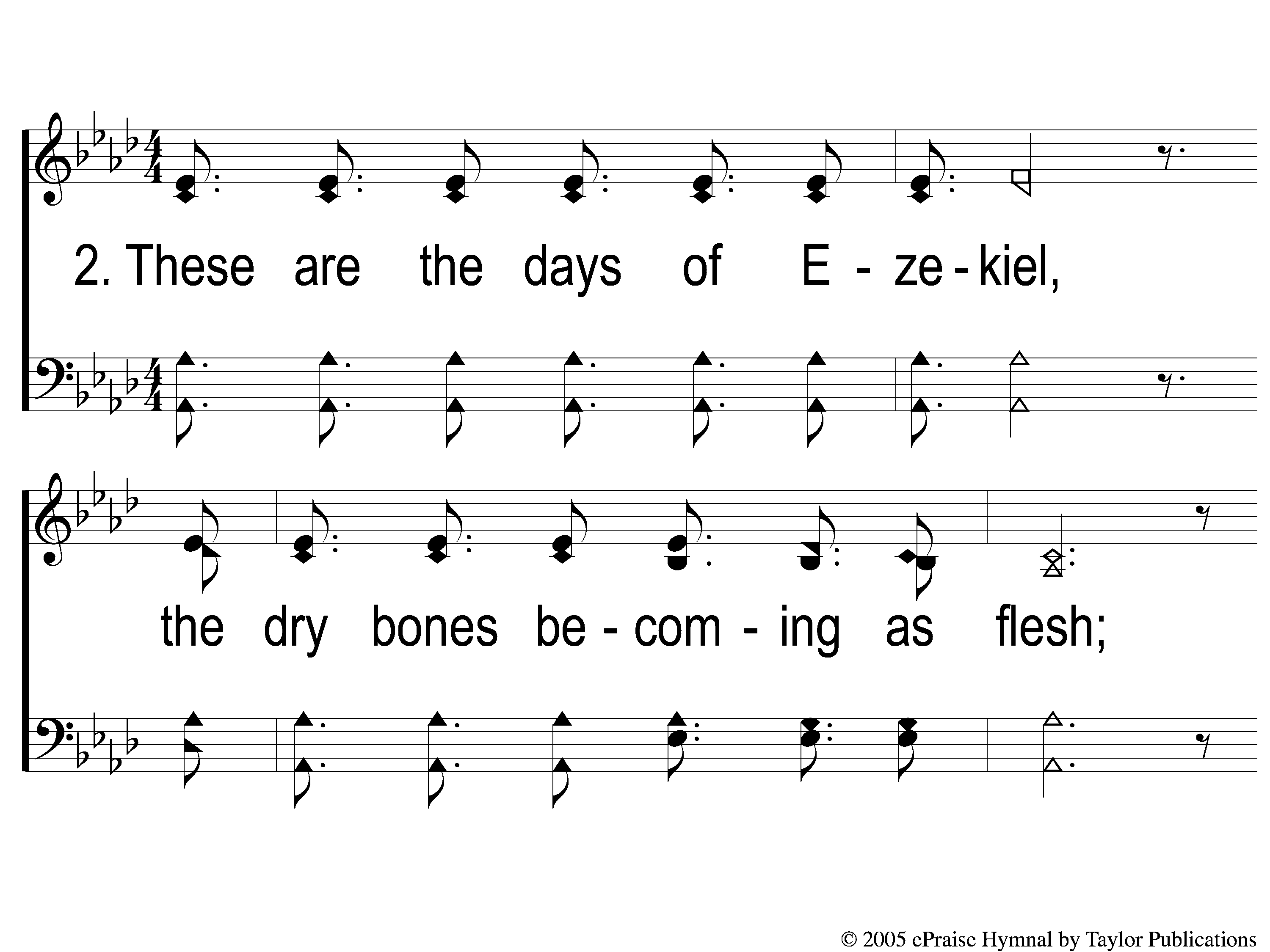 Days of Elijah
2-1 Days of Elijah
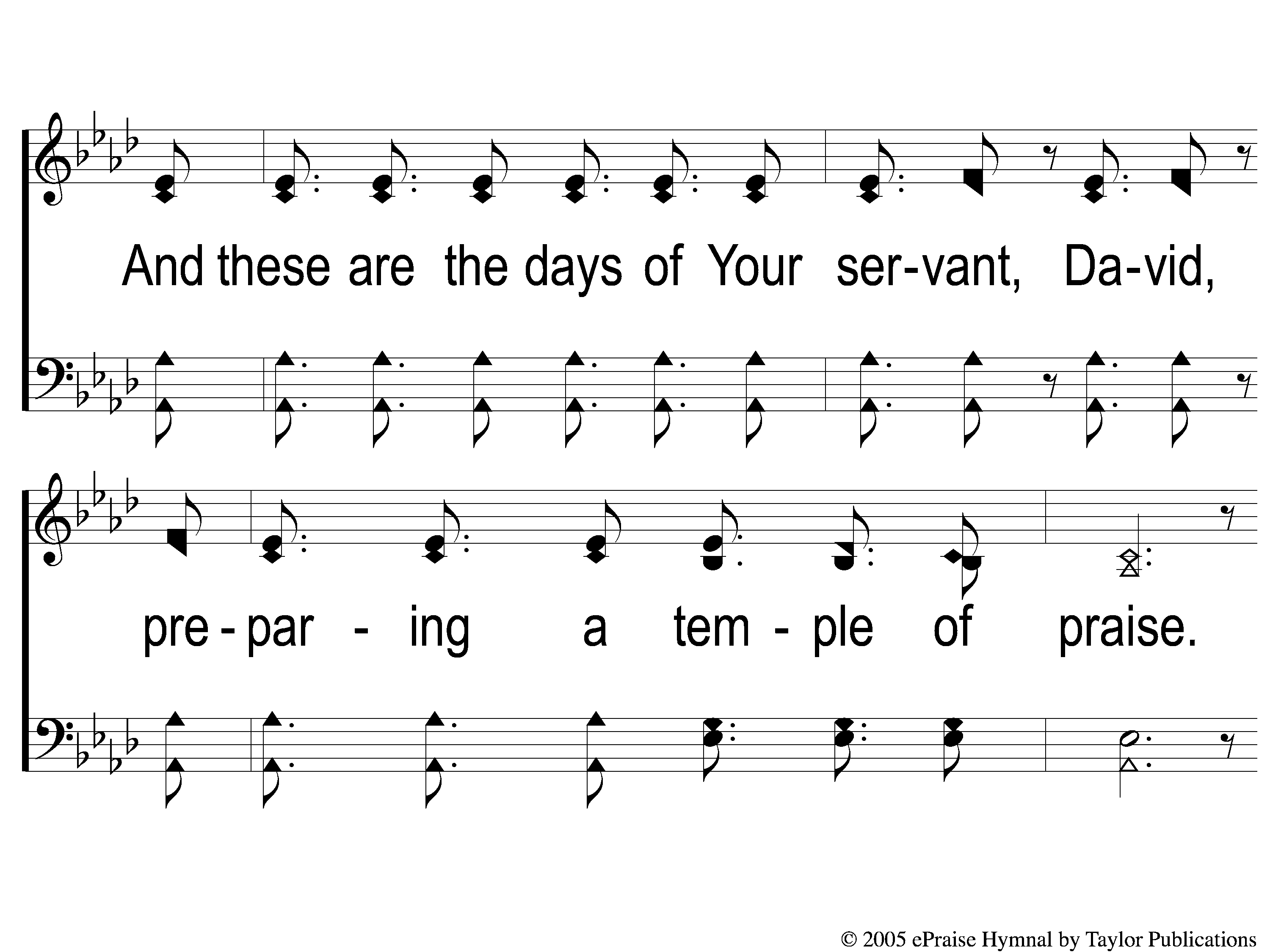 Days of Elijah
2-2 Days of Elijah
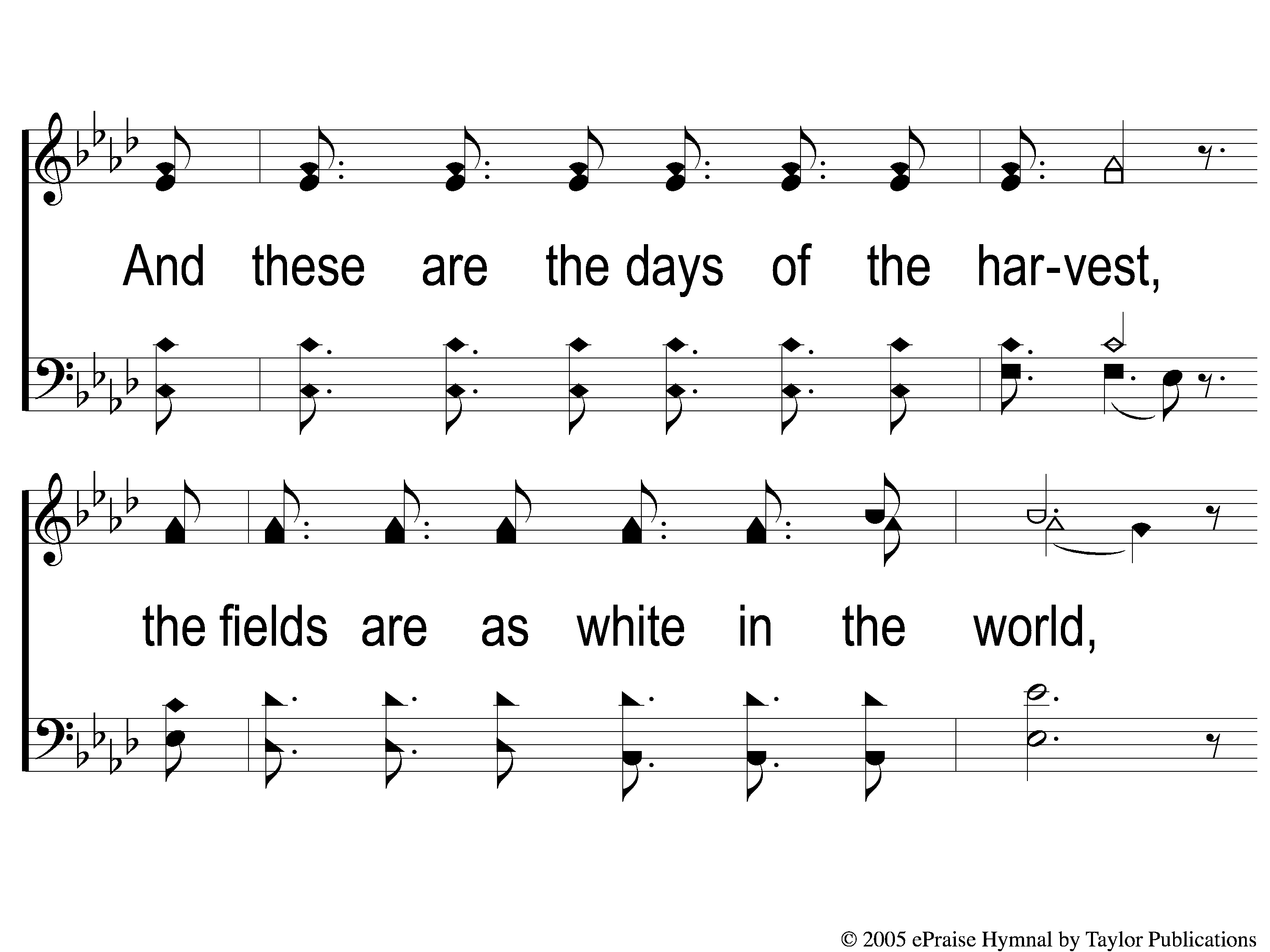 Days of Elijah
2-3 Days of Elijah
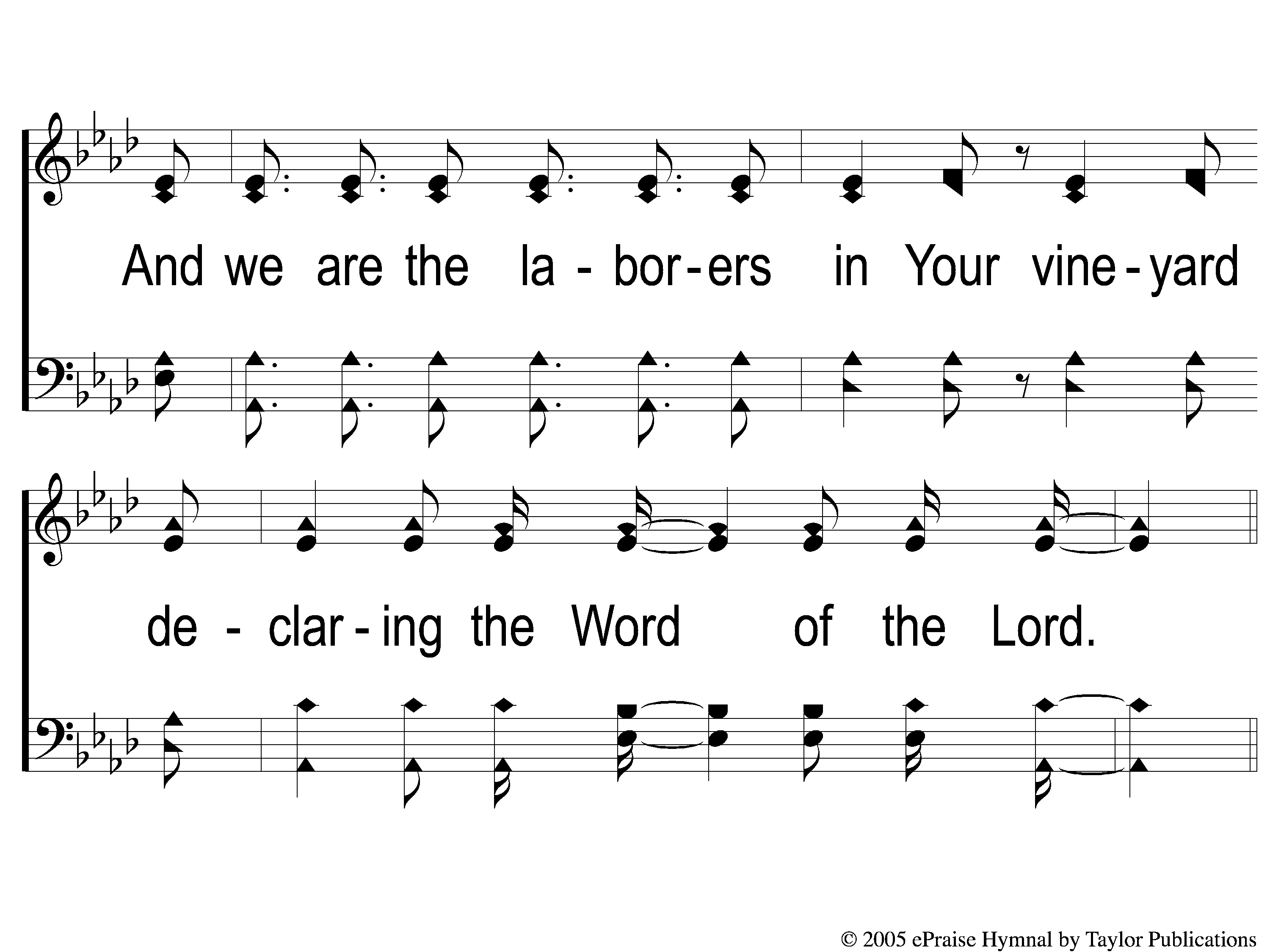 Days of Elijah
2-4 Days of Elijah
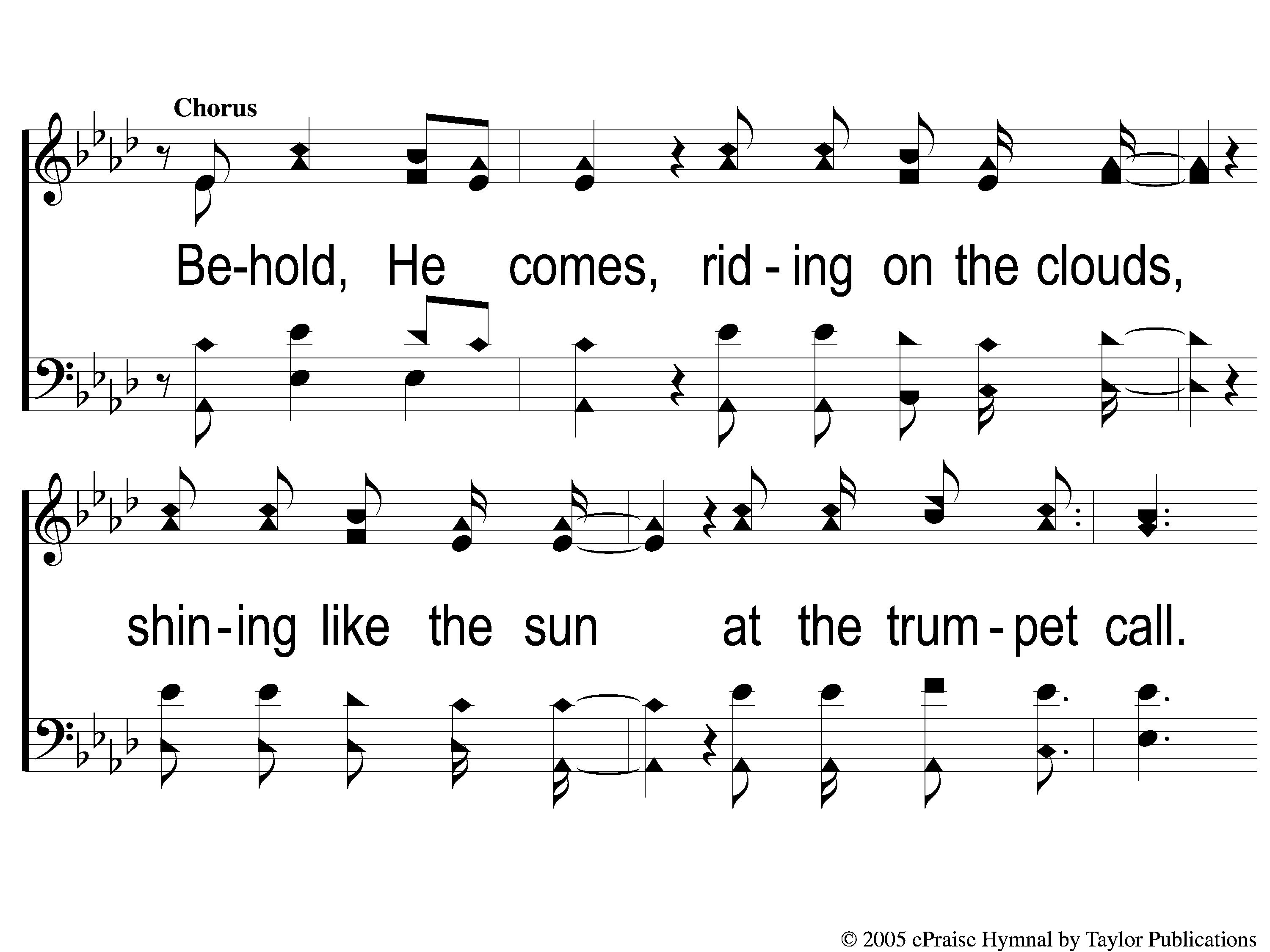 Days of Elijah
C-1 Days of Elijah
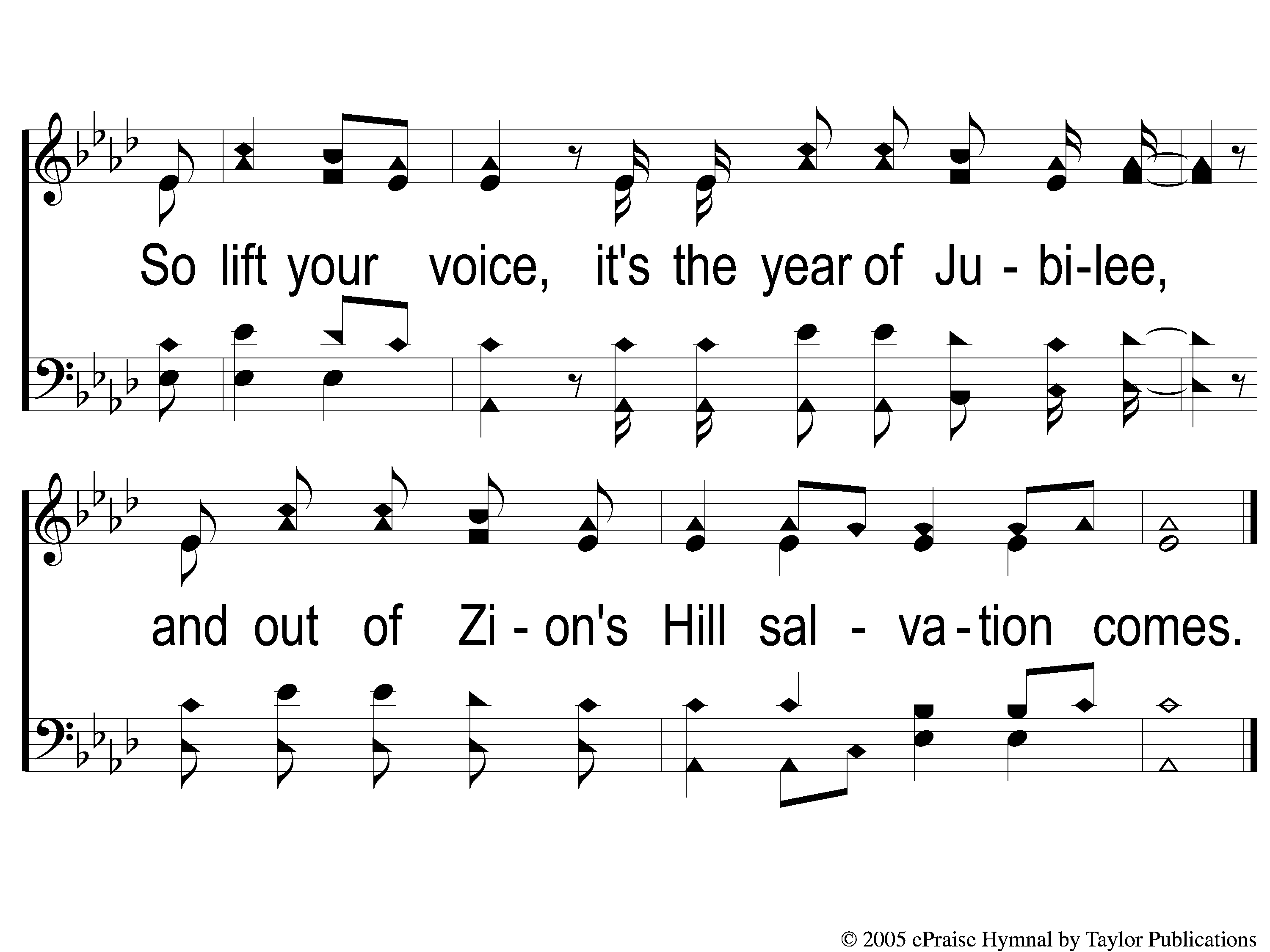 Days of Elijah
C-2 Days of Elijah
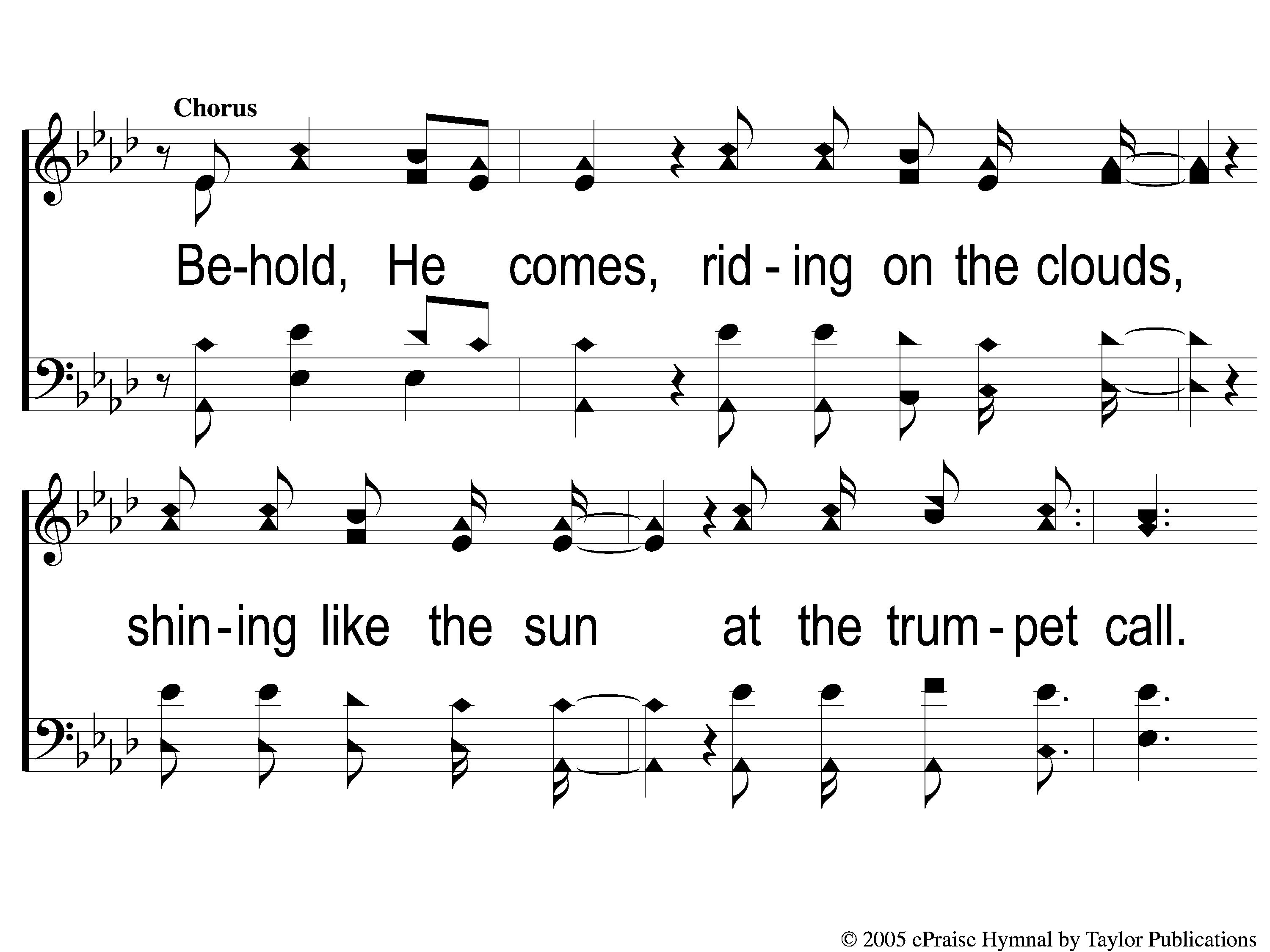 Days of Elijah
C-1 Days of Elijah
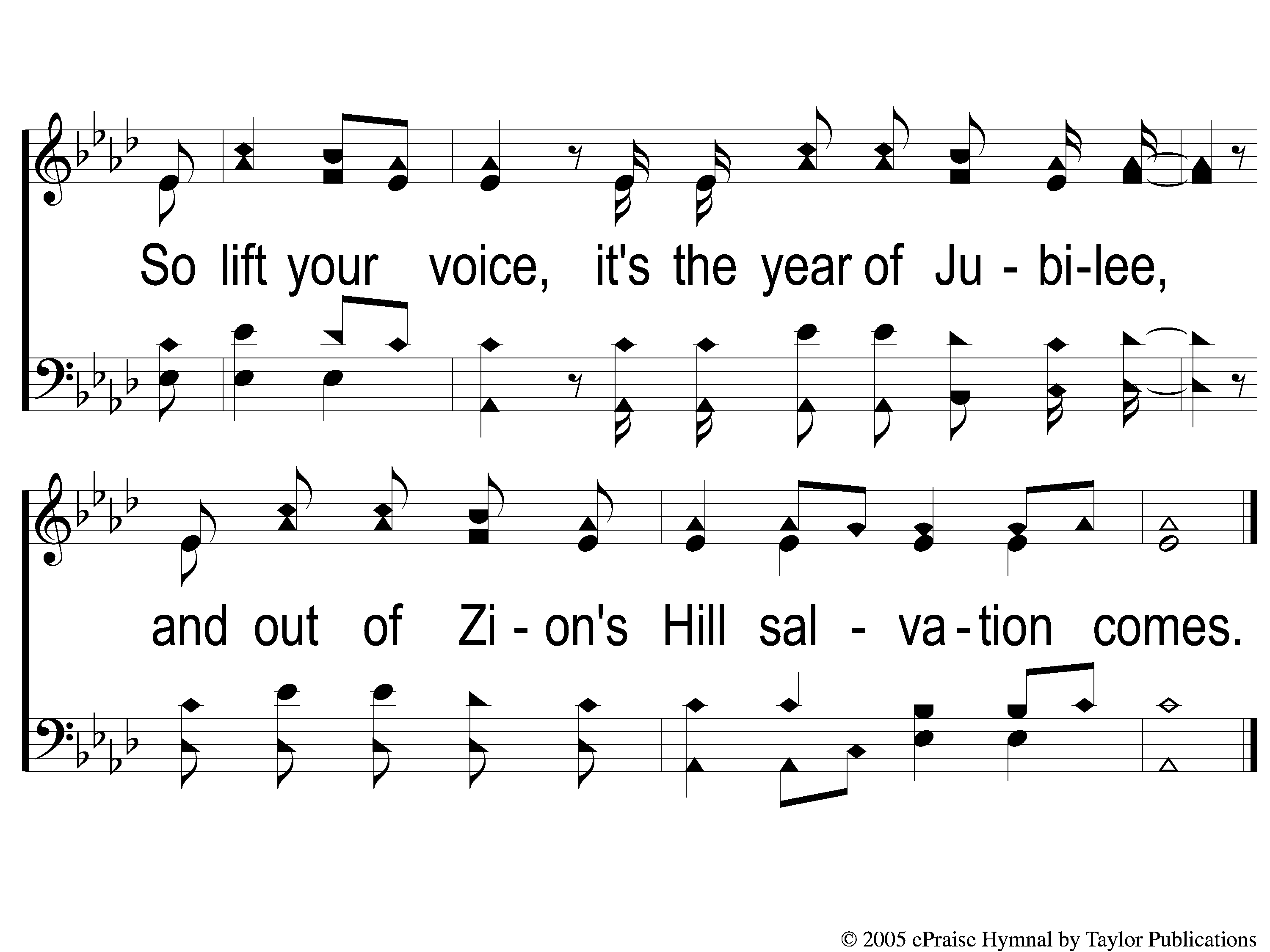 Days of Elijah
C-2 Days of Elijah
What a Friend We have in Jesus
#800
Song:
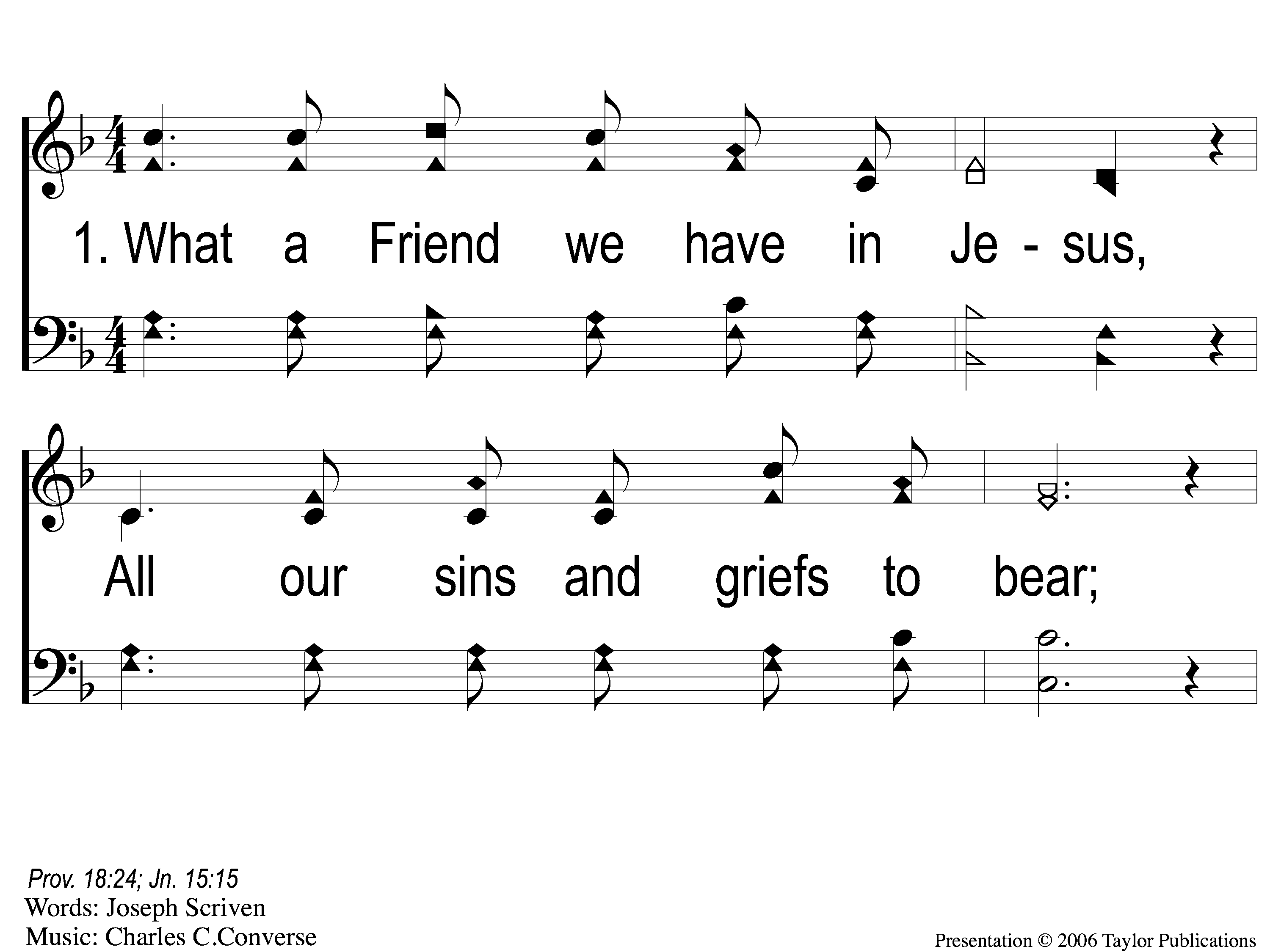 What a Friend We Have in Jesus
800
1-1 What A Friend We Have in Jesus
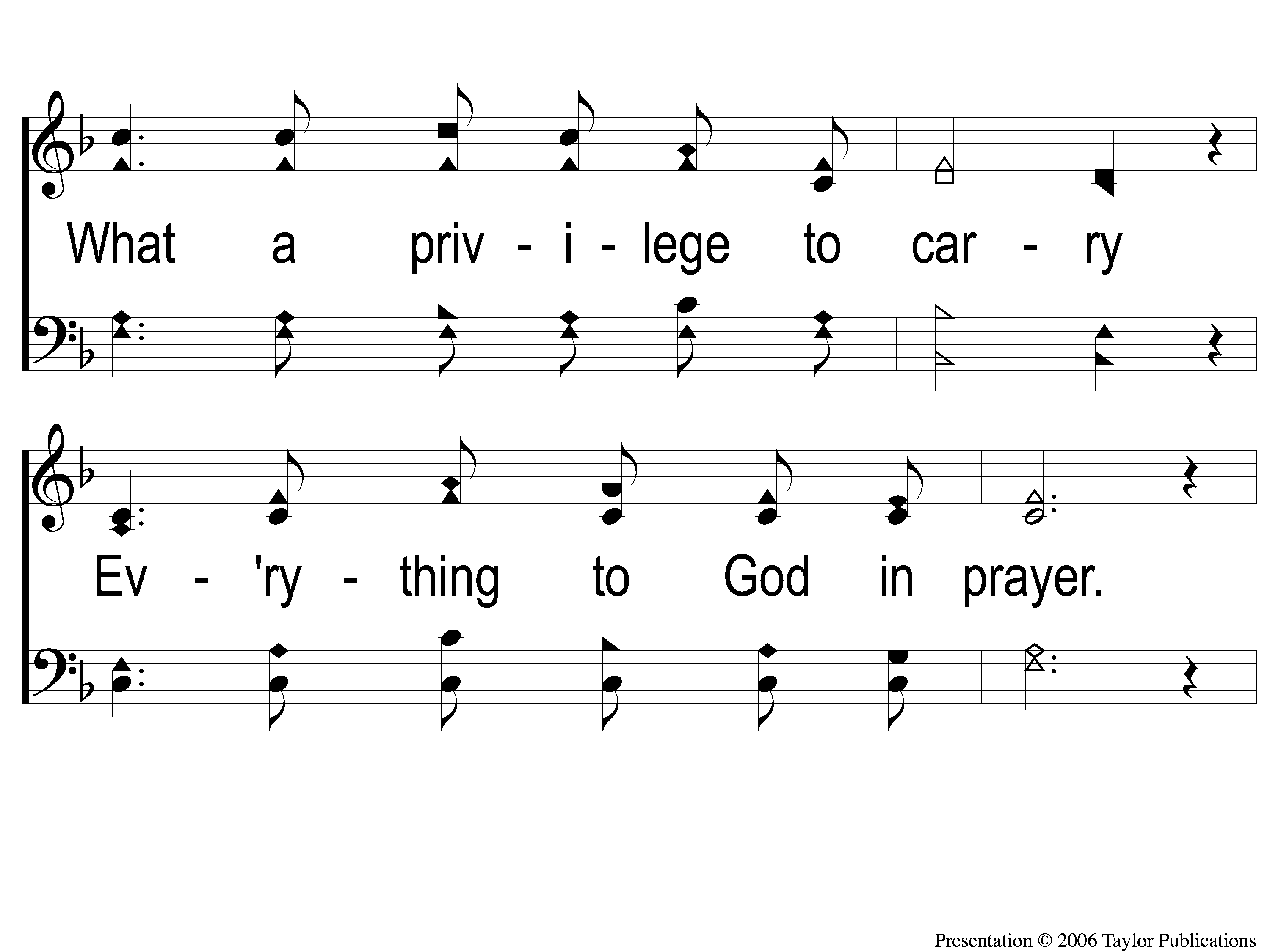 What a Friend We Have in Jesus
800
1-2 What A Friend We Have in Jesus
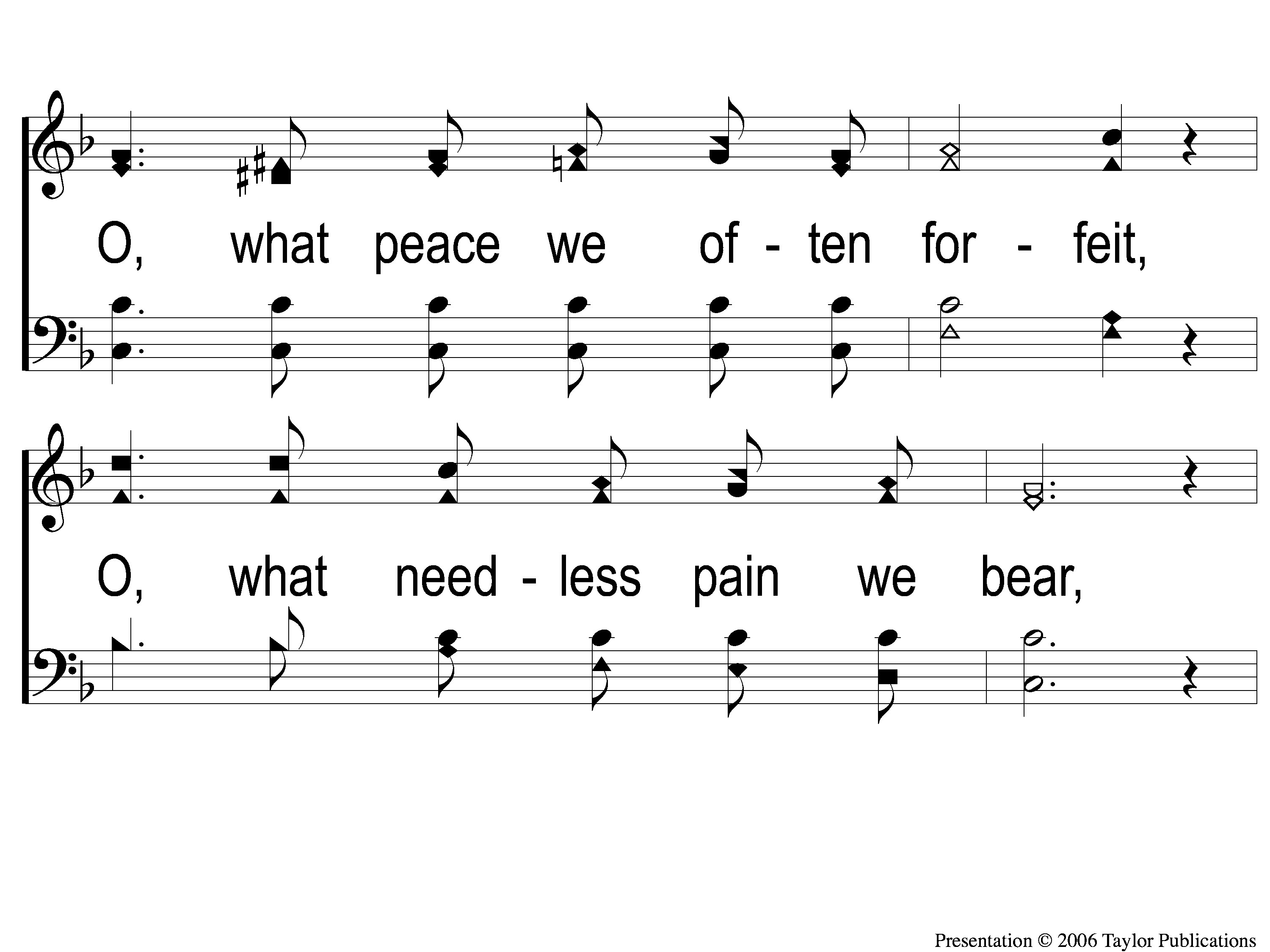 What a Friend We Have in Jesus
800
1-3 What A Friend We Have in Jesus
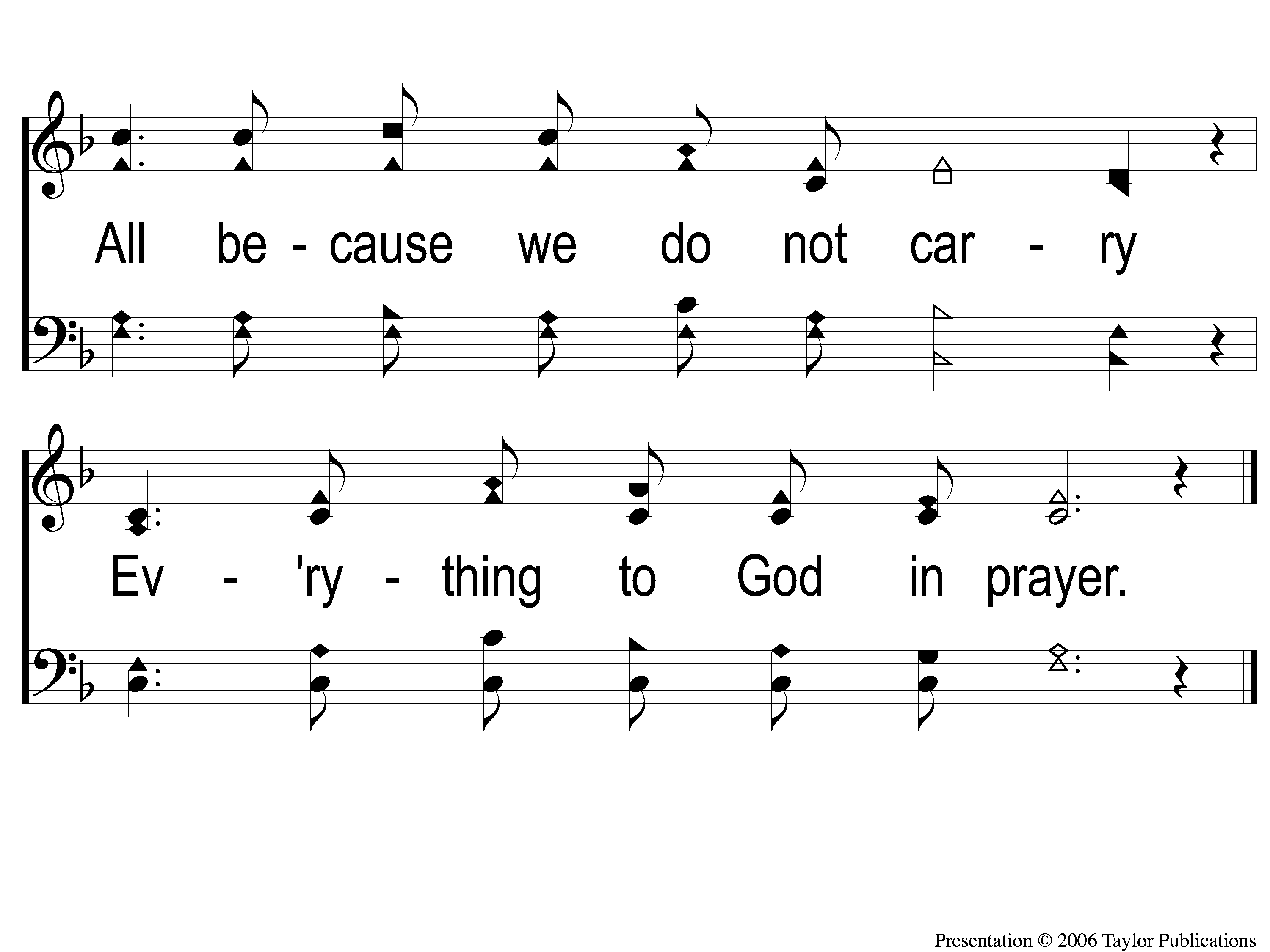 What a Friend We Have in Jesus
800
1-4 What A Friend We Have in Jesus
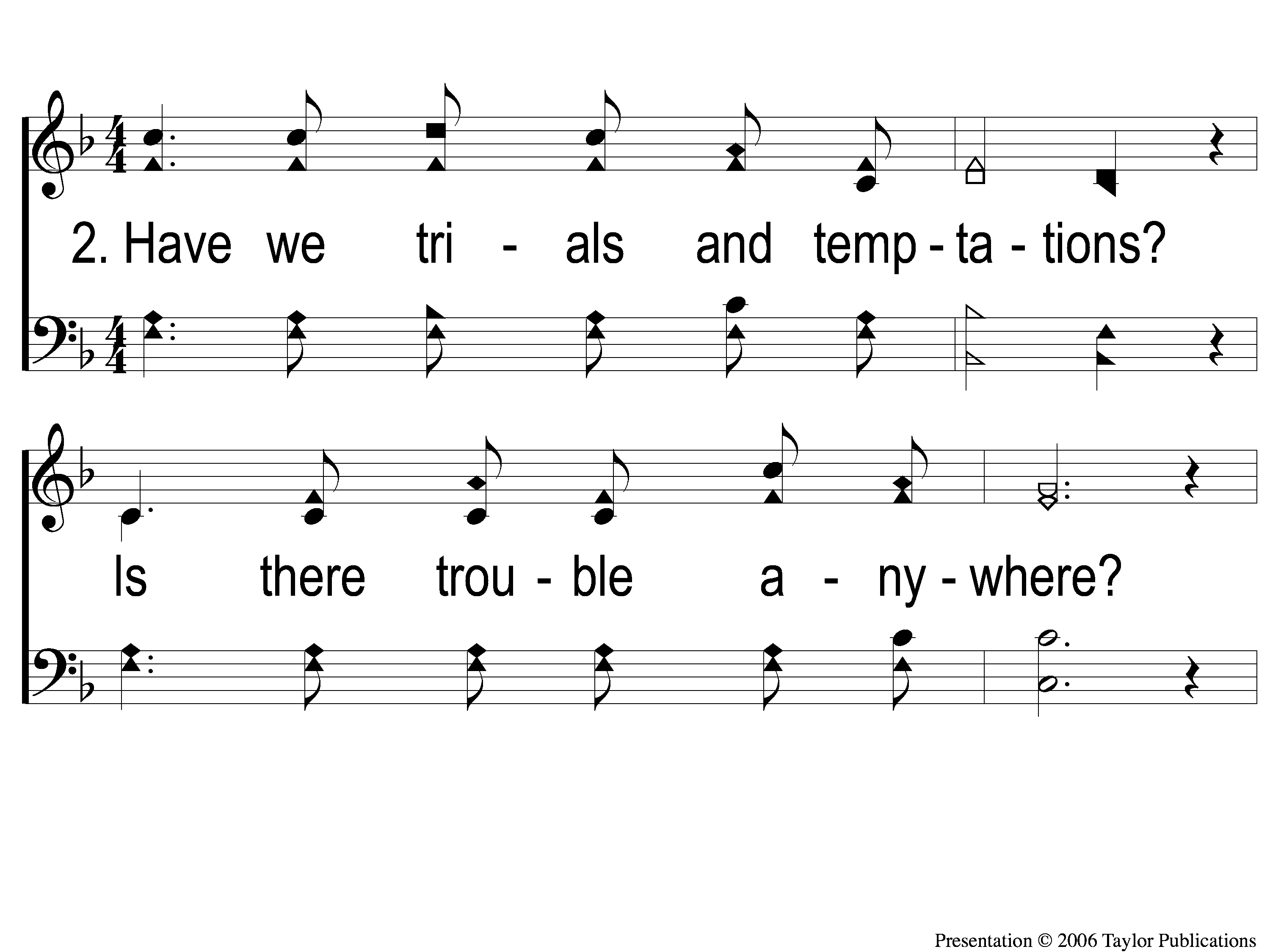 What a Friend We Have in Jesus
800
2-1 What A Friend We Have in Jesus
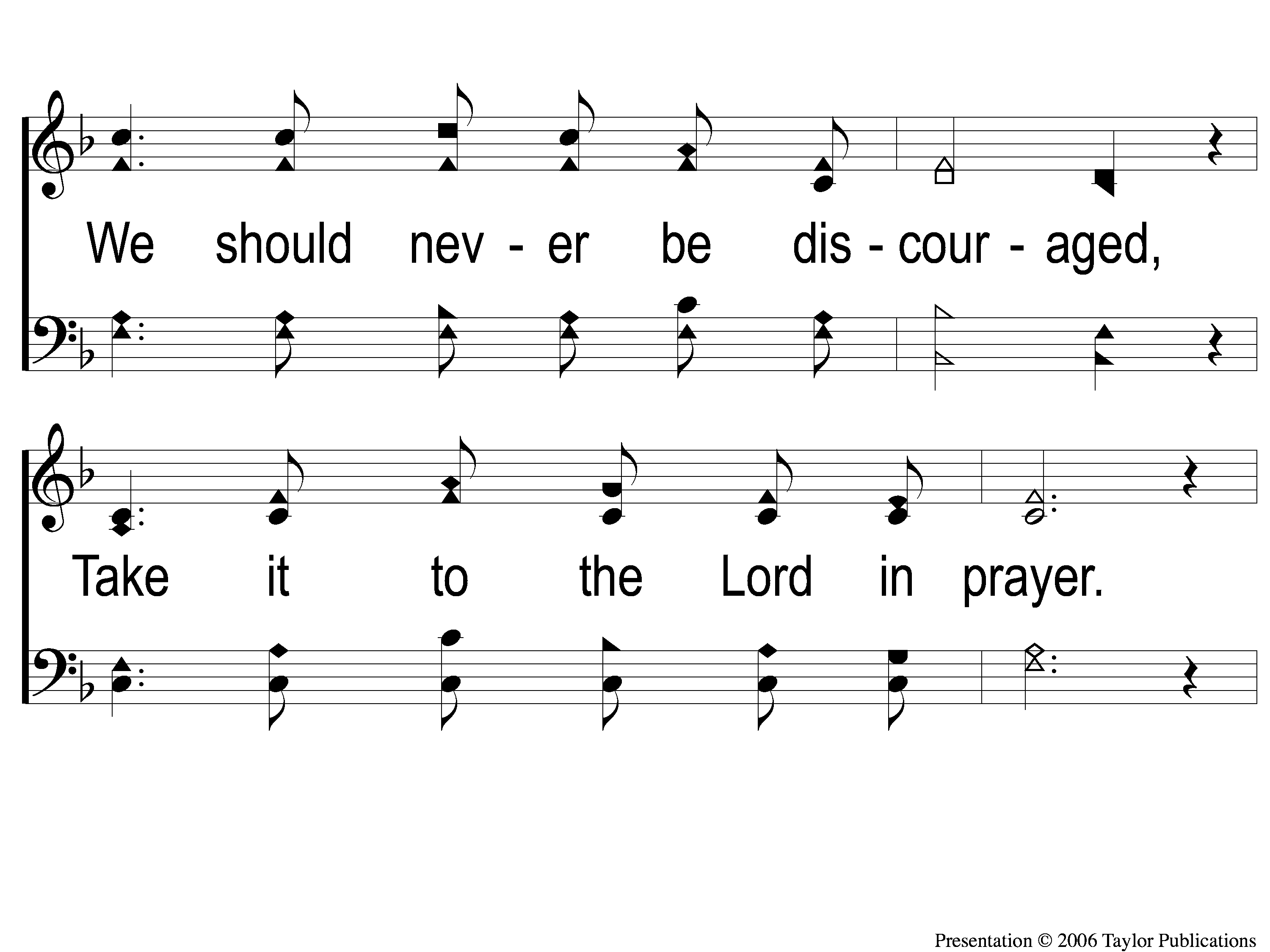 What a Friend We Have in Jesus
800
2-2 What A Friend We Have in Jesus
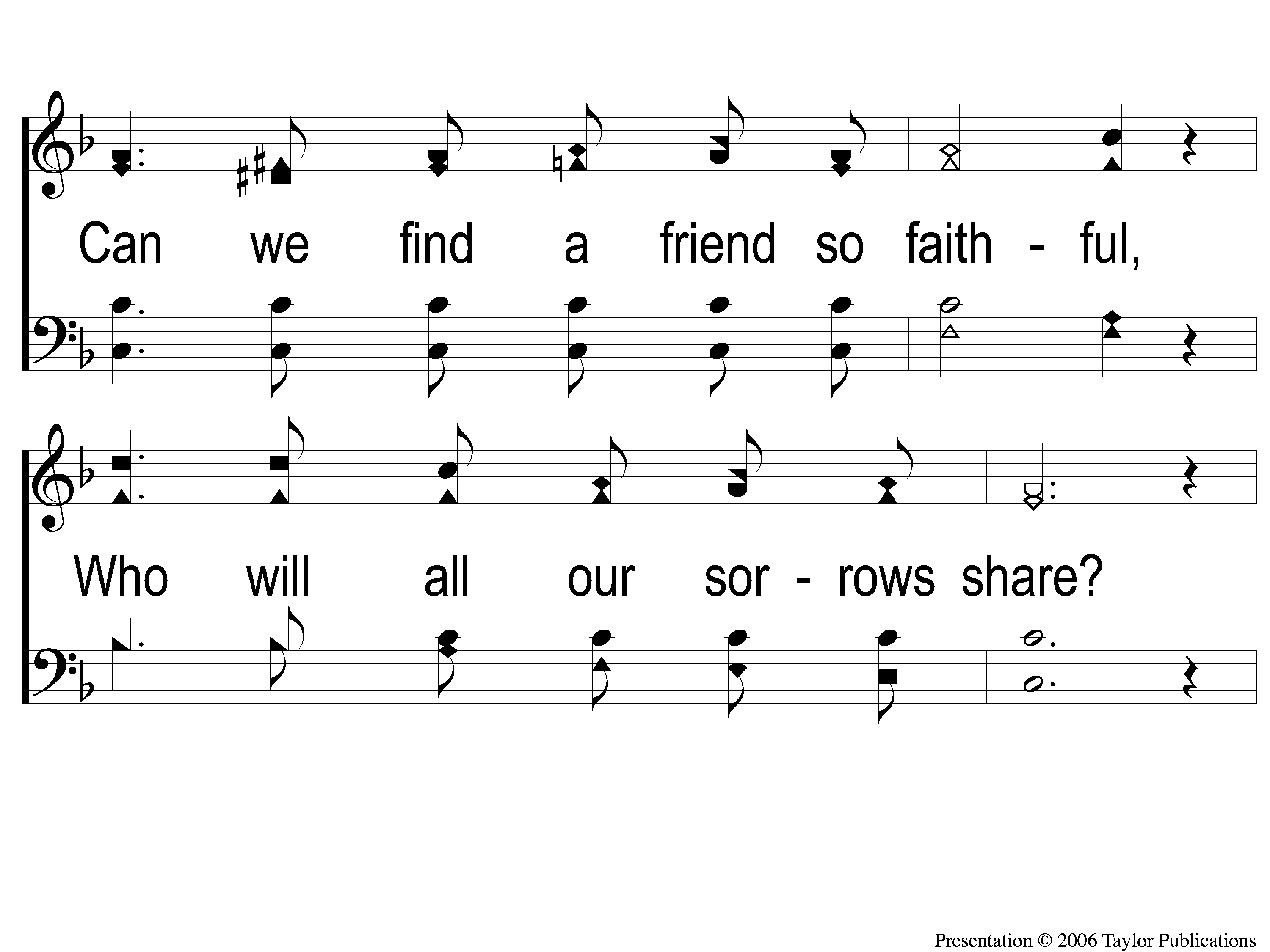 What a Friend We Have in Jesus
800
2-3 What A Friend We Have in Jesus
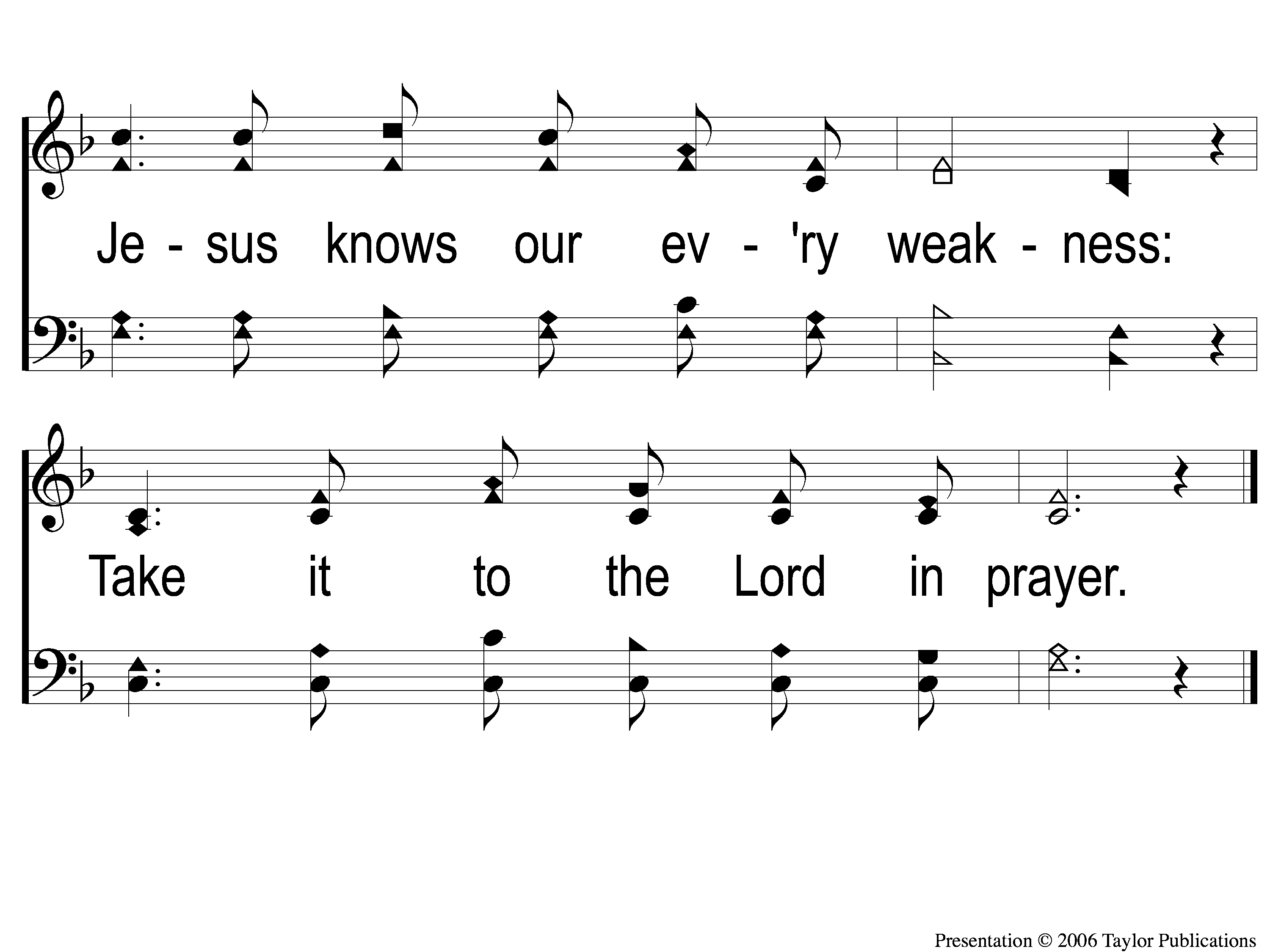 What a Friend We Have in Jesus
800
2-4 What A Friend We Have in Jesus
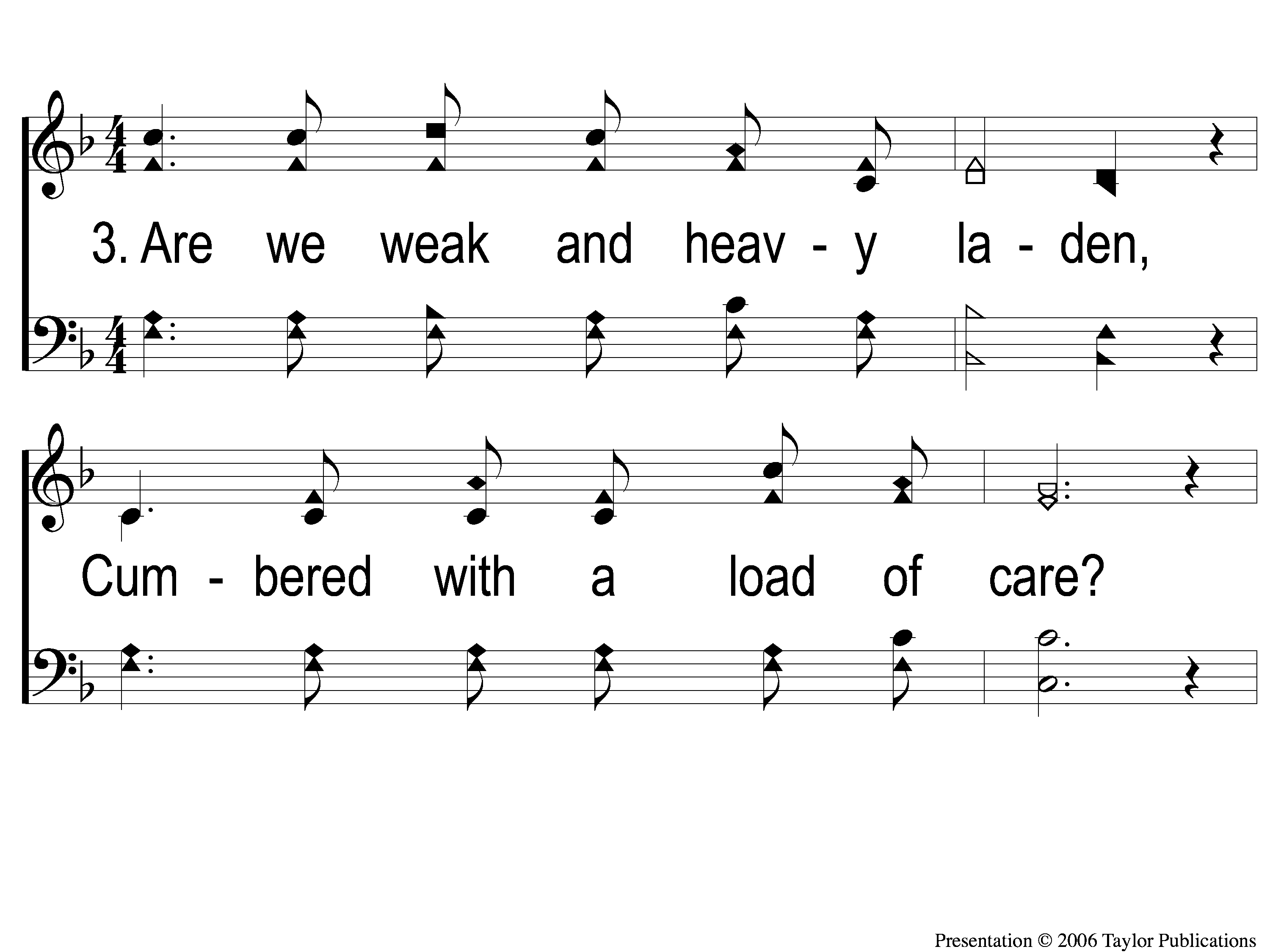 What a Friend We Have in Jesus
800
3-1 What A Friend We Have in Jesus
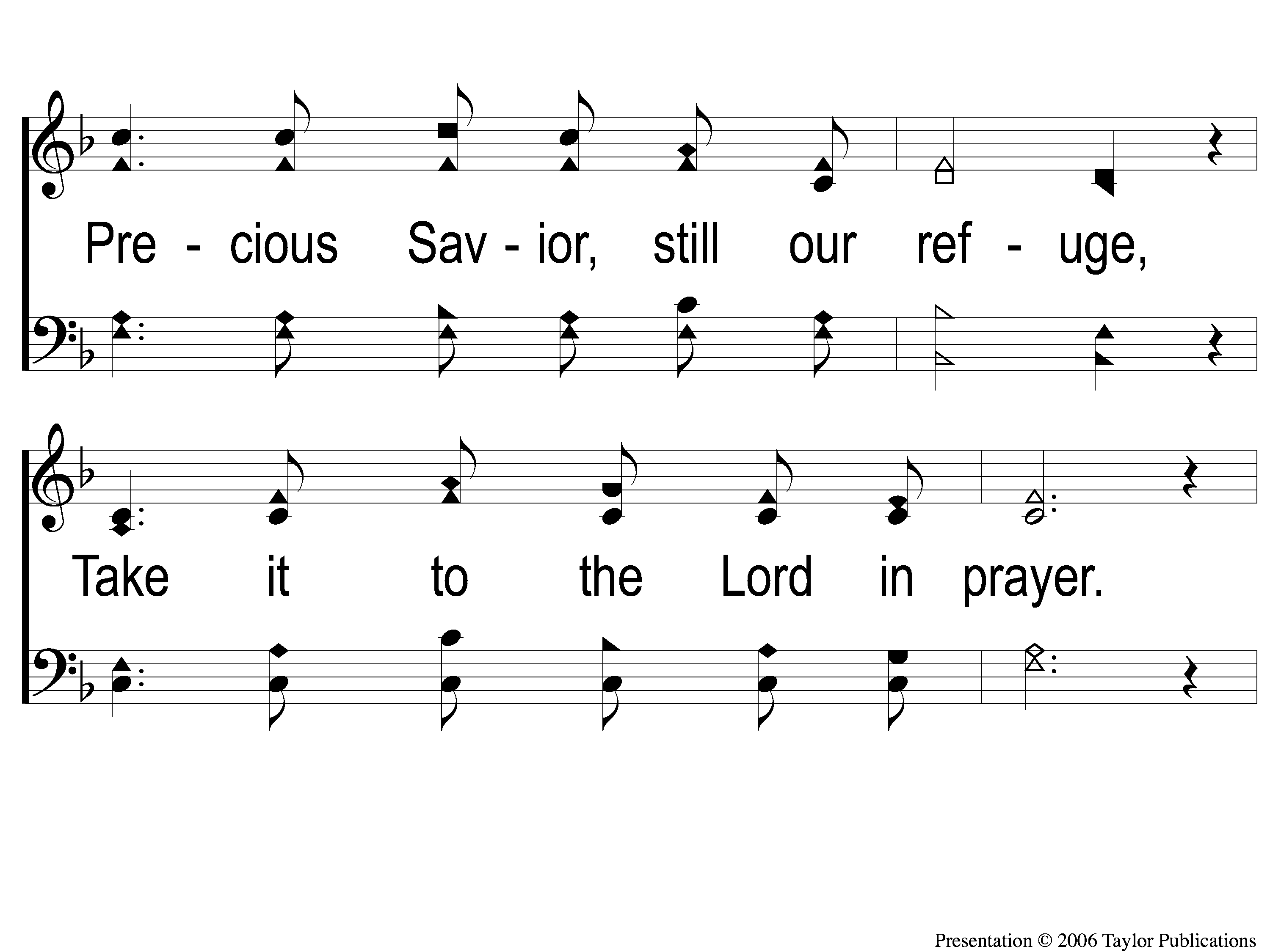 What a Friend We Have in Jesus
800
3-2 What A Friend We Have in Jesus
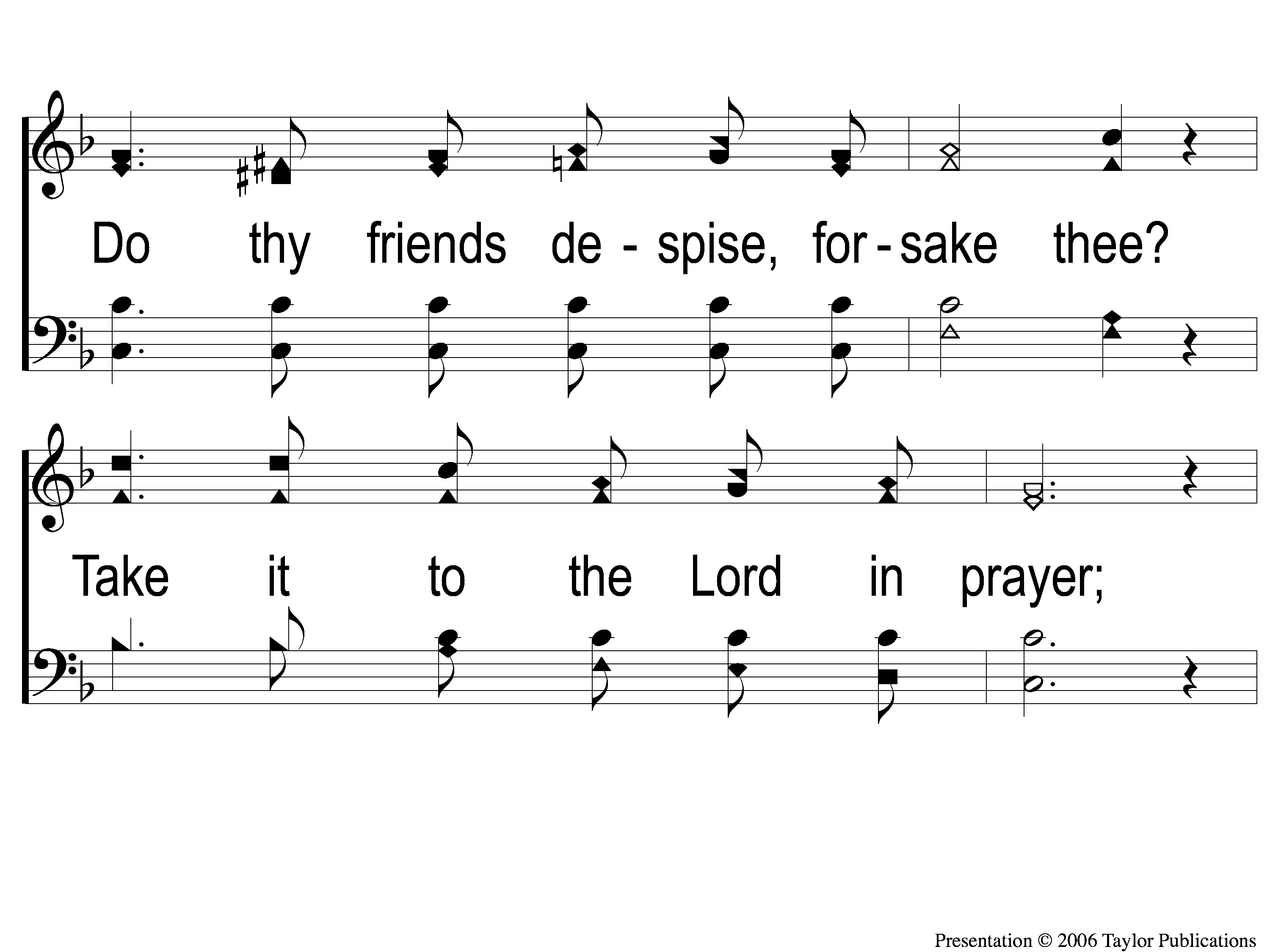 What a Friend We Have in Jesus
800
3-3 What A Friend We Have in Jesus
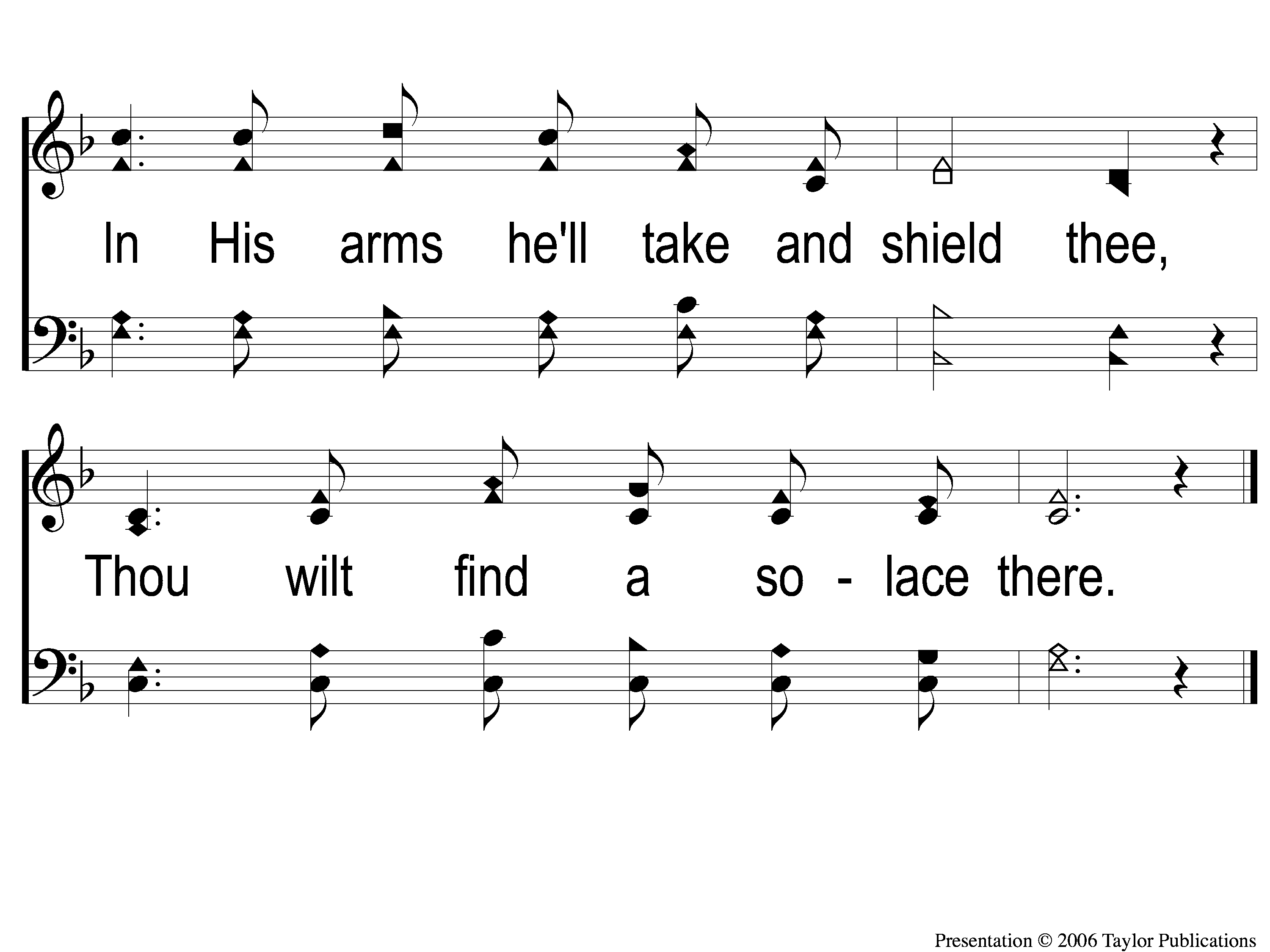 What a Friend We Have in Jesus
800
3-4 What A Friend We Have in Jesus
Opening Prayer
Take the Name of Jesus
PH #738
Song:
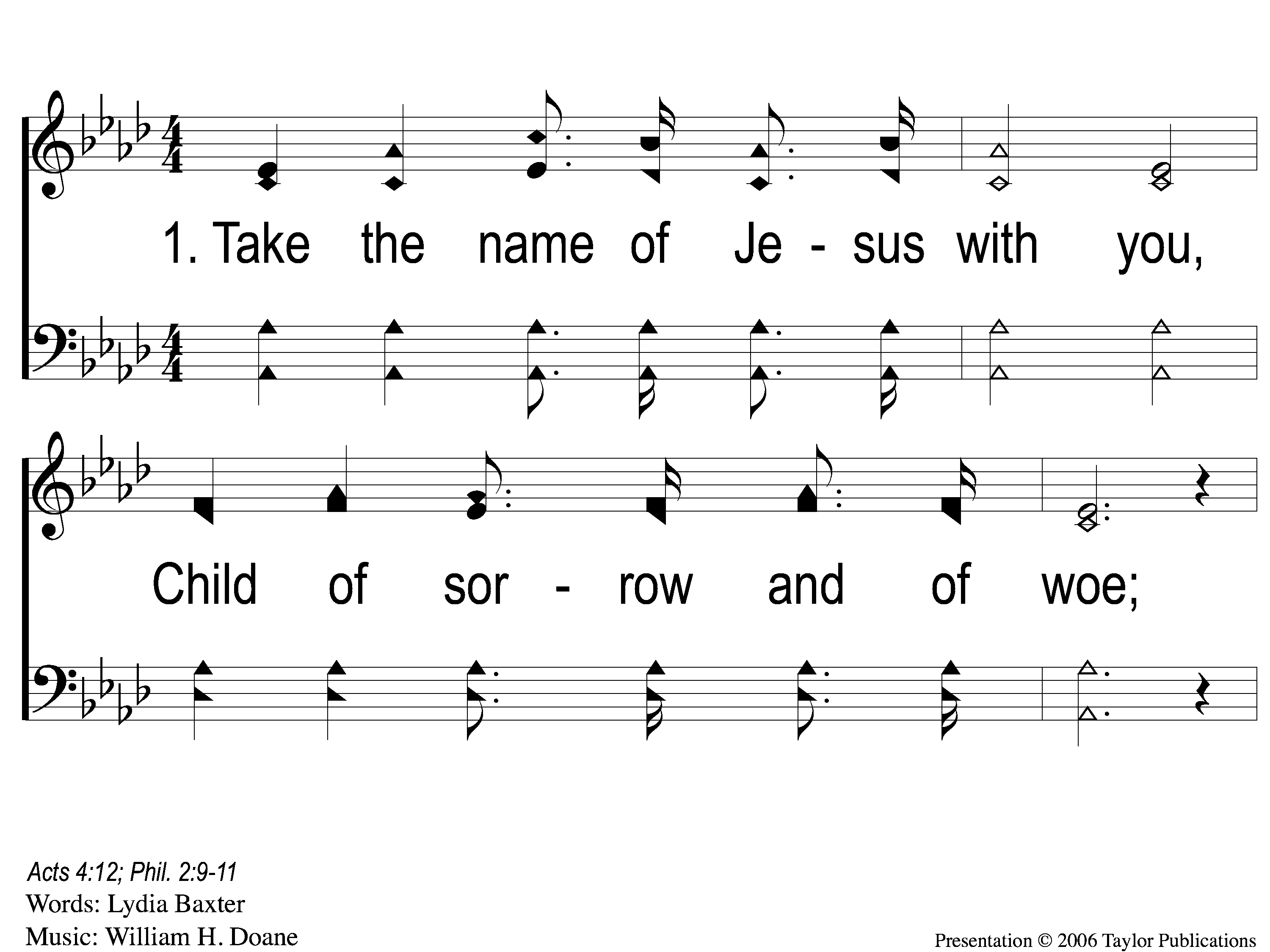 Take the Name of Jesus
738
1-1 Take the Name of Jesus With You
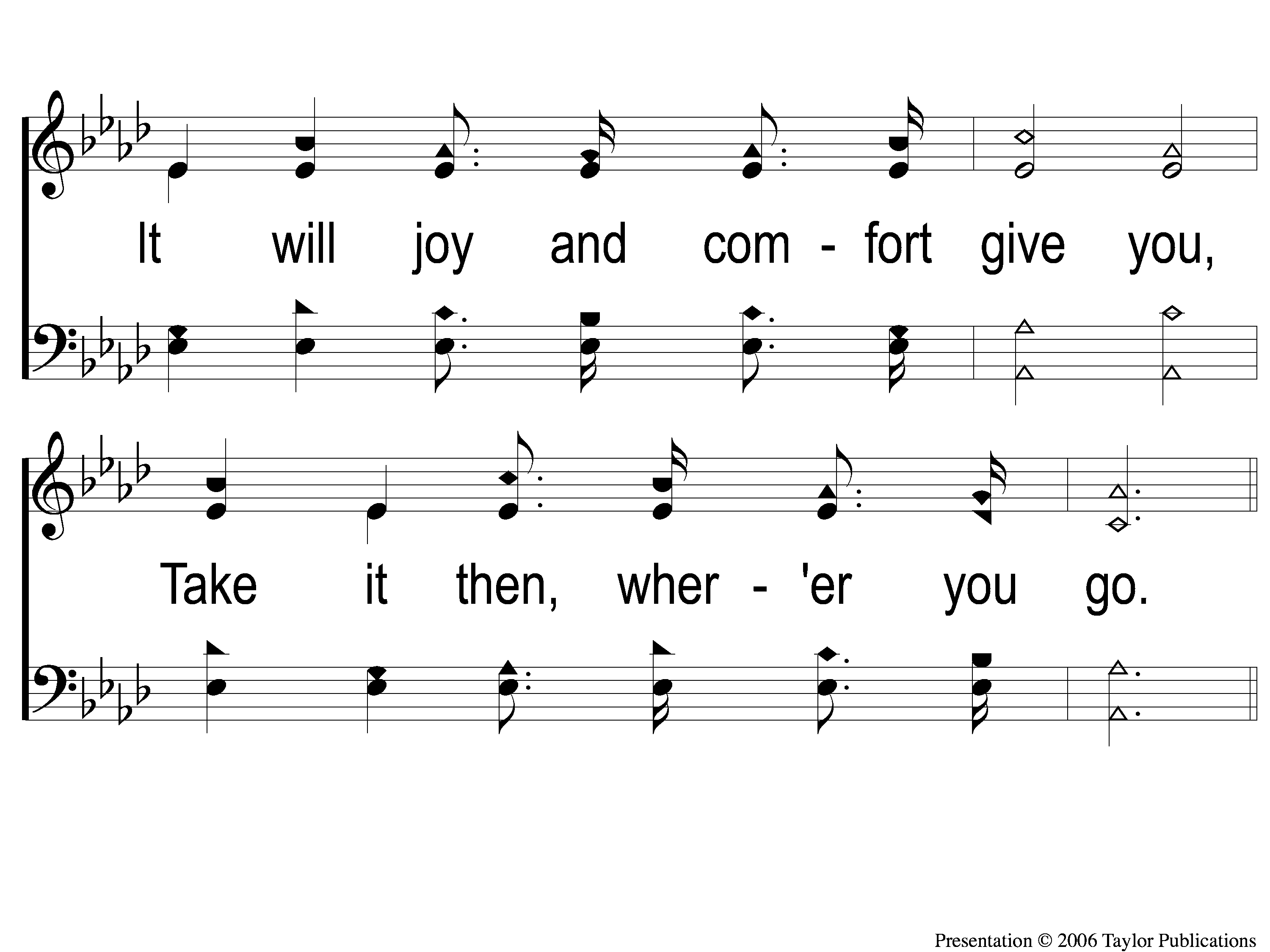 Take the Name of Jesus
738
1-2 Take the Name of Jesus With You
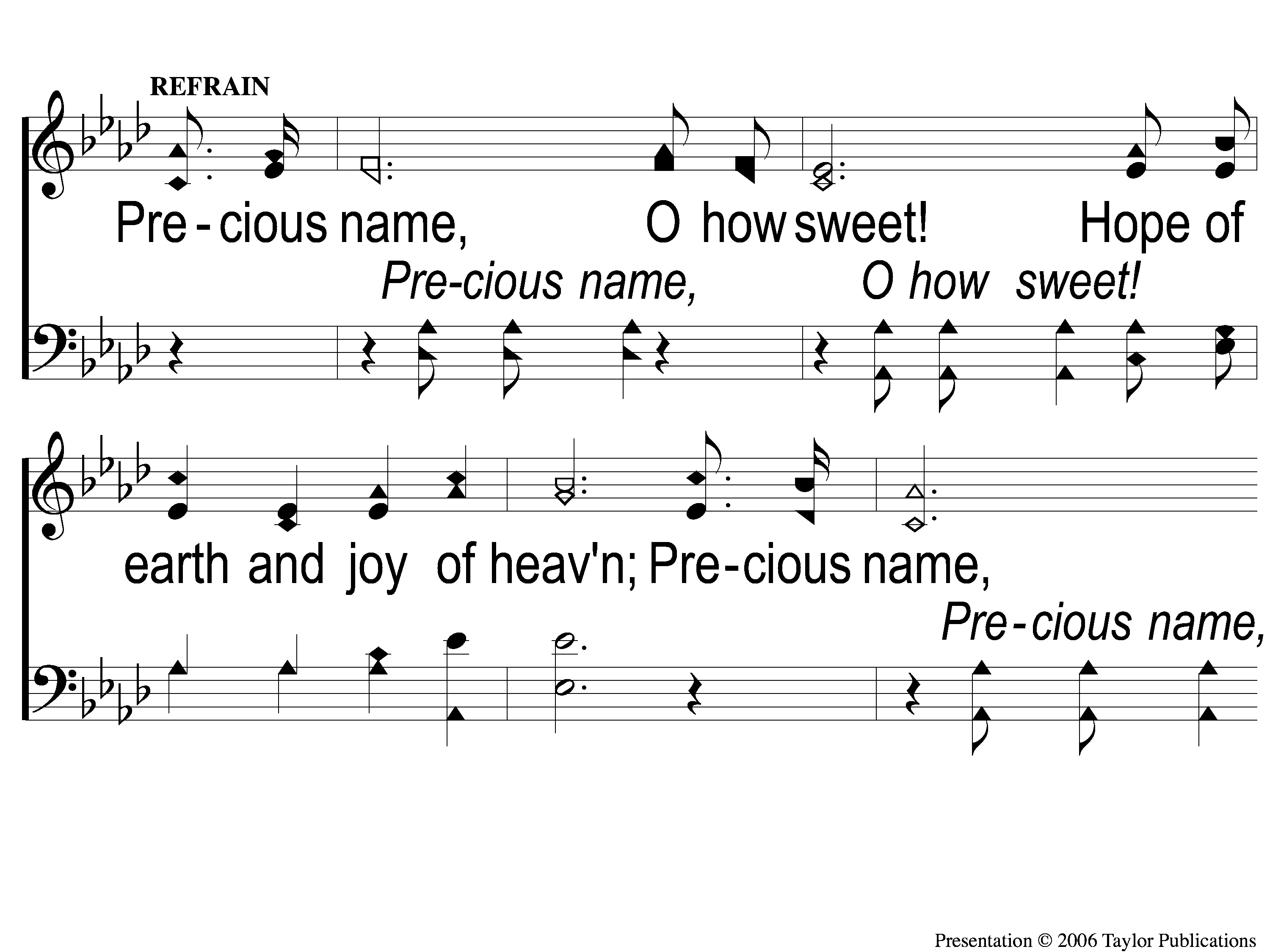 Take the Name of Jesus
738
C-1 Take the Name of Jesus With You
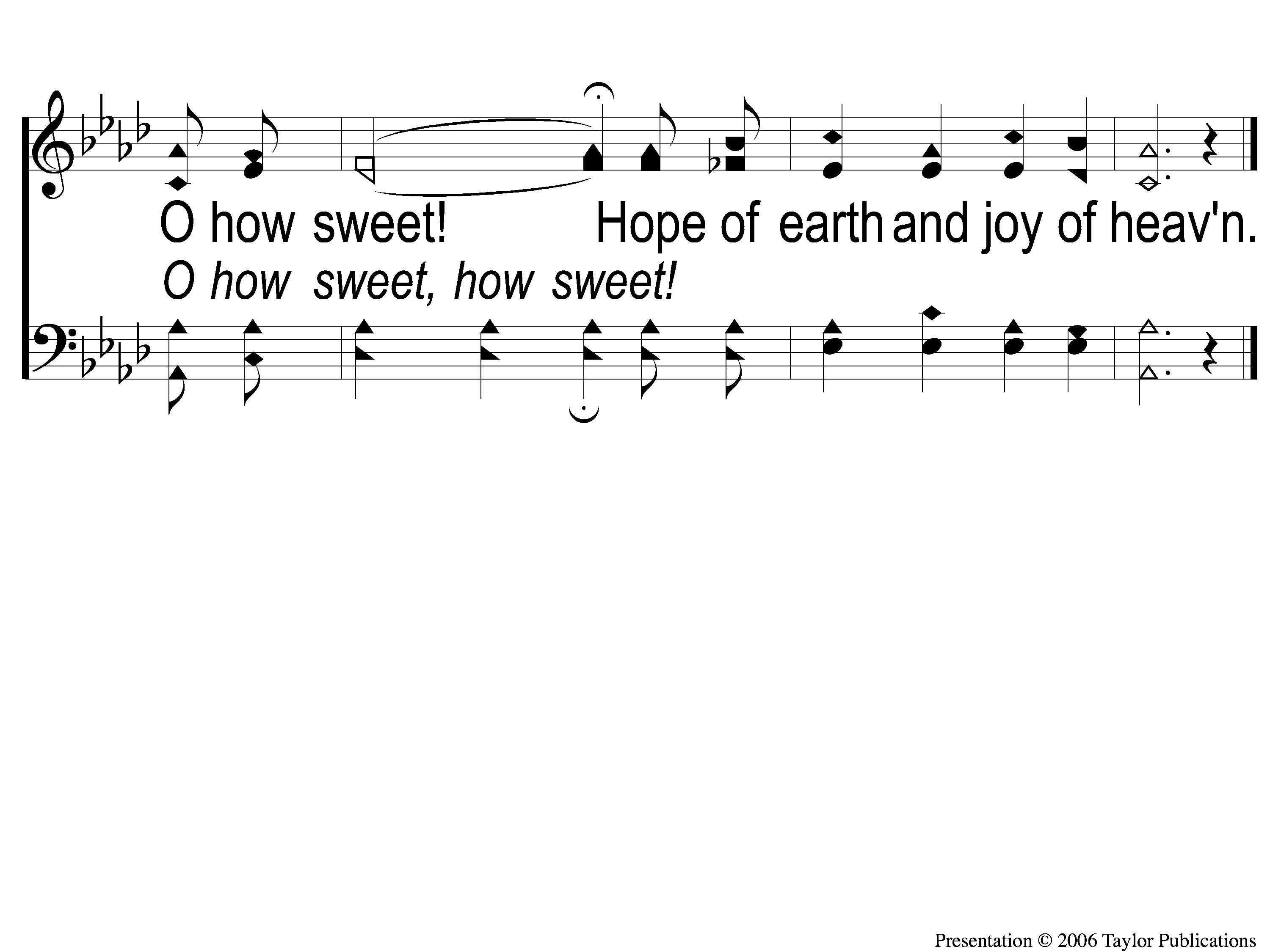 Take the Name of Jesus
738
C-2 Take the Name of Jesus With You
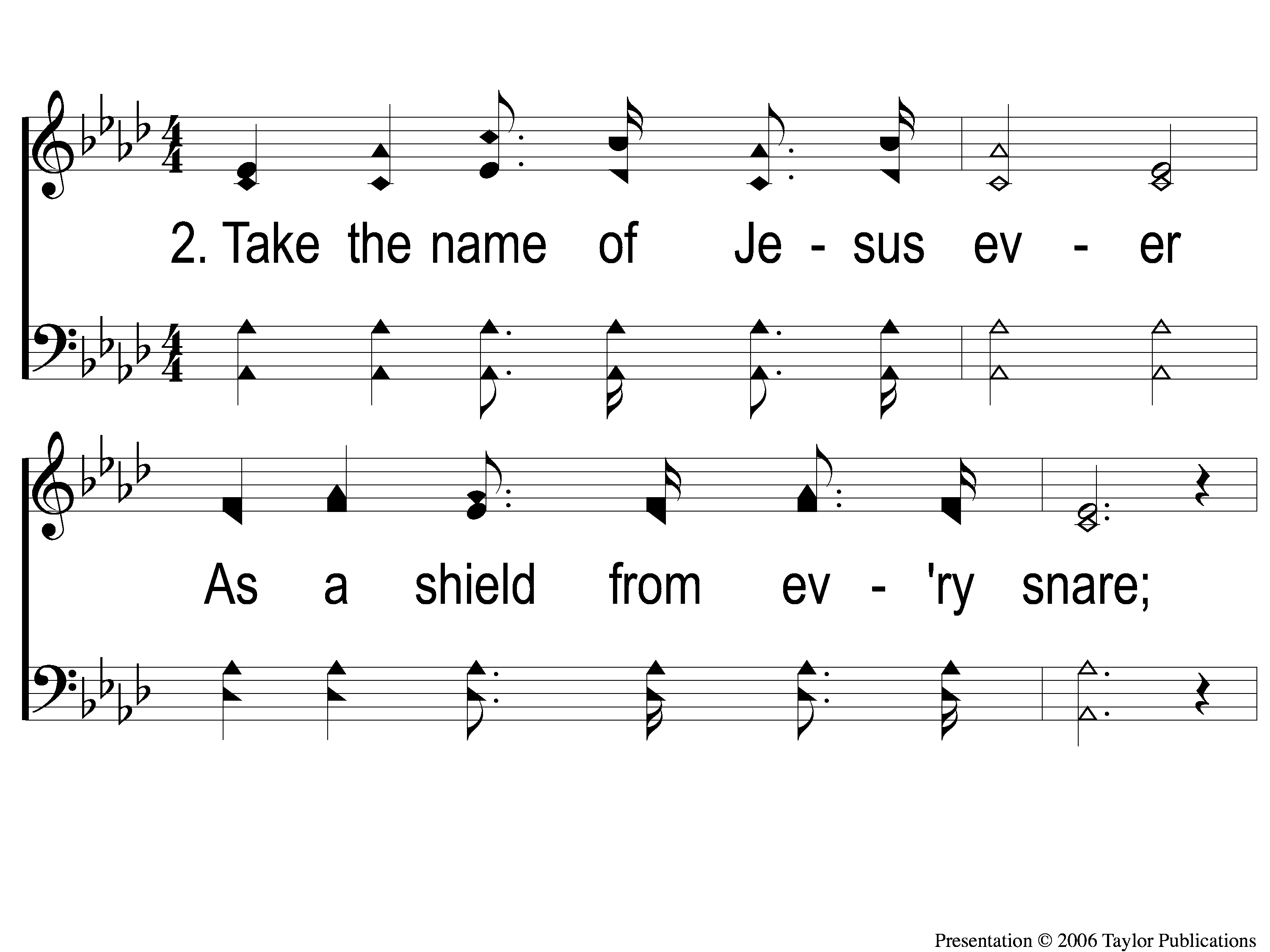 Take the Name of Jesus
738
2-1 Take the Name of Jesus With You
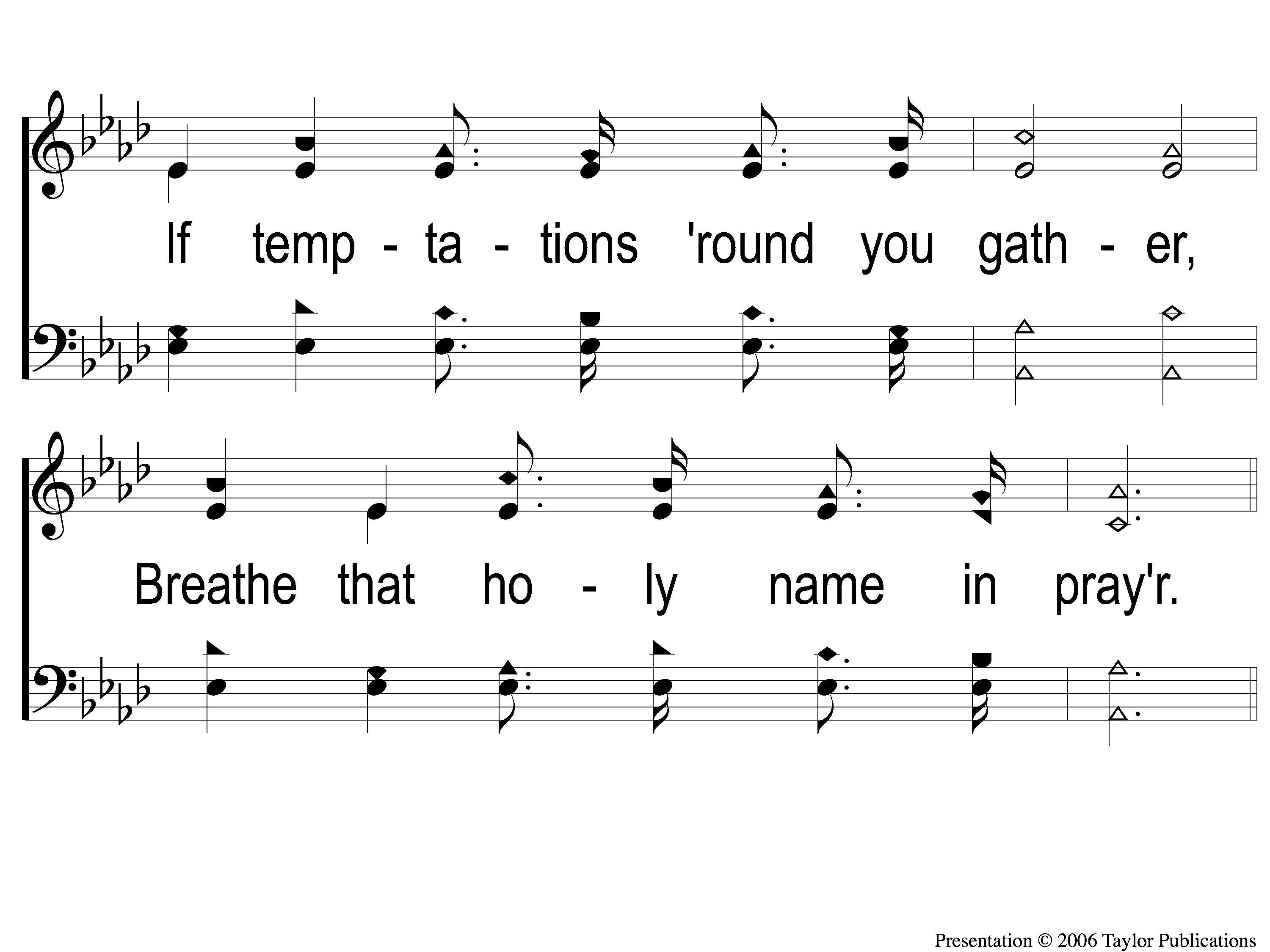 Take the Name of Jesus
738
2-2 Take the Name of Jesus With You
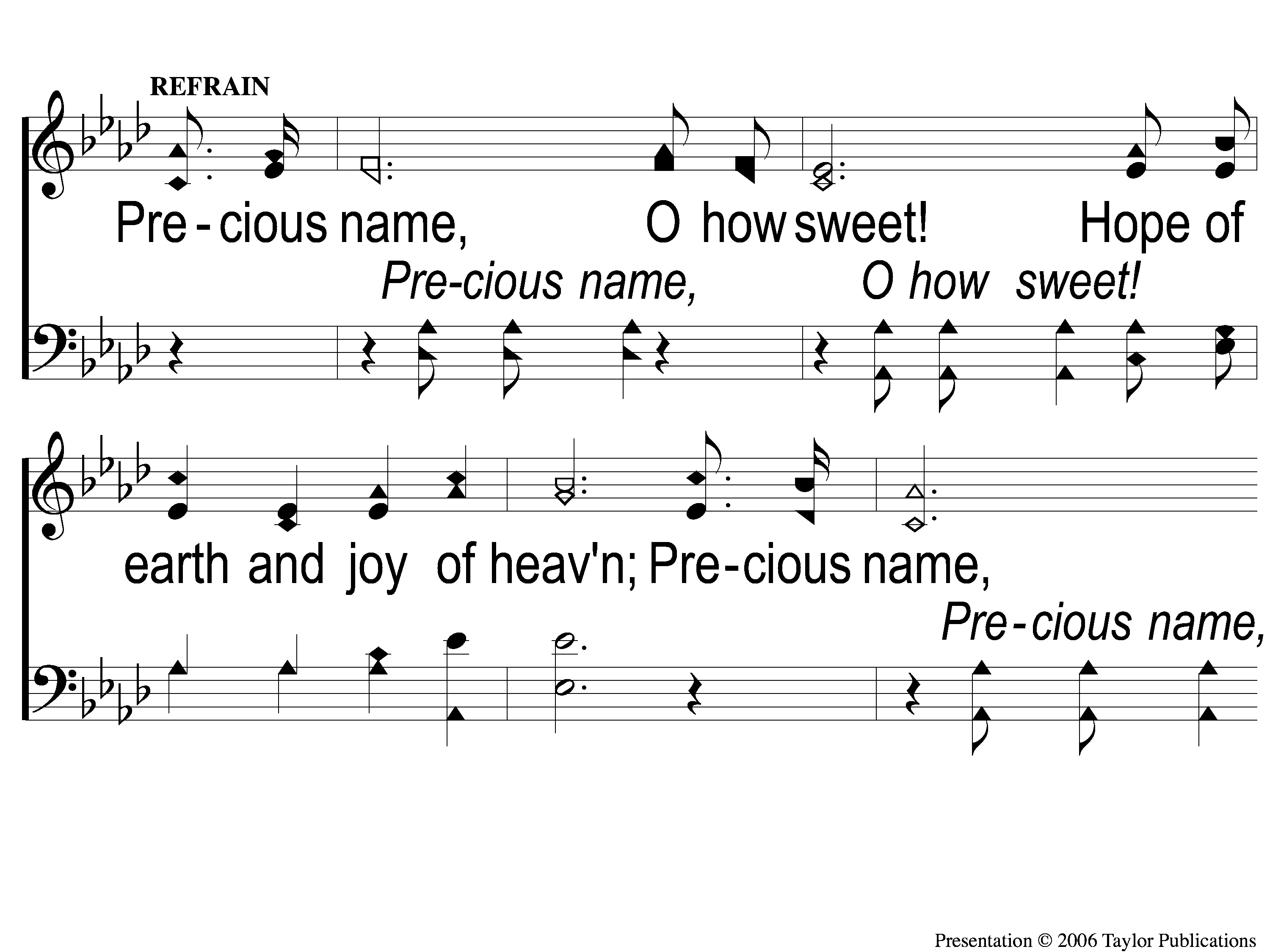 Take the Name of Jesus
738
C-1 Take the Name of Jesus With You
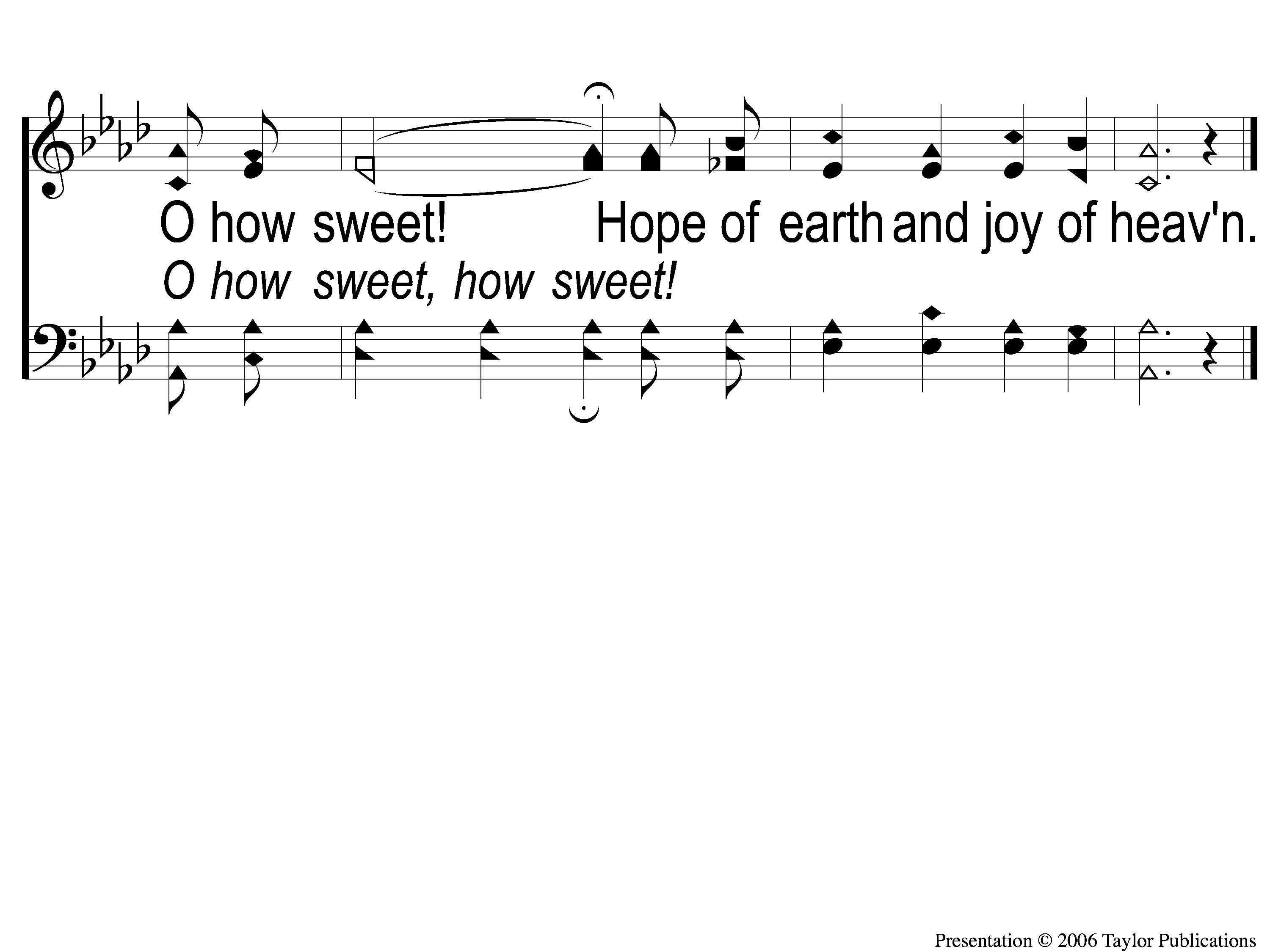 Take the Name of Jesus
738
C-2 Take the Name of Jesus With You
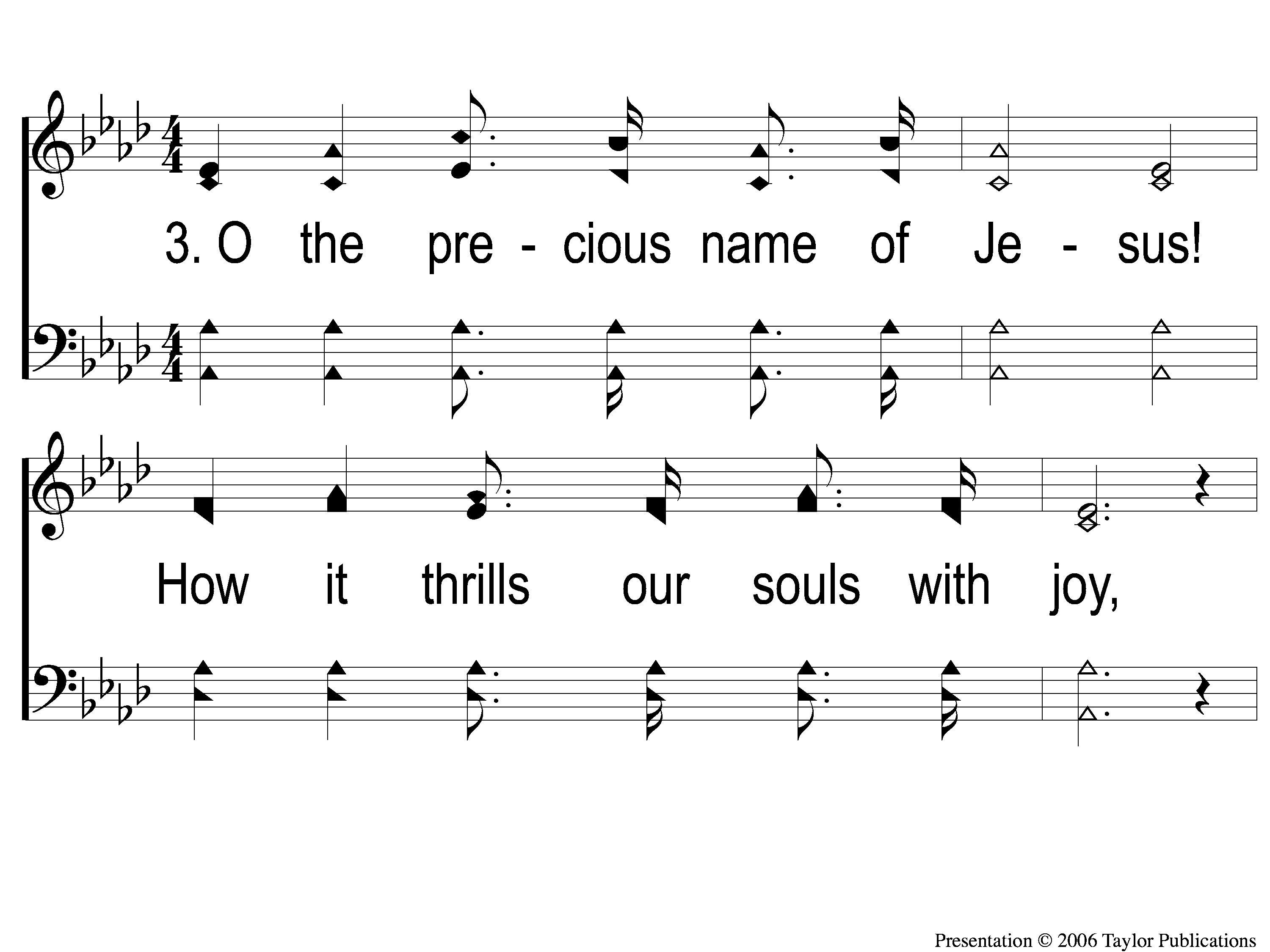 Take the Name of Jesus
738
3-1 Take the Name of Jesus With You
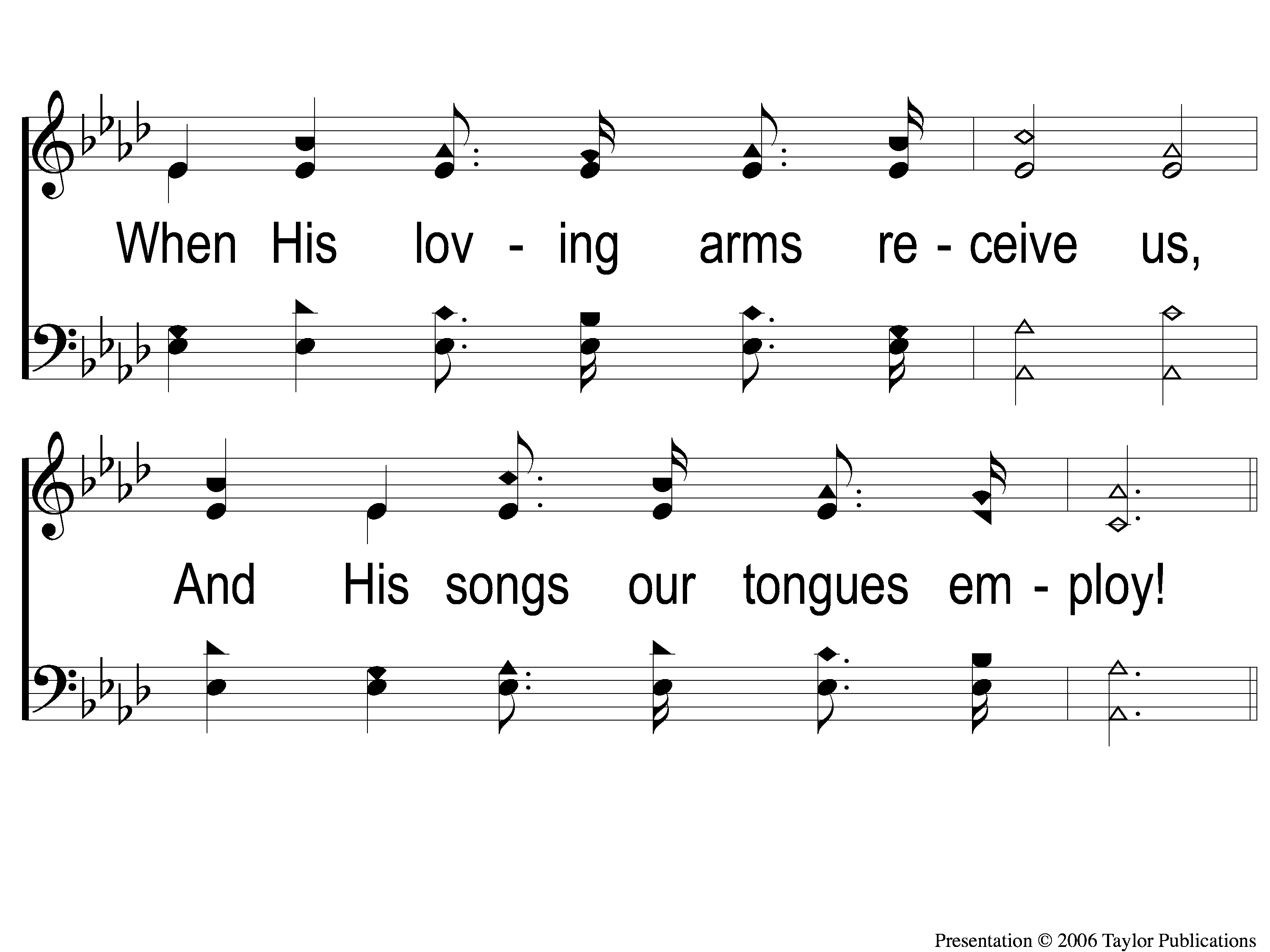 Take the Name of Jesus
738
3-2 Take the Name of Jesus With You
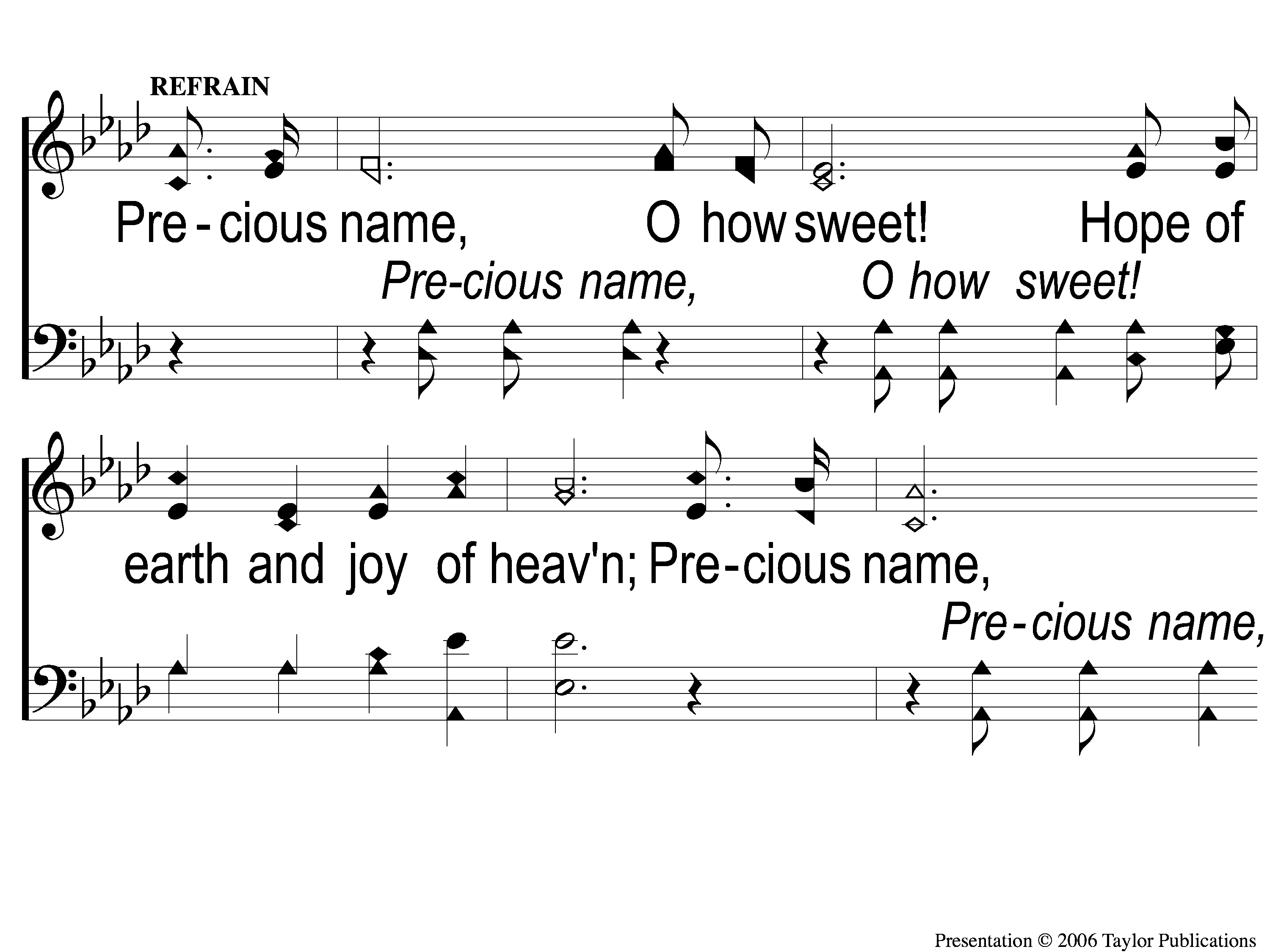 Take the Name of Jesus
738
C-1 Take the Name of Jesus With You
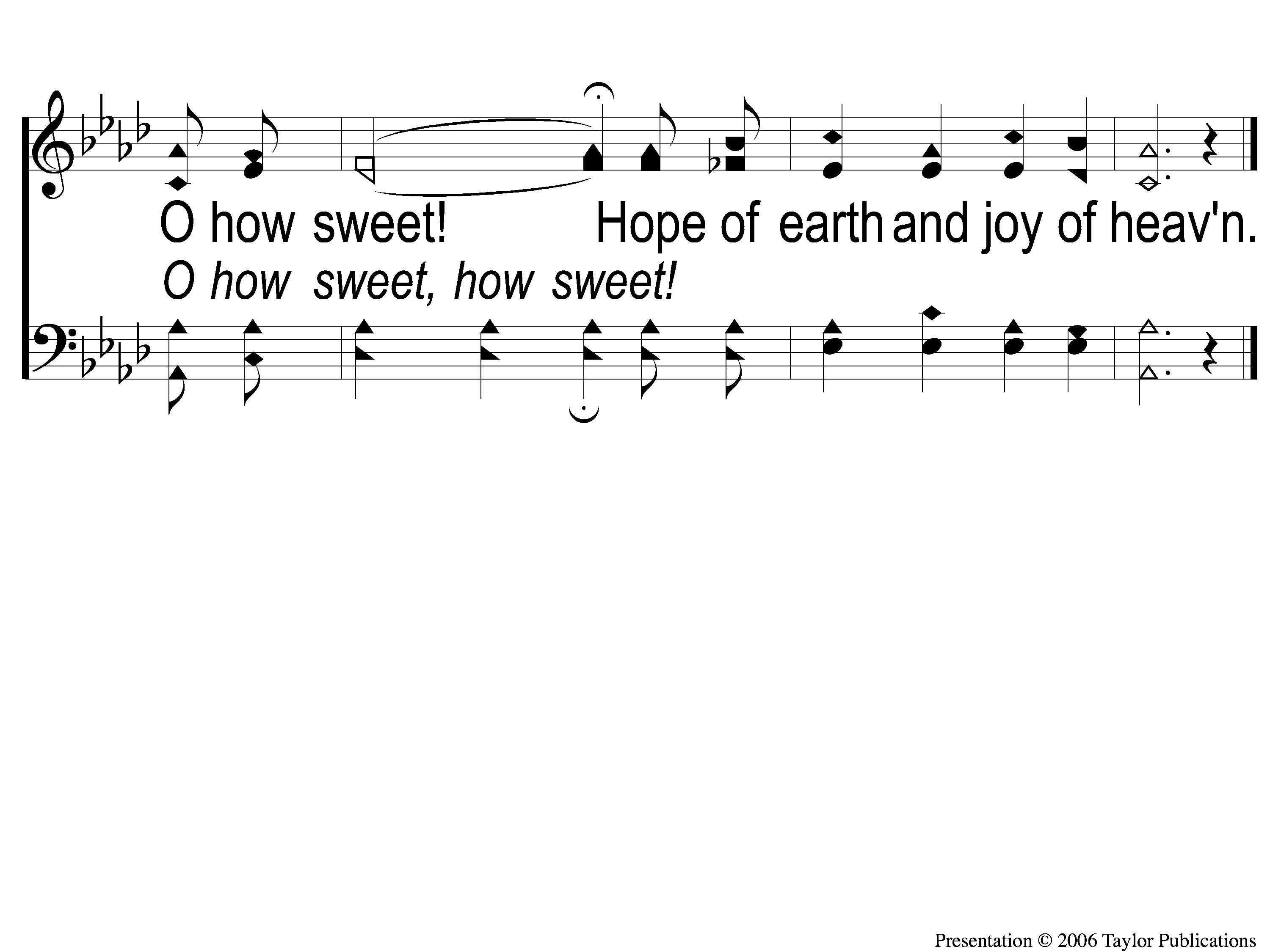 Take the Name of Jesus
738
C-2 Take the Name of Jesus With You
Trust & Obey
#915
Song:
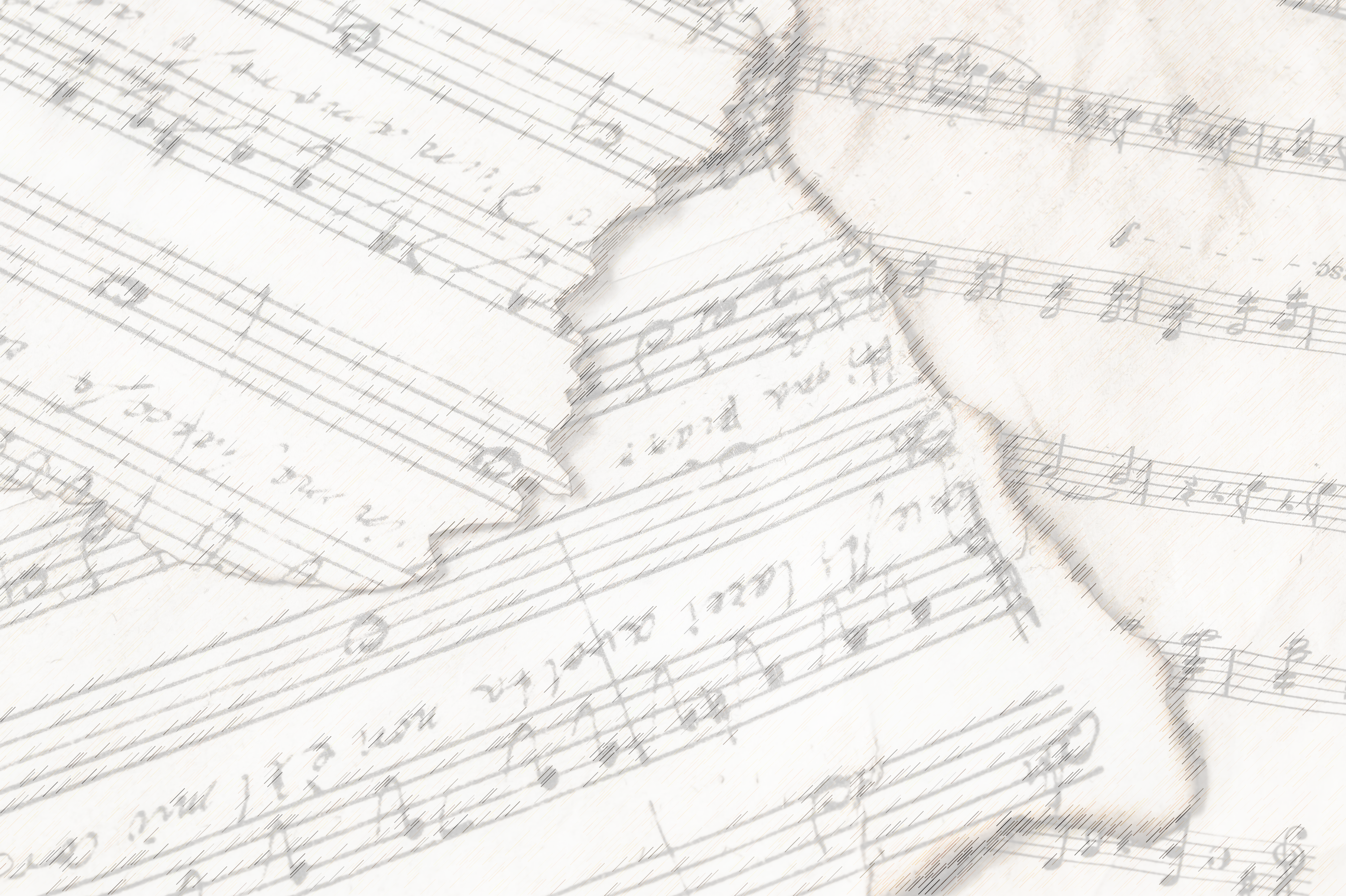 Trust & Obey
#915
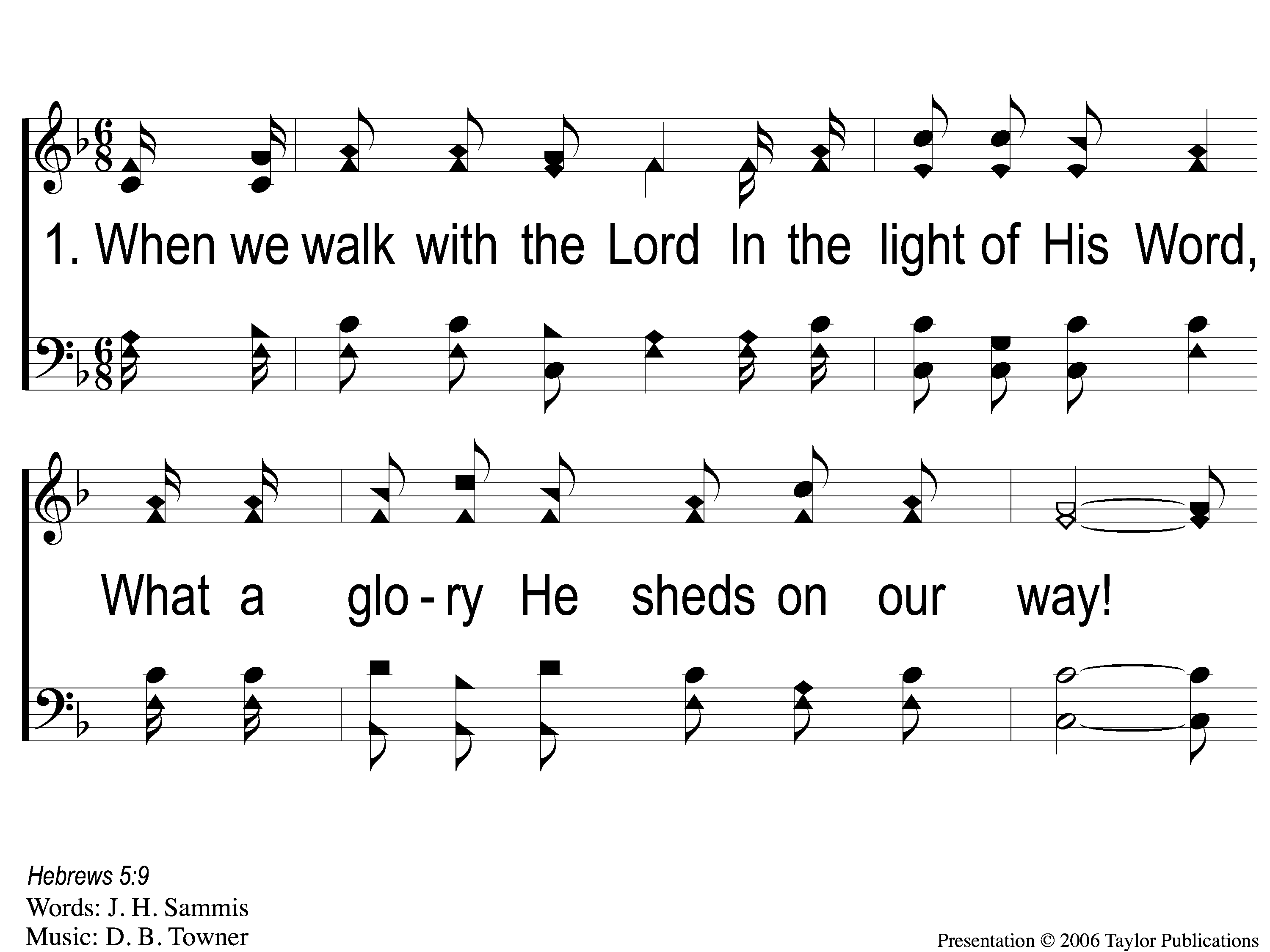 Trust and Obey
915
1-1 Trust and Obey
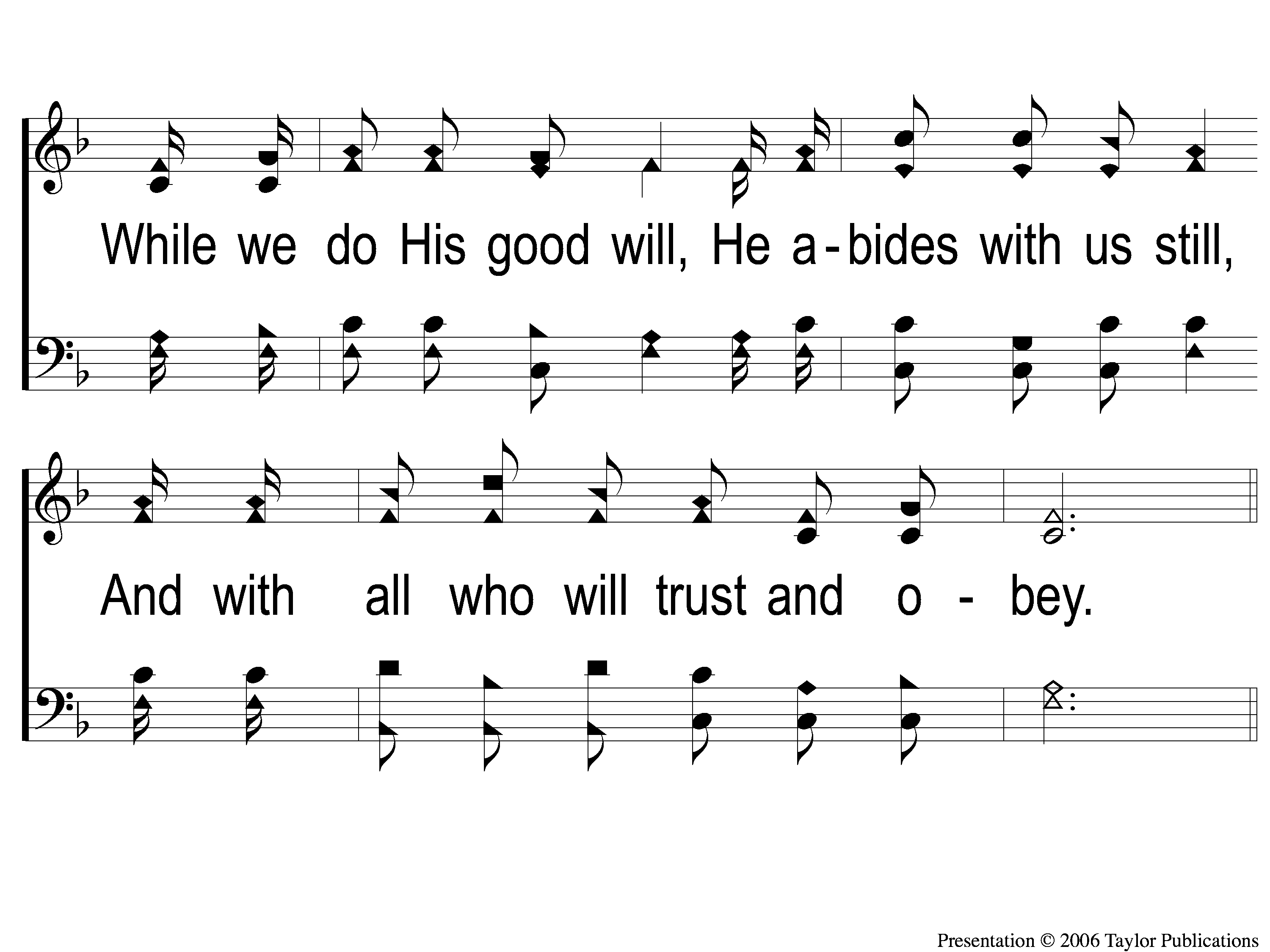 Trust and Obey
915
1-2 Trust and Obey
Trust and Obey
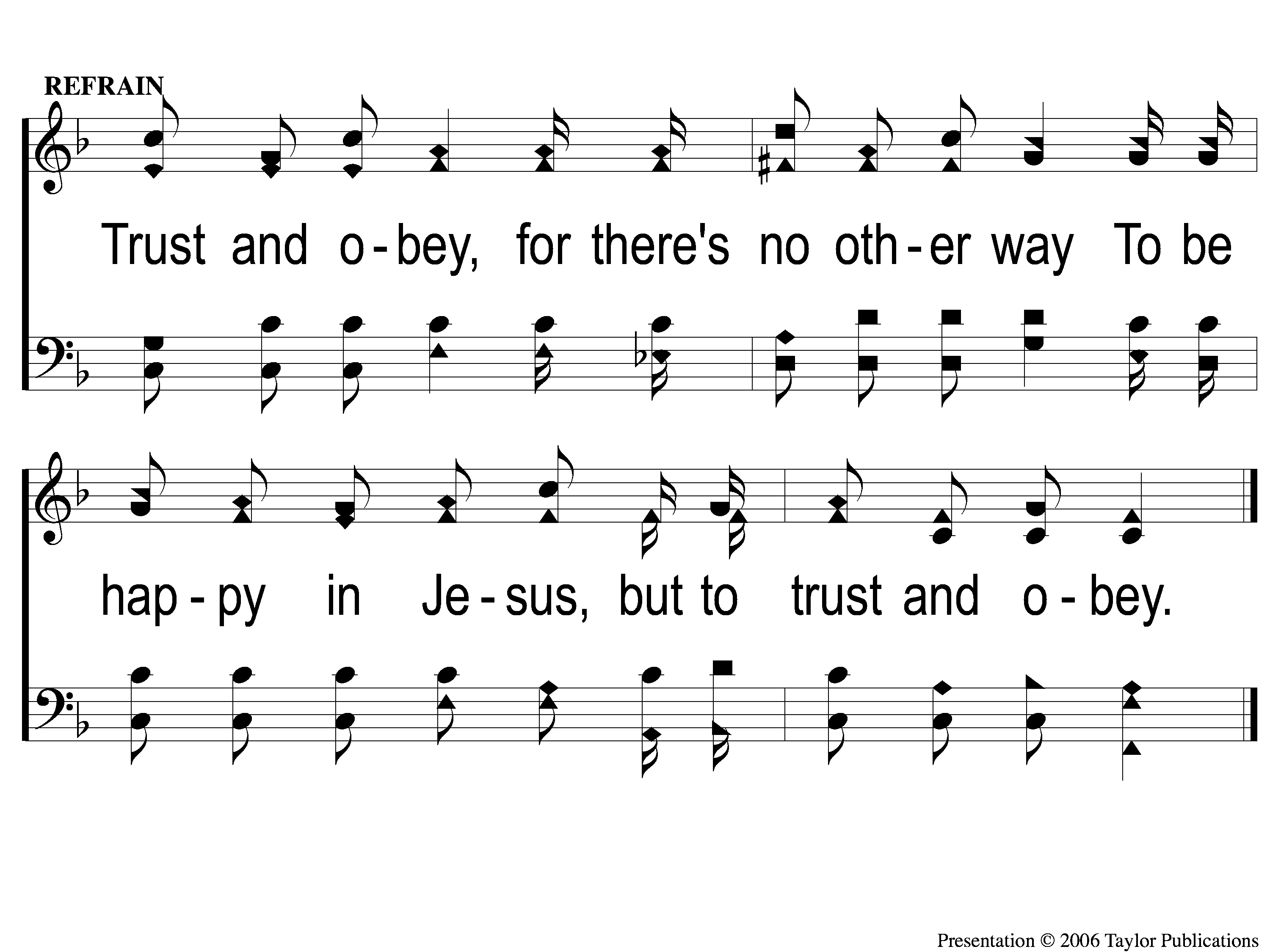 915
C Trust and Obey
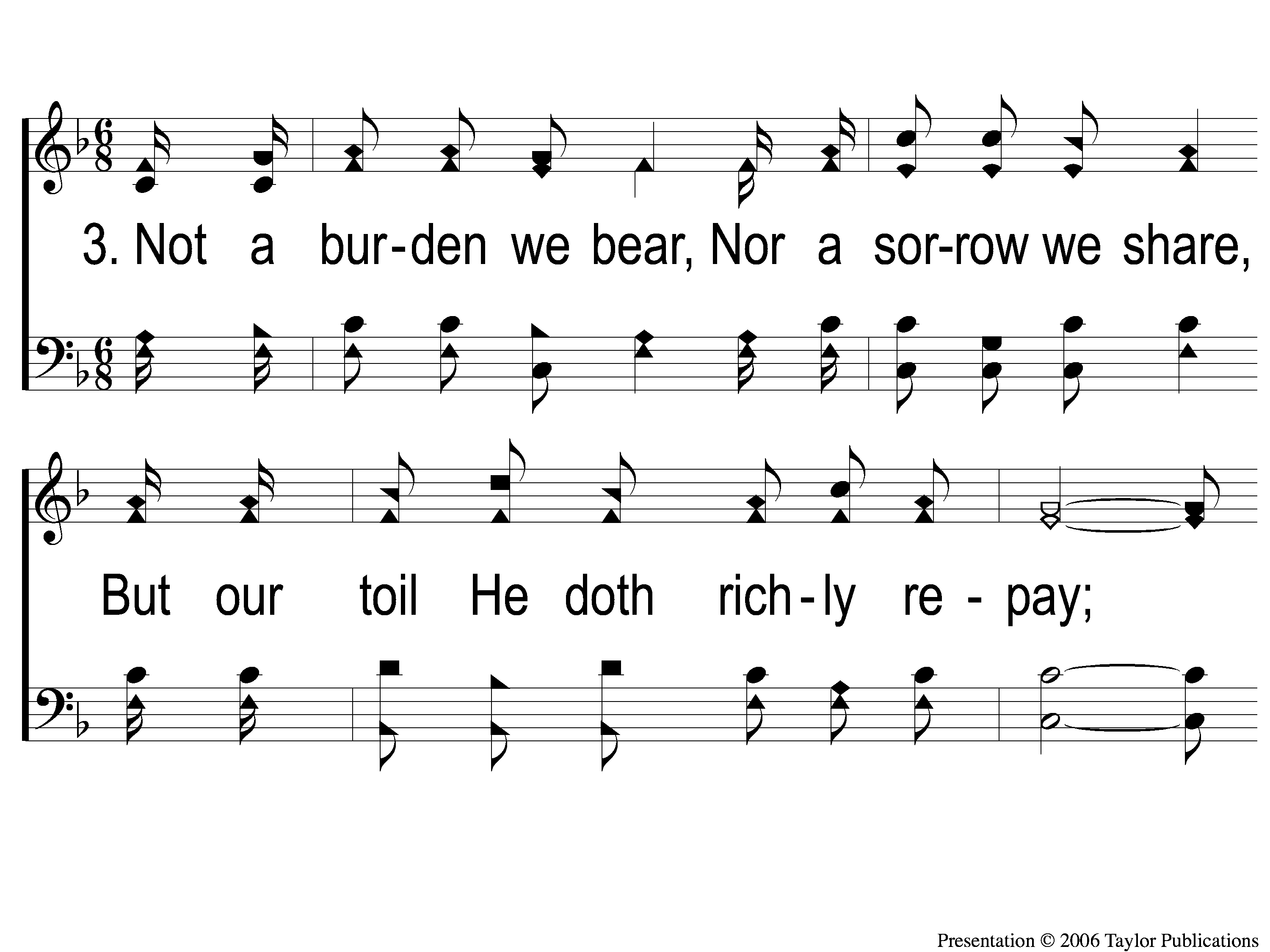 Trust and Obey
915
3-1 Trust and Obey
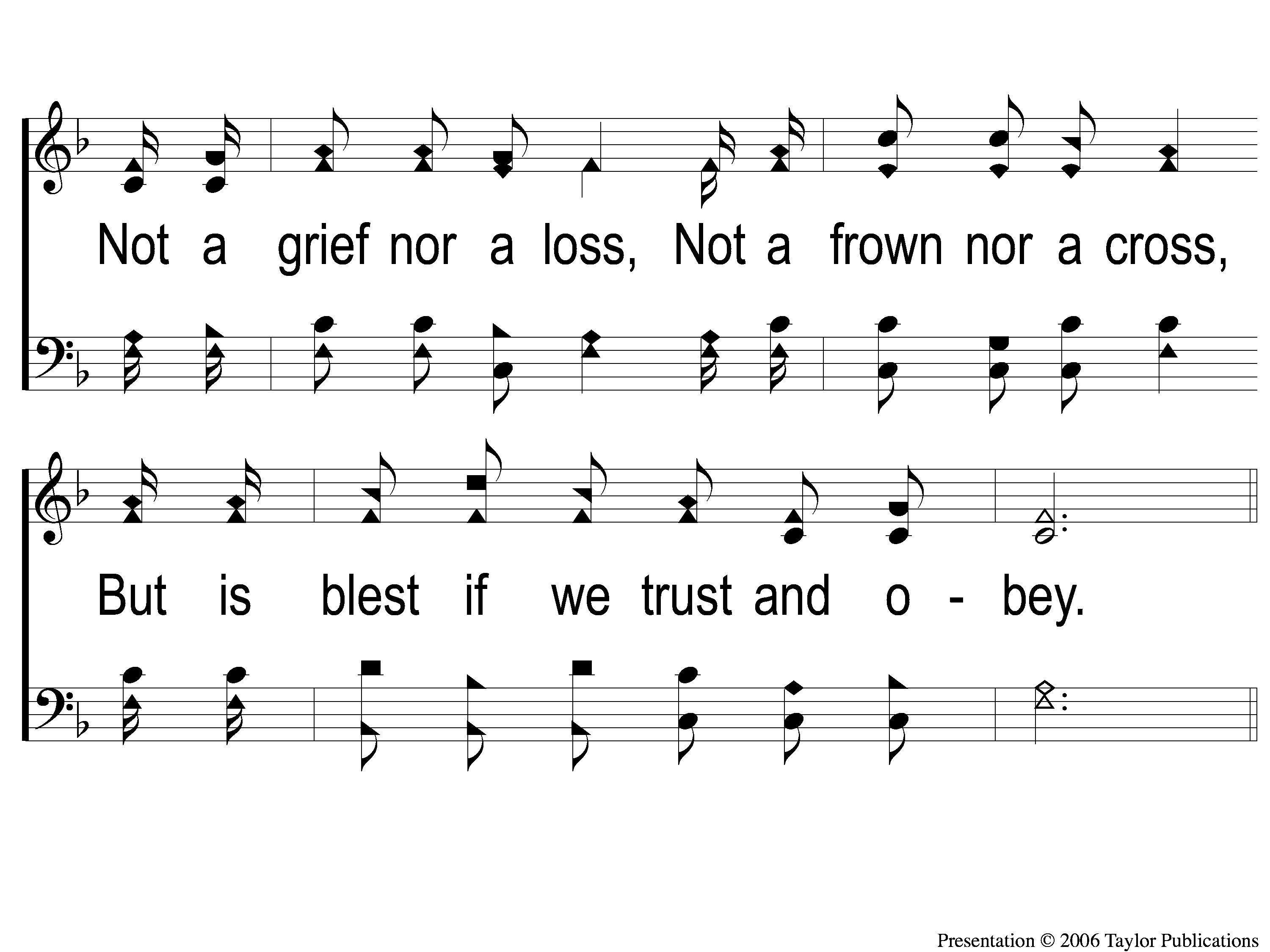 Trust and Obey
915
3-2 Trust and Obey
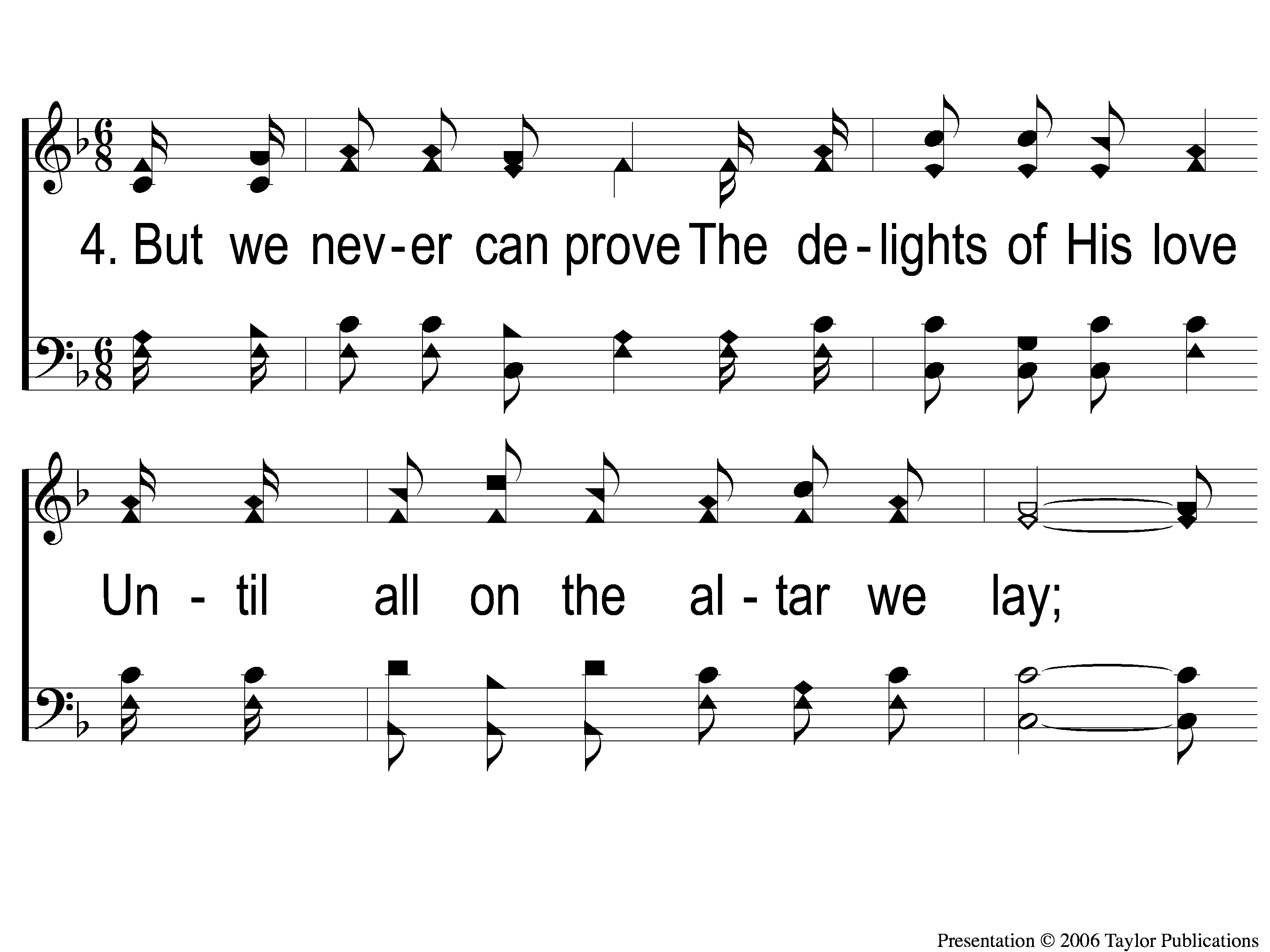 Trust and Obey
915
4-1 Trust and Obey
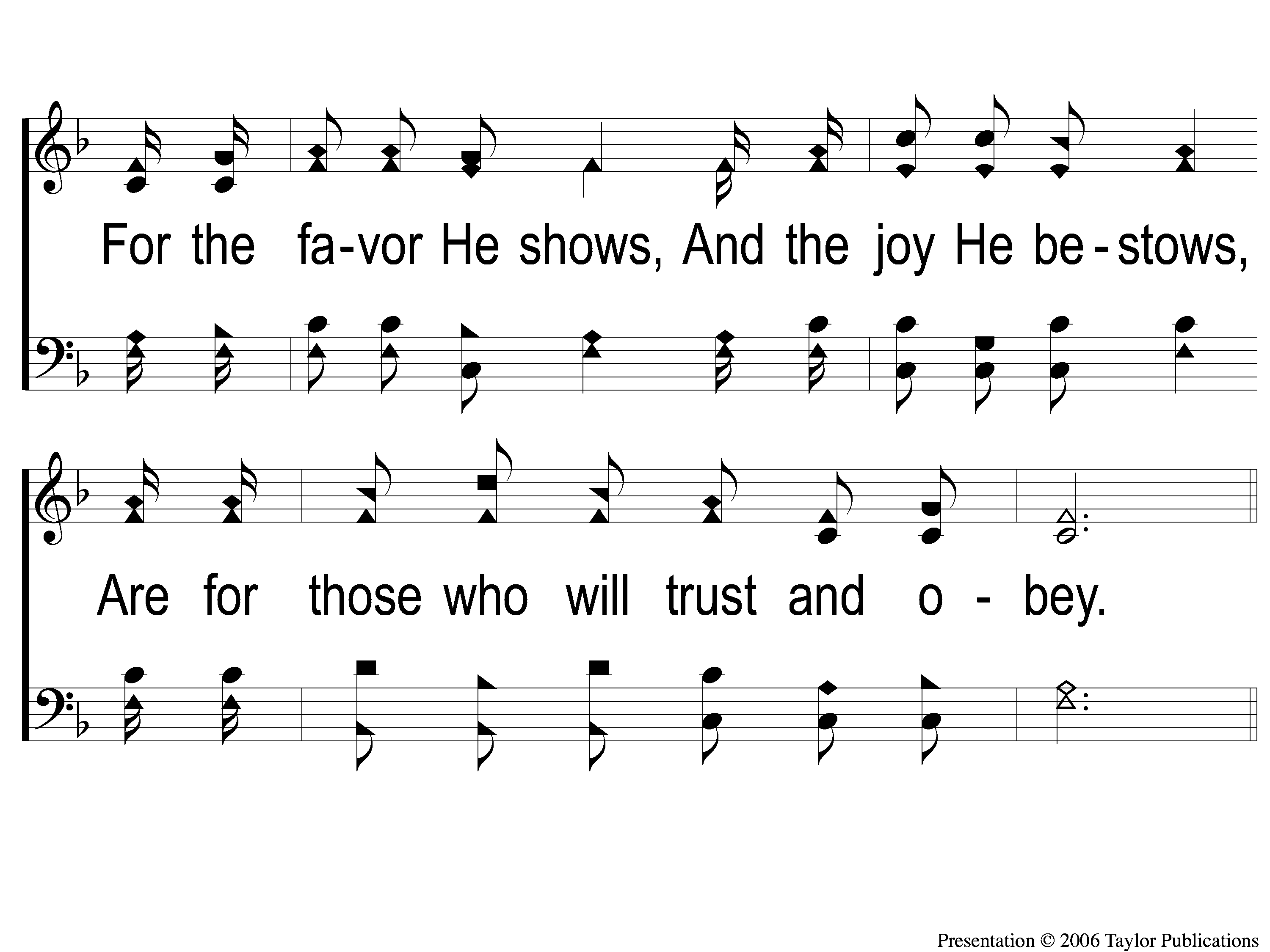 Trust and Obey
915
4-2 Trust and Obey
Trust and Obey
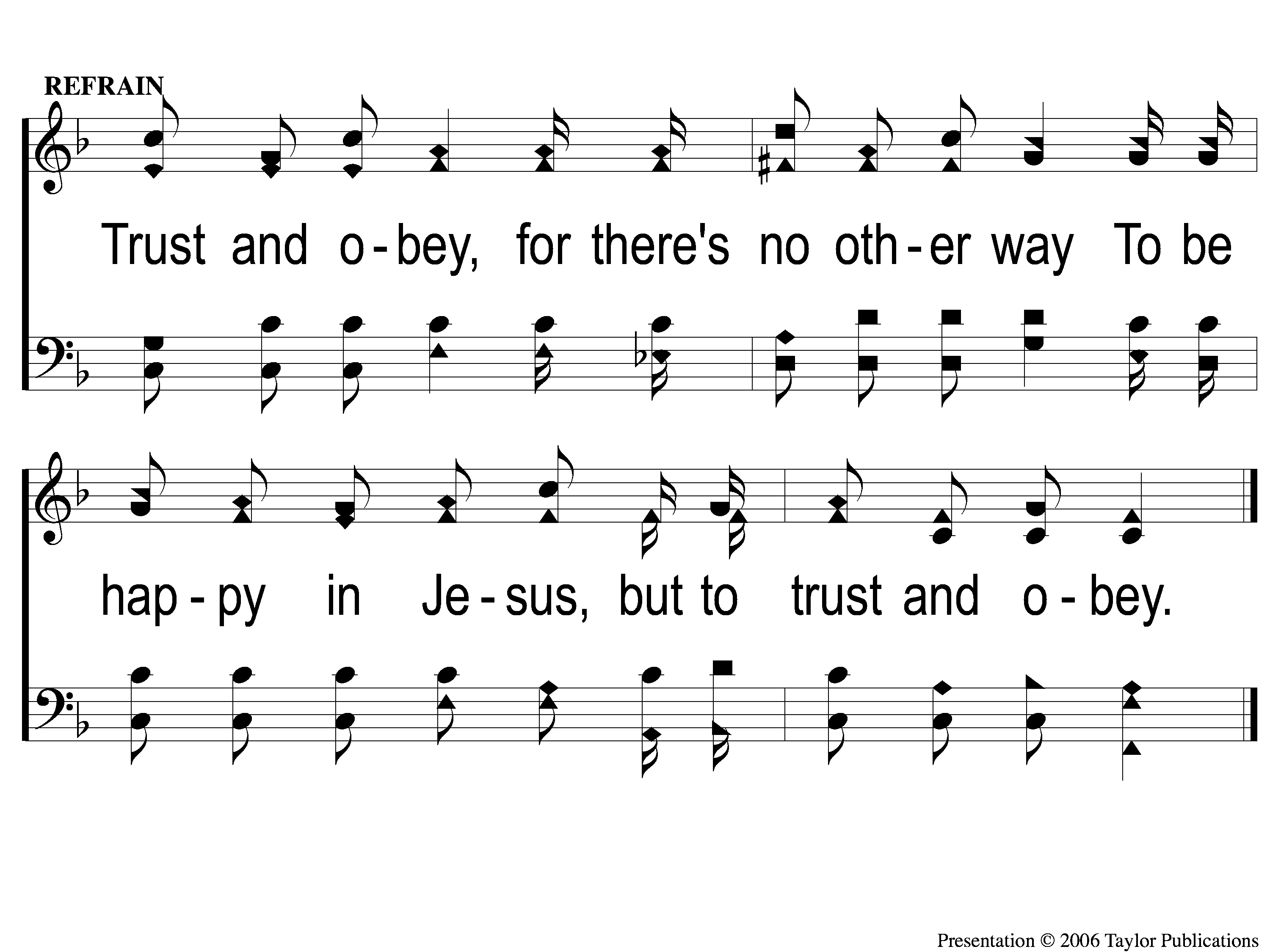 915
C Trust and Obey
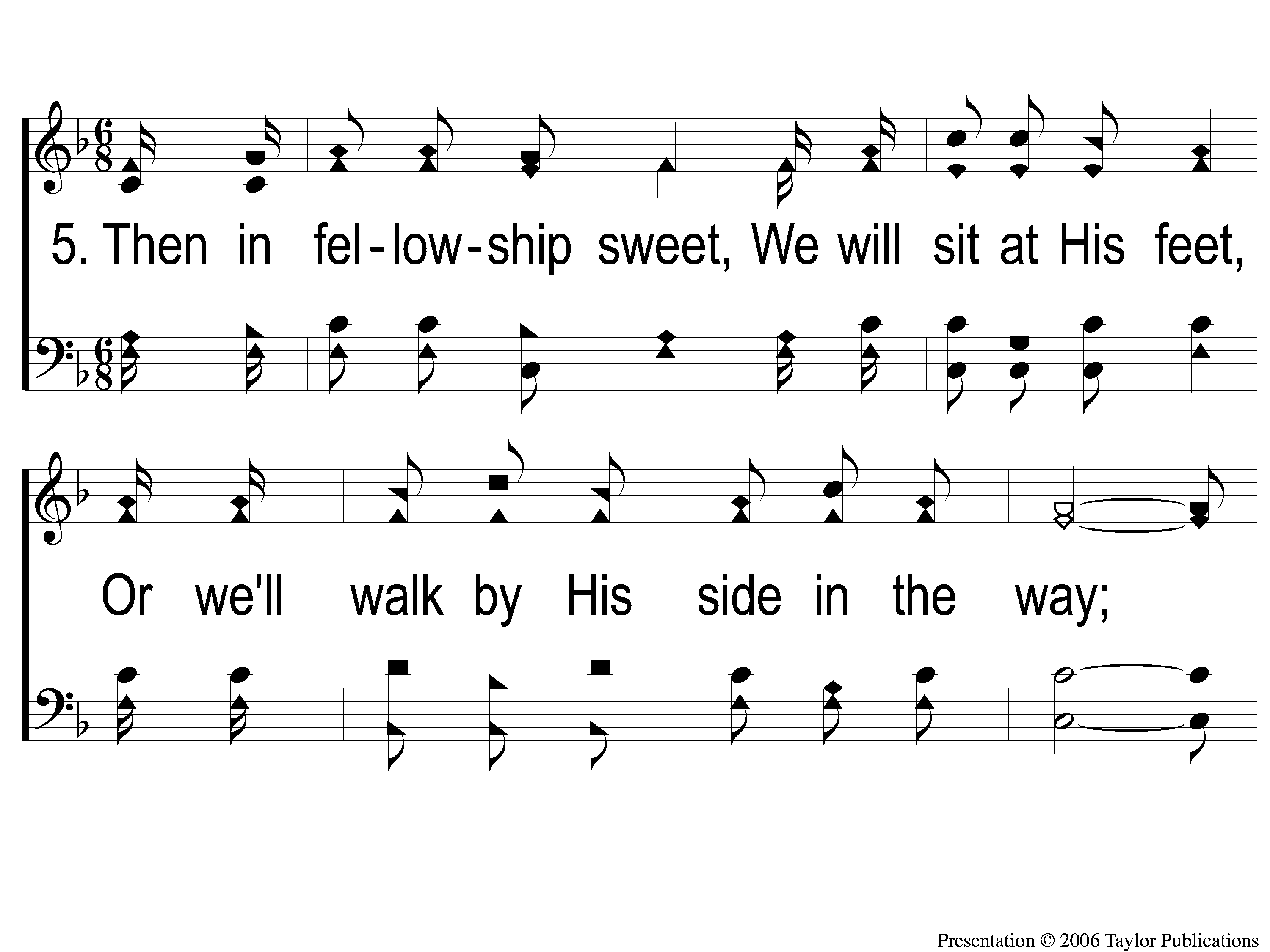 Trust and Obey
915
5-1 Trust and Obey
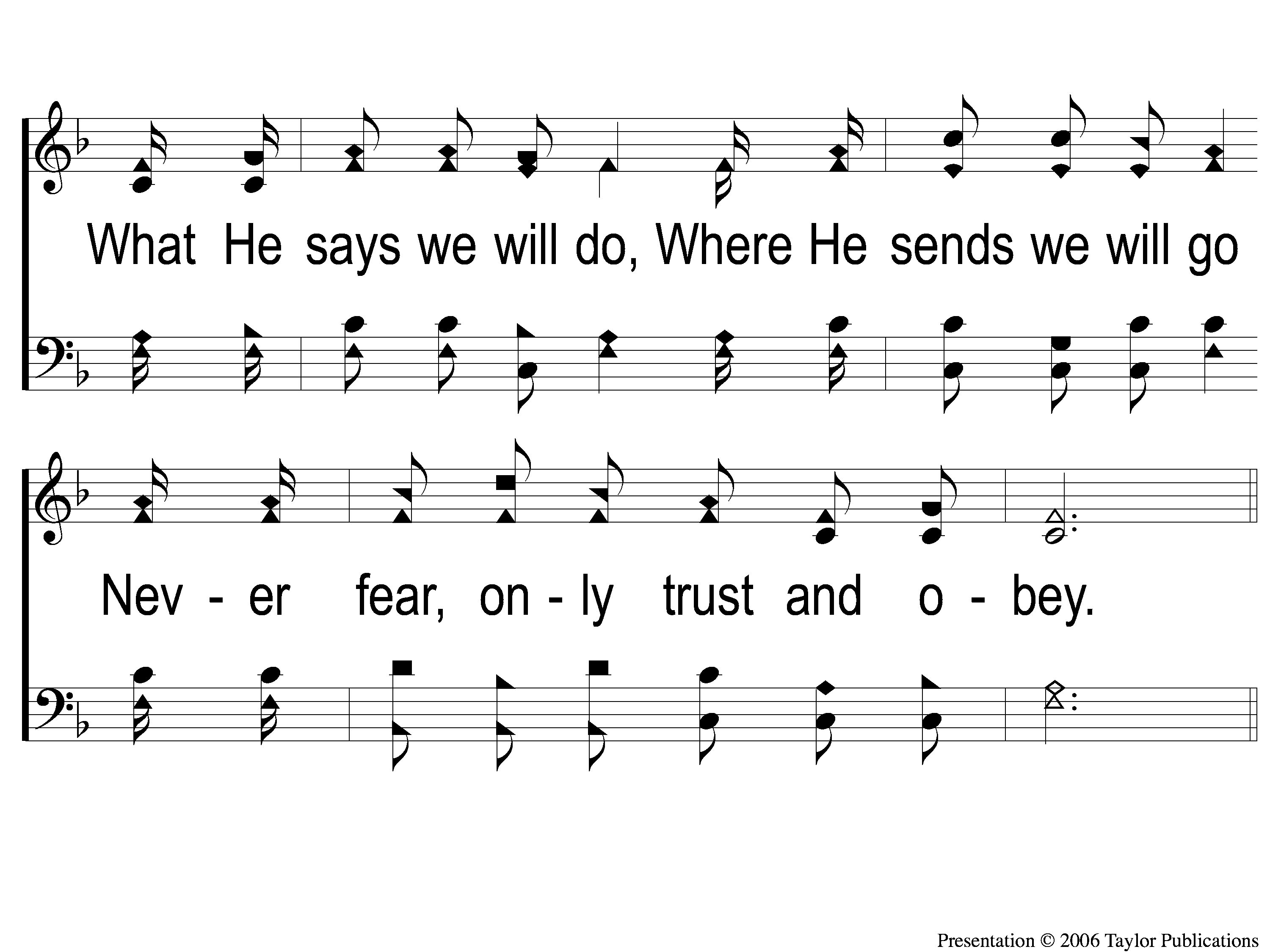 Trust and Obey
915
5-2 Trust and Obey
Trust and Obey
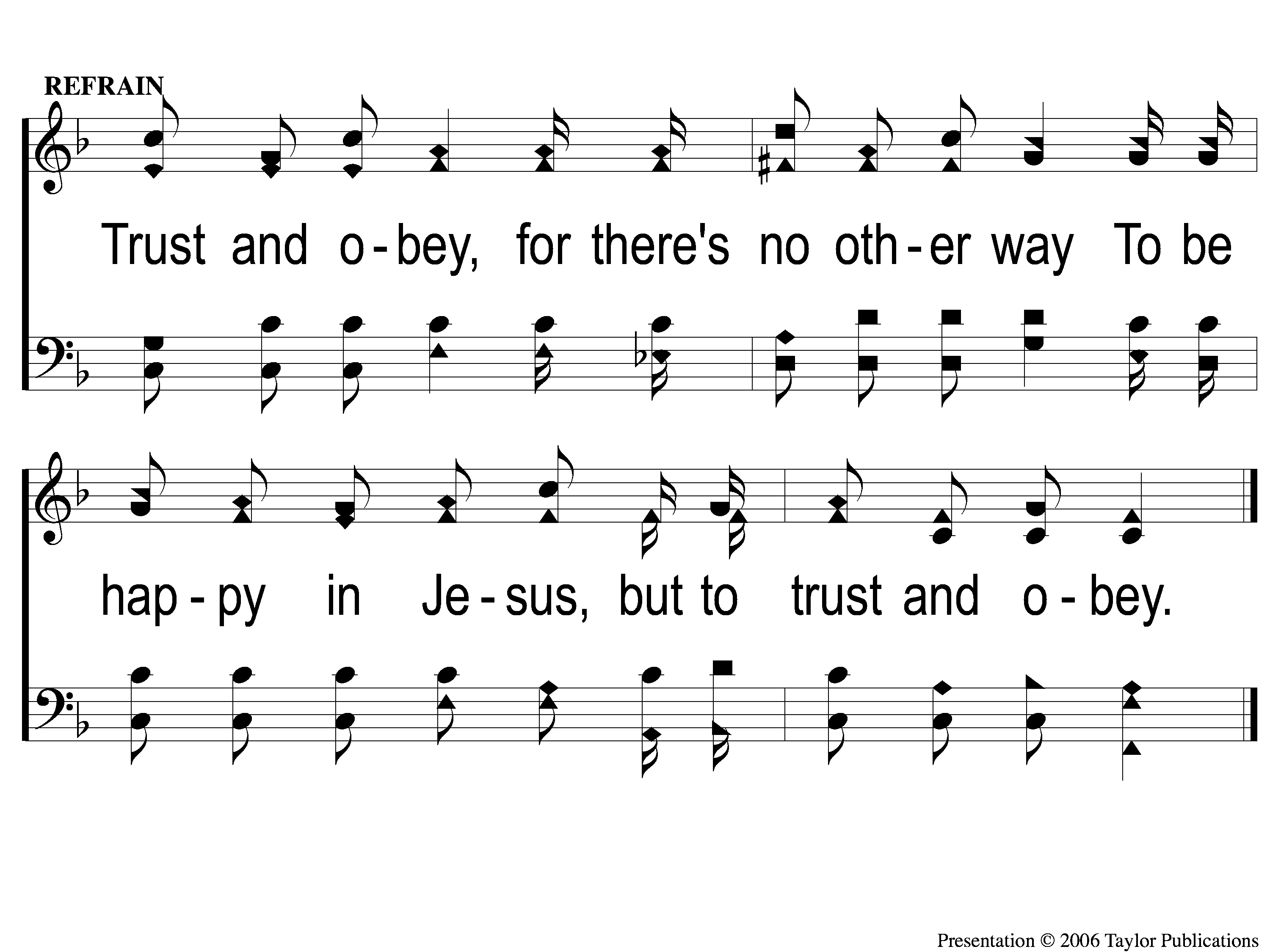 915
C Trust and Obey
Acts 17:16-23
ScriptureReading:
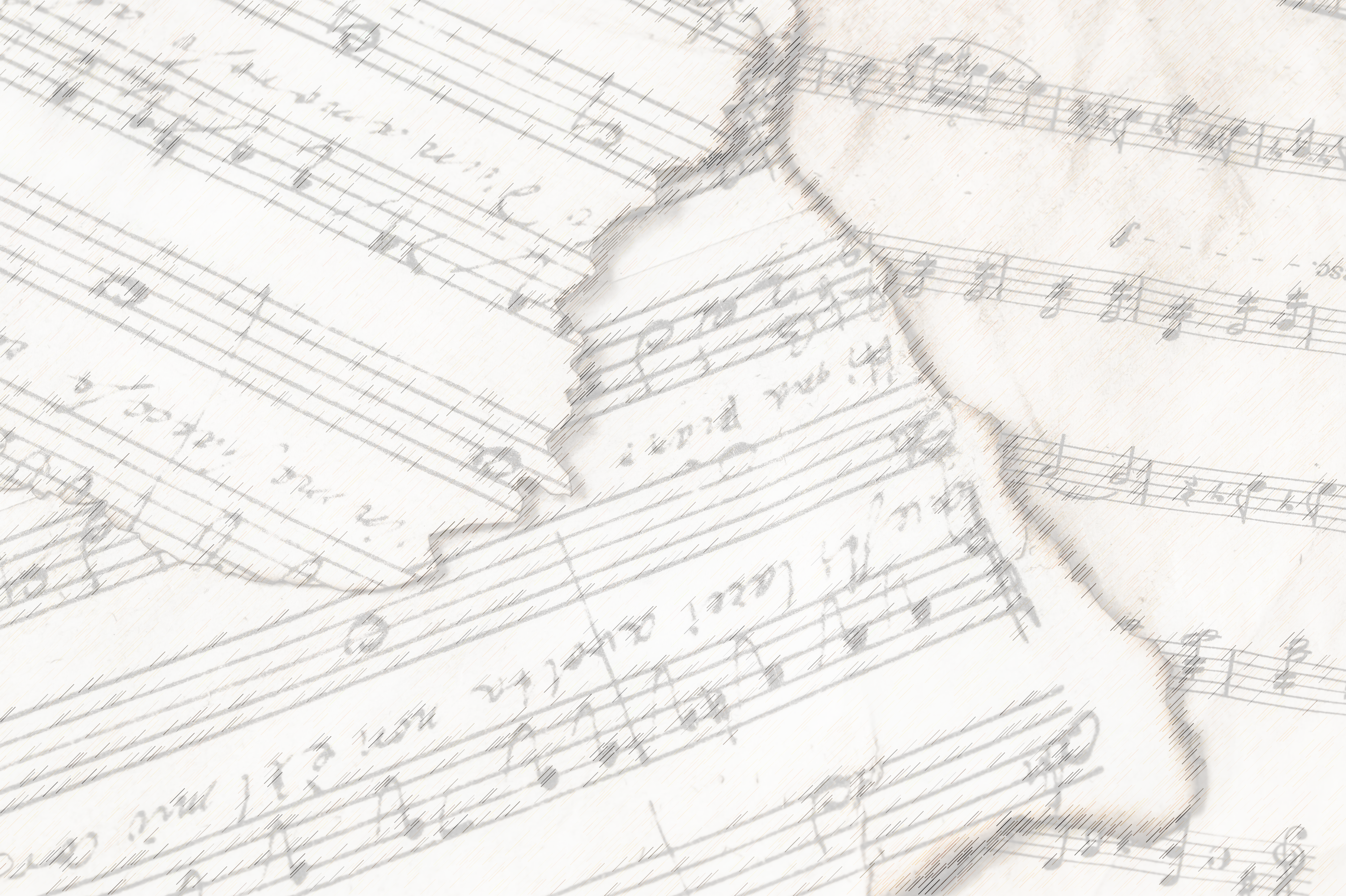 Songs About
Standing Firm
“RELIGIOUS”
A WORD STUDY
The Definition
“Religiously”
The Definition
“Religiously”
“with consistent and conscientious regularity”
The Definition
“Religiously”
“with consistent and conscientious regularity”
“regularly and seriously”
The Definition
“Religiously”
“with consistent and conscientious regularity”
“regularly and seriously”
“devoted, devout, faithfully”
The Definition
3 Passages:
Acts 17:22 – “very religious”
Jms. 1:26 – “religious”
Heb. 10:11 – “religious duties”
The Definition
Acts 17:22 – “very religious” = Deisidaimon
Adjective
“expressing reverence for a deity”
The Definition
Jms. 1:26 – “religious…religion” = Thraskos
Adjective
“living according to the tenets of a religion”
“pertaining to being devoted
to a proper expression of beliefs”
The Definition
Jms. 1:26 – “religious…religion” = Thraskos
Adjective
Acts 10:2 – Cornelius
Jn. 9:31 - Bartimaeus
The Definition
Heb. 10:11 – “religious duties” = Leitourgeo
Verb
The Definition
Heb. 10:11 – “religious duties” = Leitourgeo
Verb
Acts 13:2, Rom. 15:27
Num. 3:31, 4:9, 4:26, 18:21
The Application
To Be Truly Religious, We Must:
The Application
To Be Truly Religious, We Must:
Praise the One, True, Living God
The Application
To Be Truly Religious, We Must:
Praise the One, True, Living God
Live for the One, True, Living God
The Application
To Be Truly Religious, We Must:
Praise the One, True, Living God
Live for the One, True, Living God
Habitually Serve the One, True, Living God
The Question
Am I Religious?
There is Power
In the Blood
#903
InvitationSong:
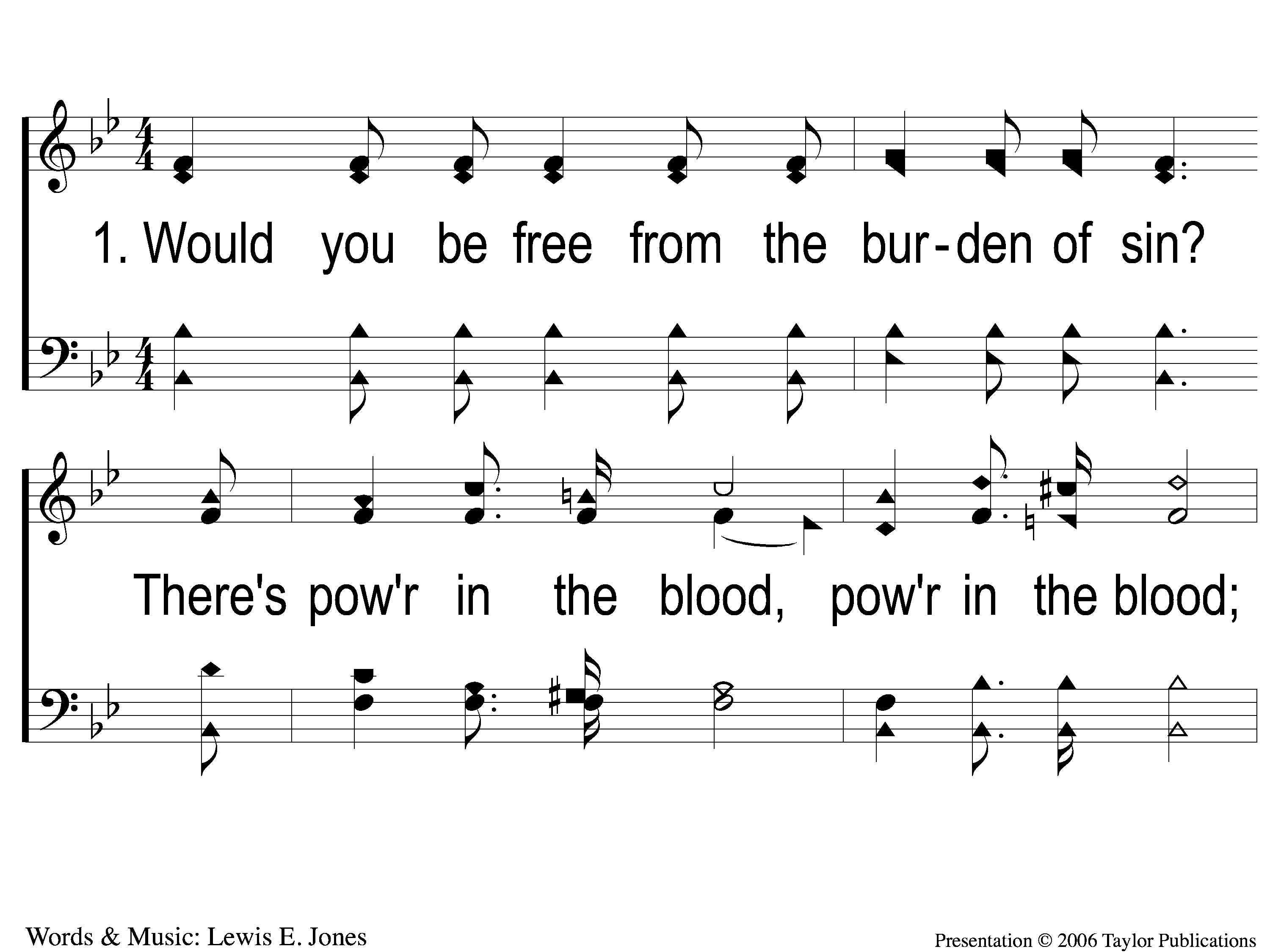 There Is Power In the Blood
903
1-1 There Is Power In the Blood
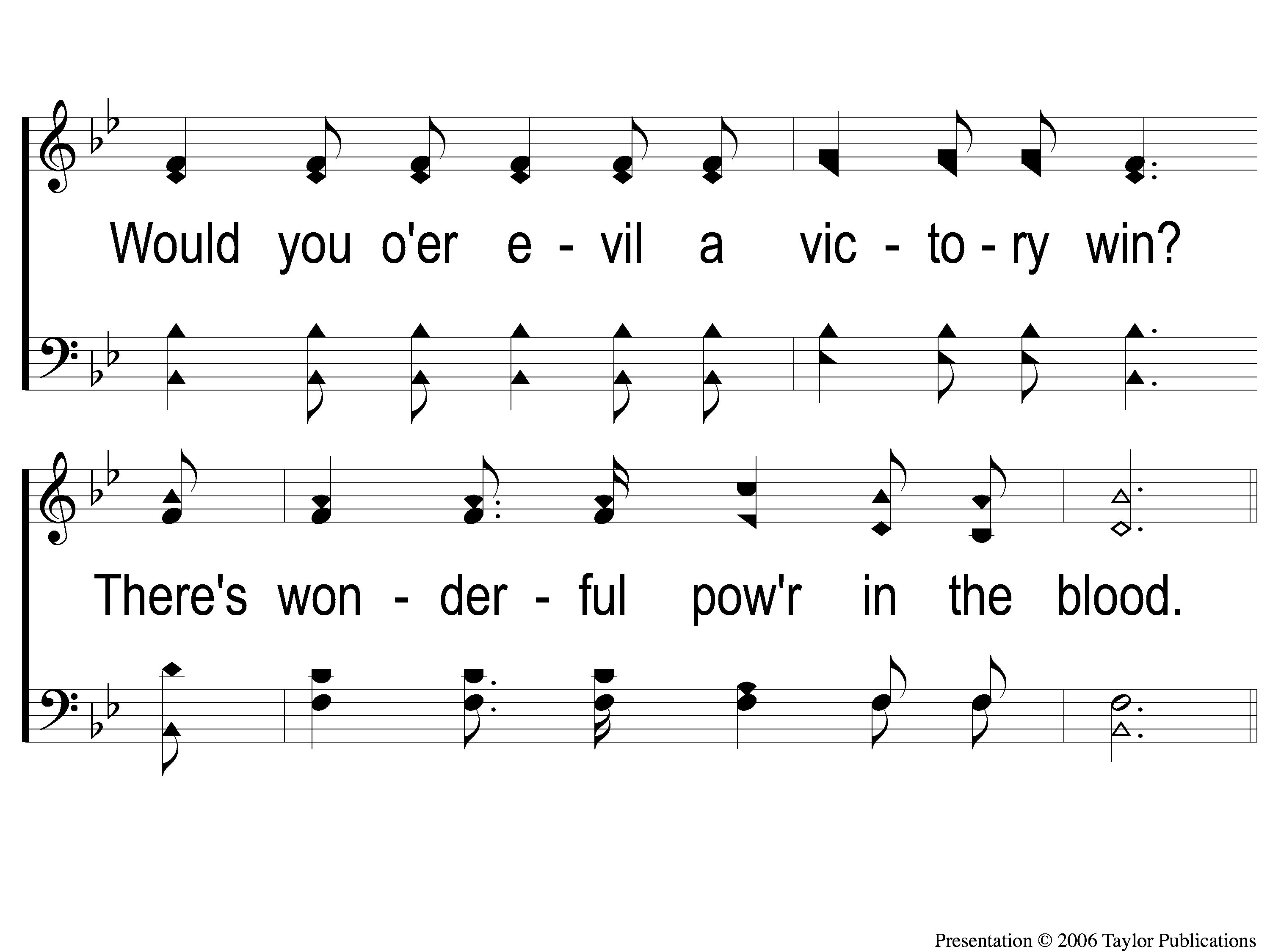 There Is Power In the Blood
903
1-2 There Is Power In the Blood
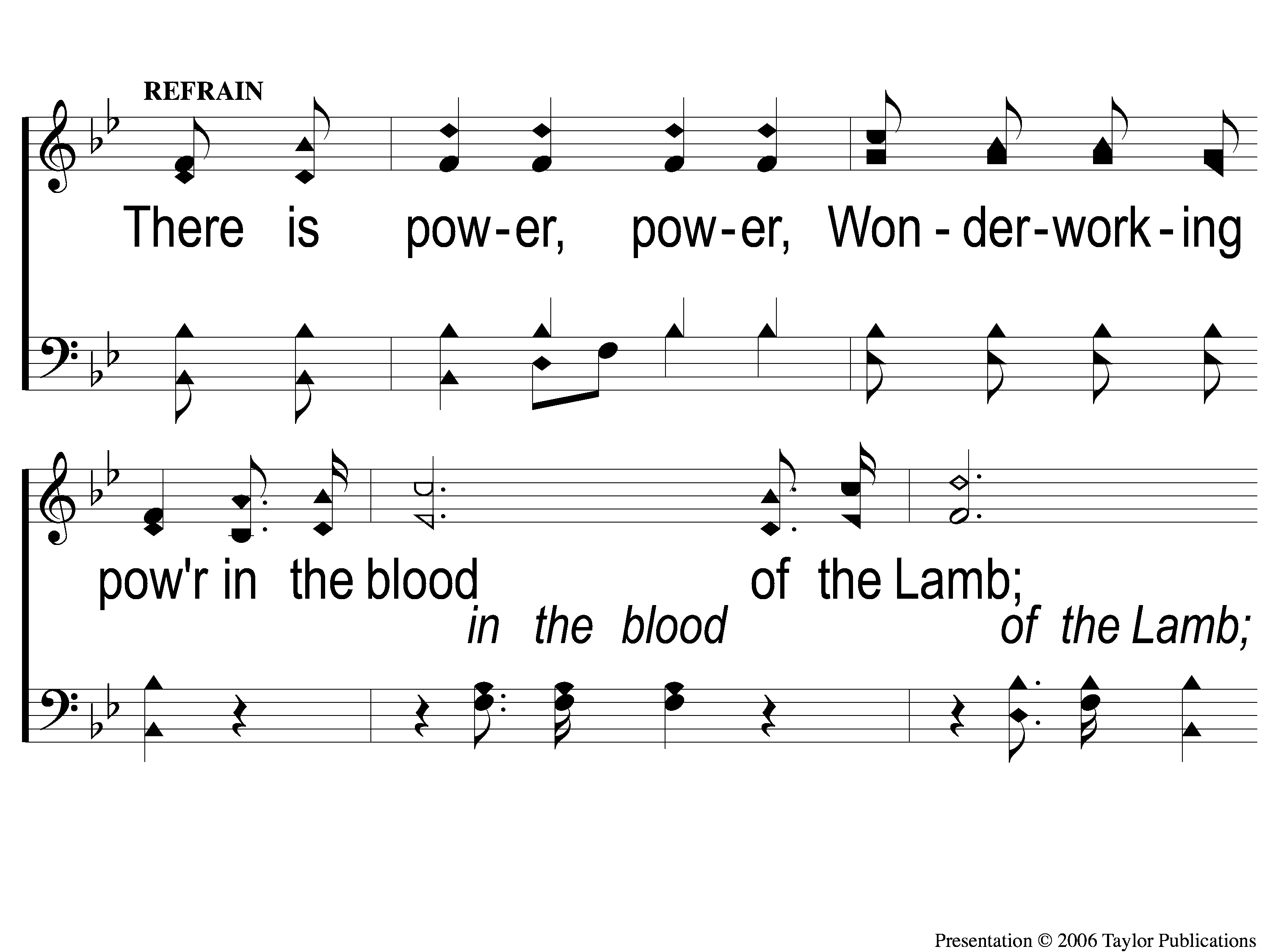 There Is Power In the Blood
903
C-1 There Is Power In the Blood
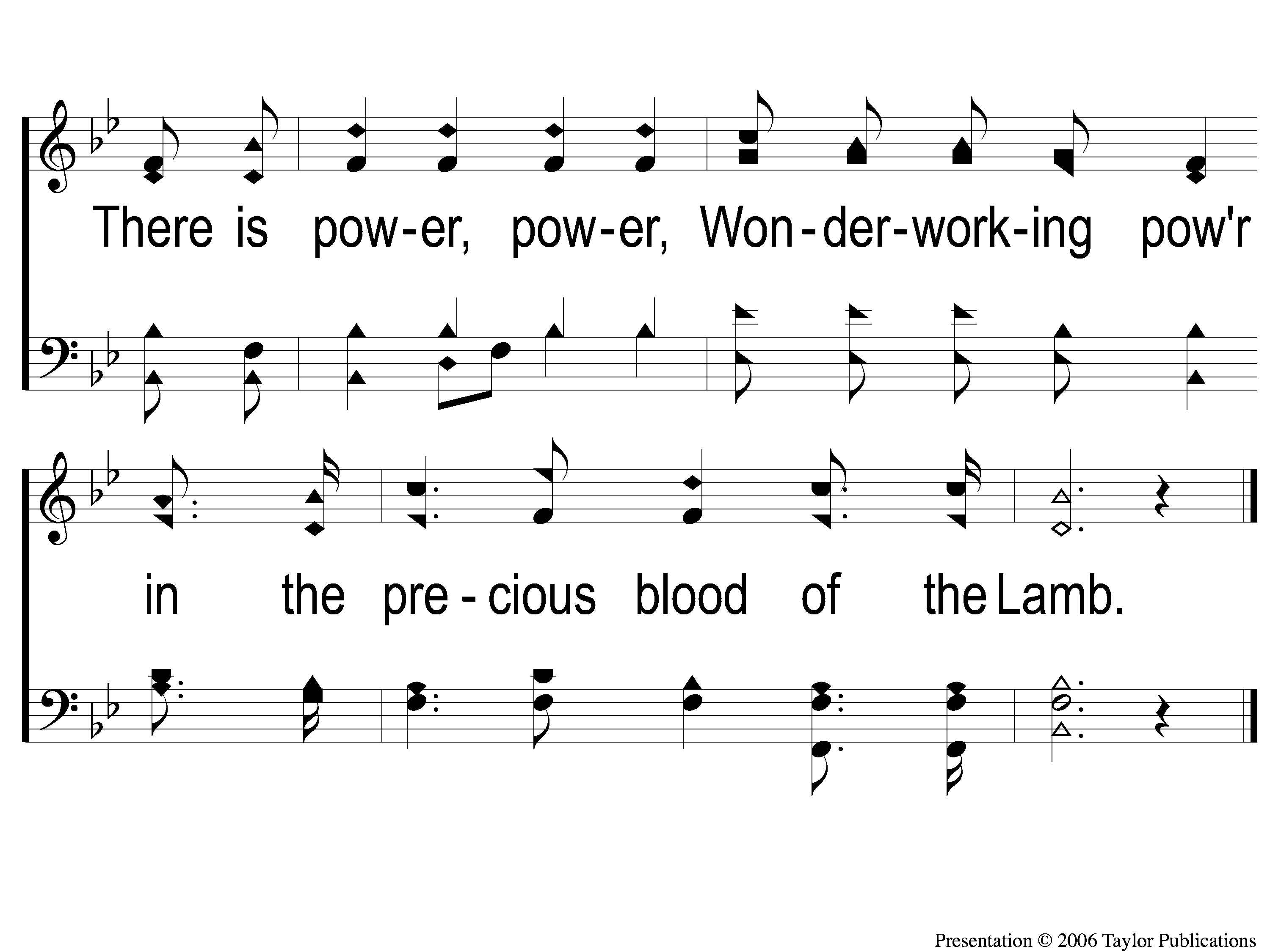 There Is Power In the Blood
903
C-2 There Is Power In the Blood
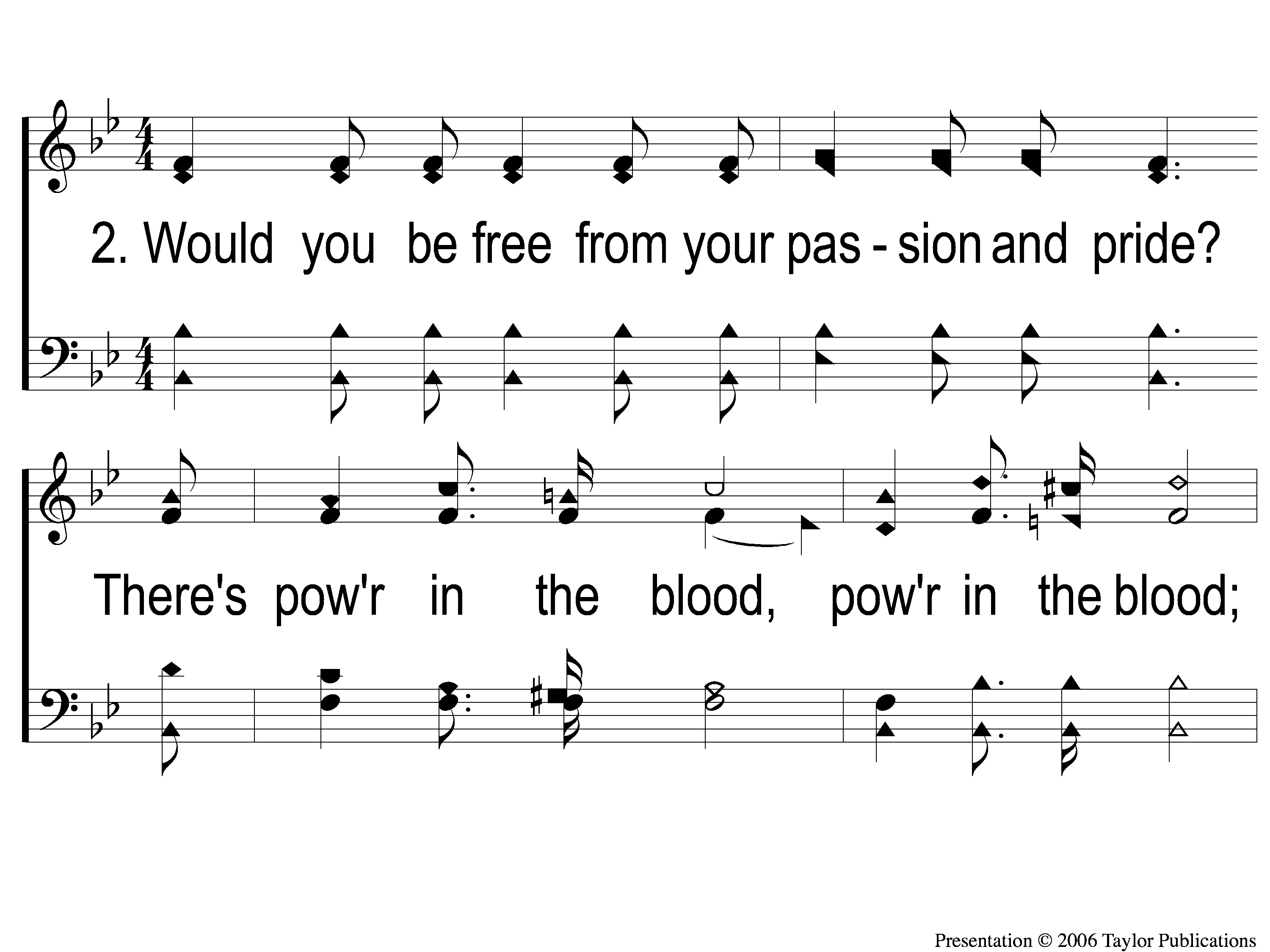 There Is Power In the Blood
903
2-1 There Is Power In the Blood
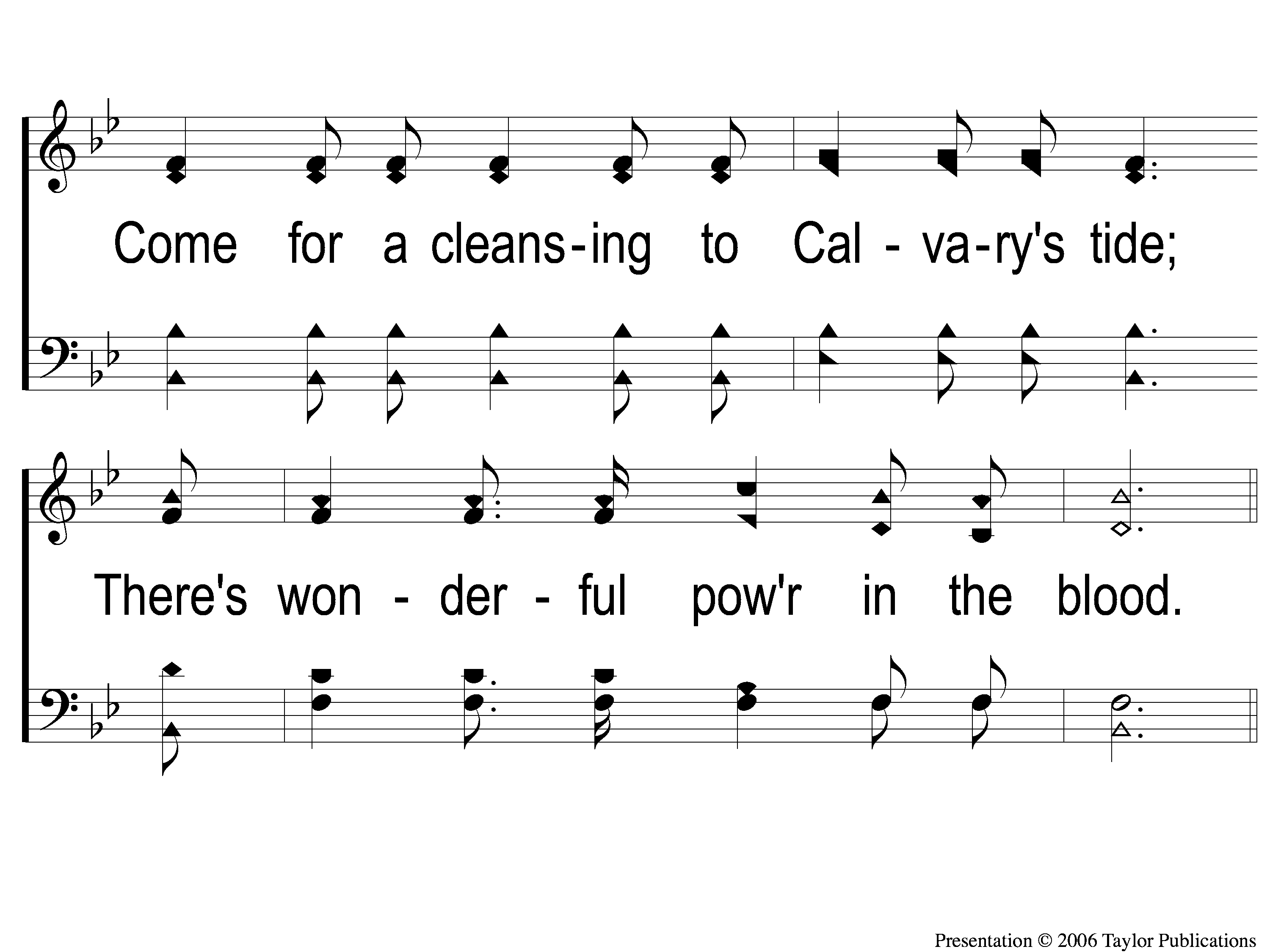 There Is Power In the Blood
903
2-2 There Is Power In the Blood
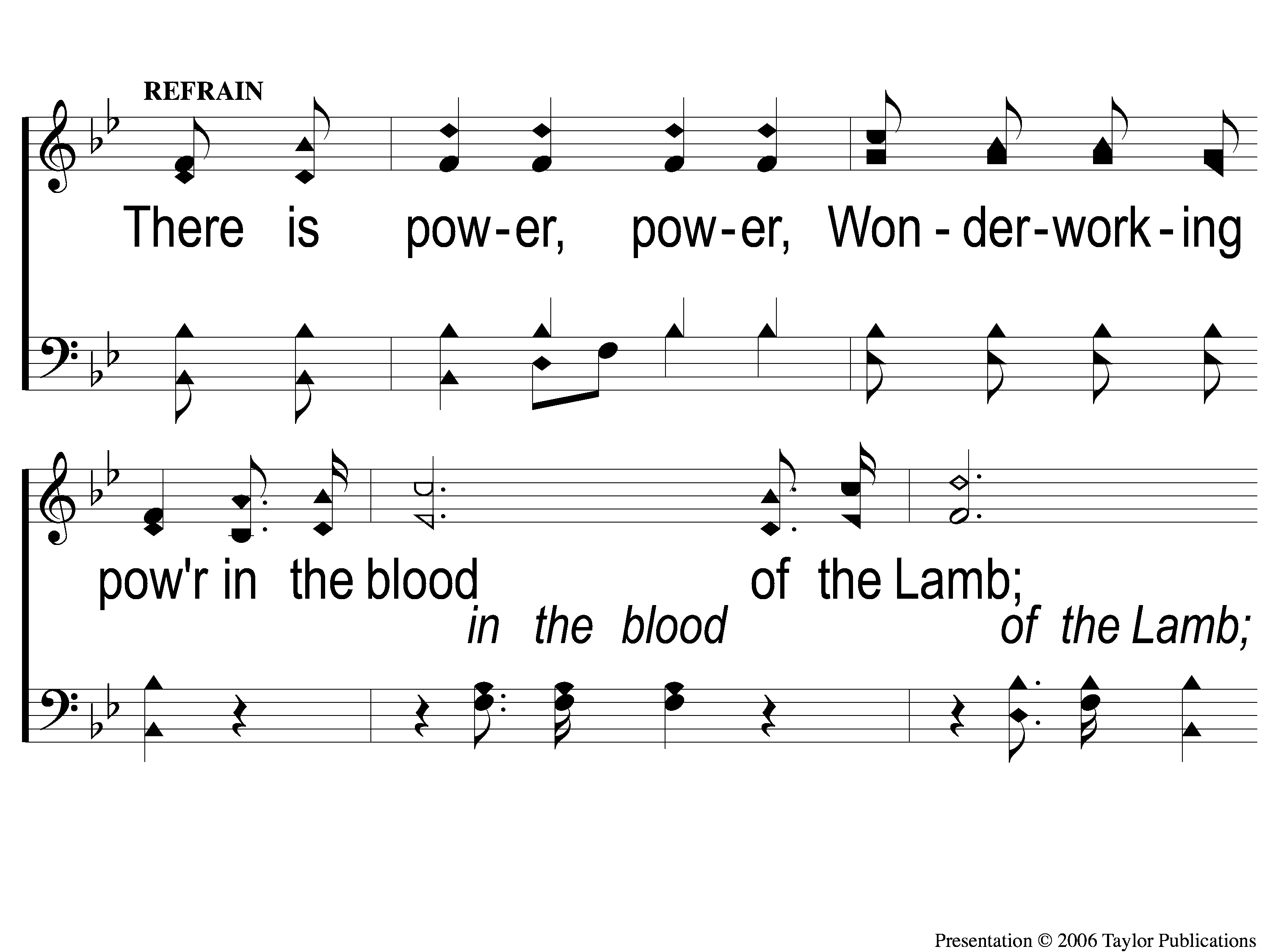 There Is Power In the Blood
903
C-1 There Is Power In the Blood
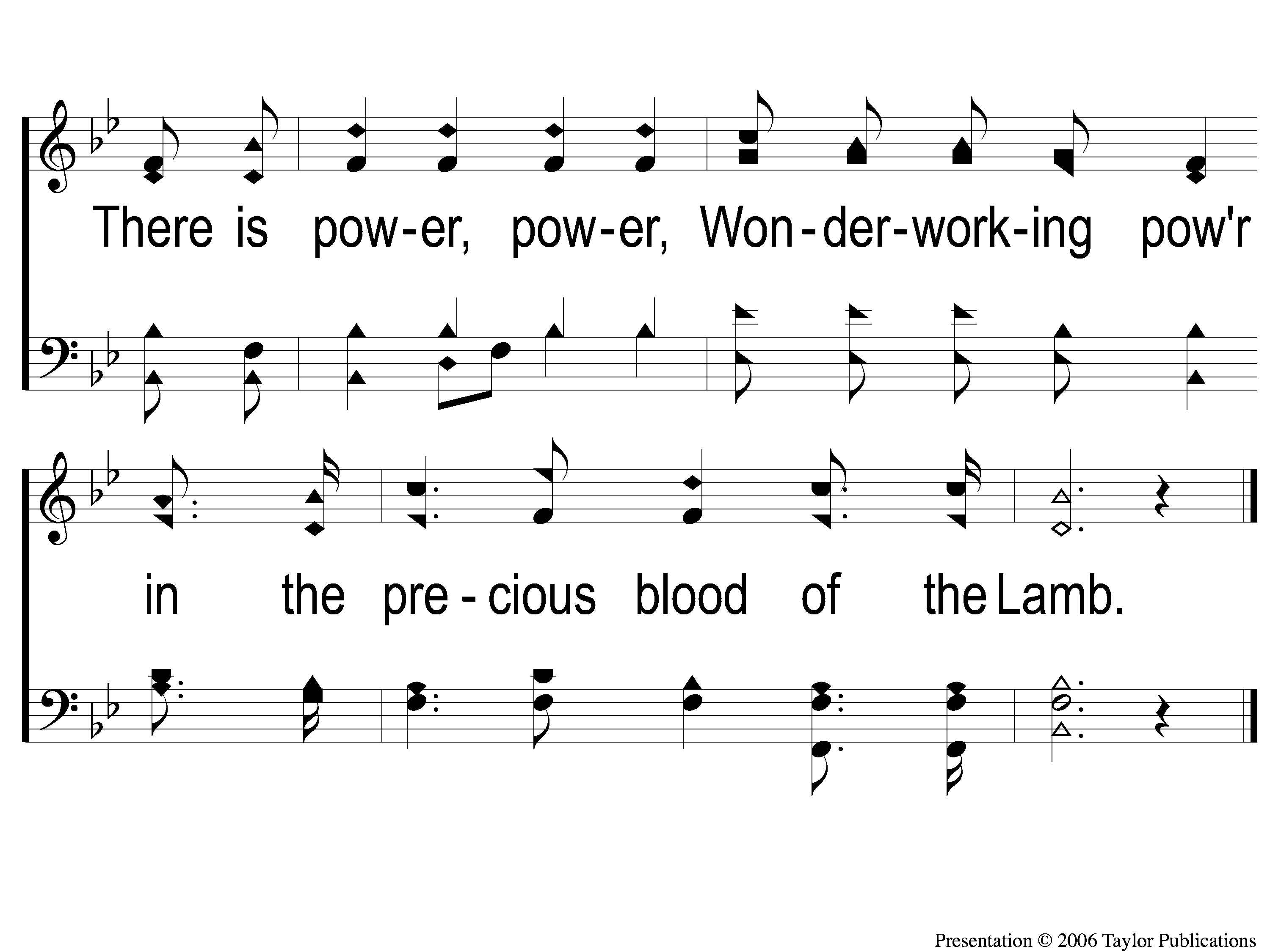 There Is Power In the Blood
903
C-2 There Is Power In the Blood
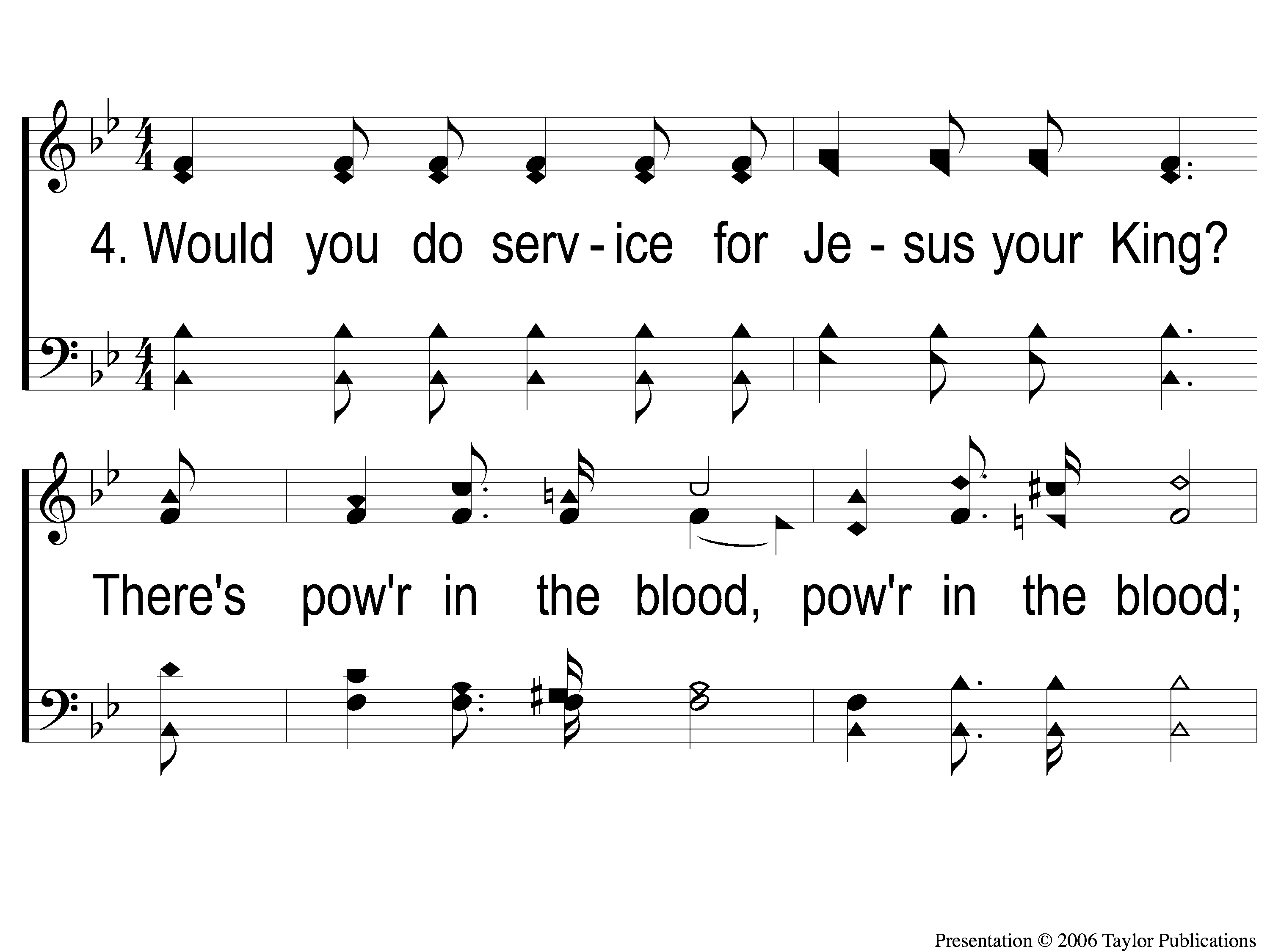 There Is Power In the Blood
903
4-1 There Is Power In the Blood
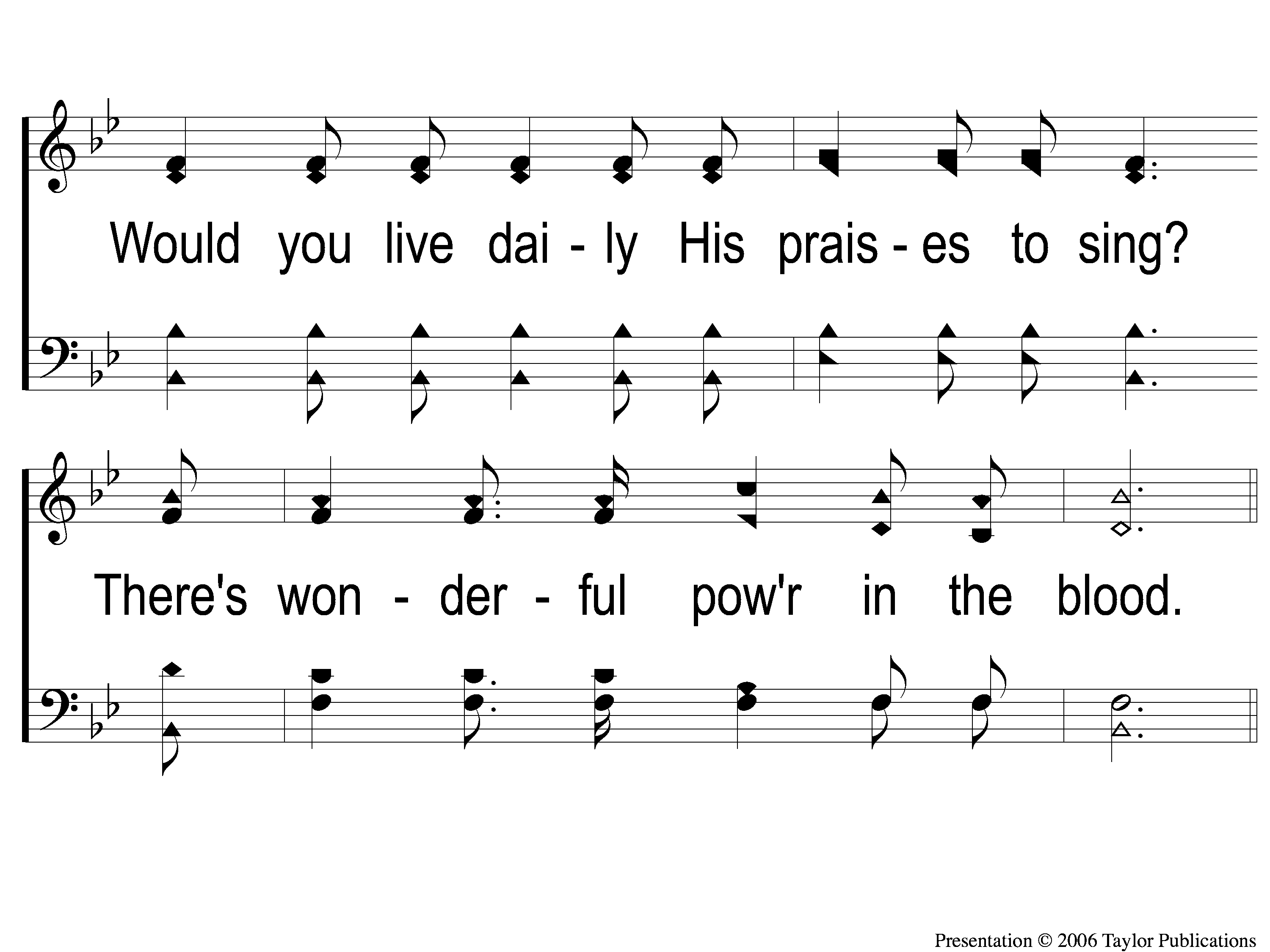 There Is Power In the Blood
903
4-2 There Is Power In the Blood
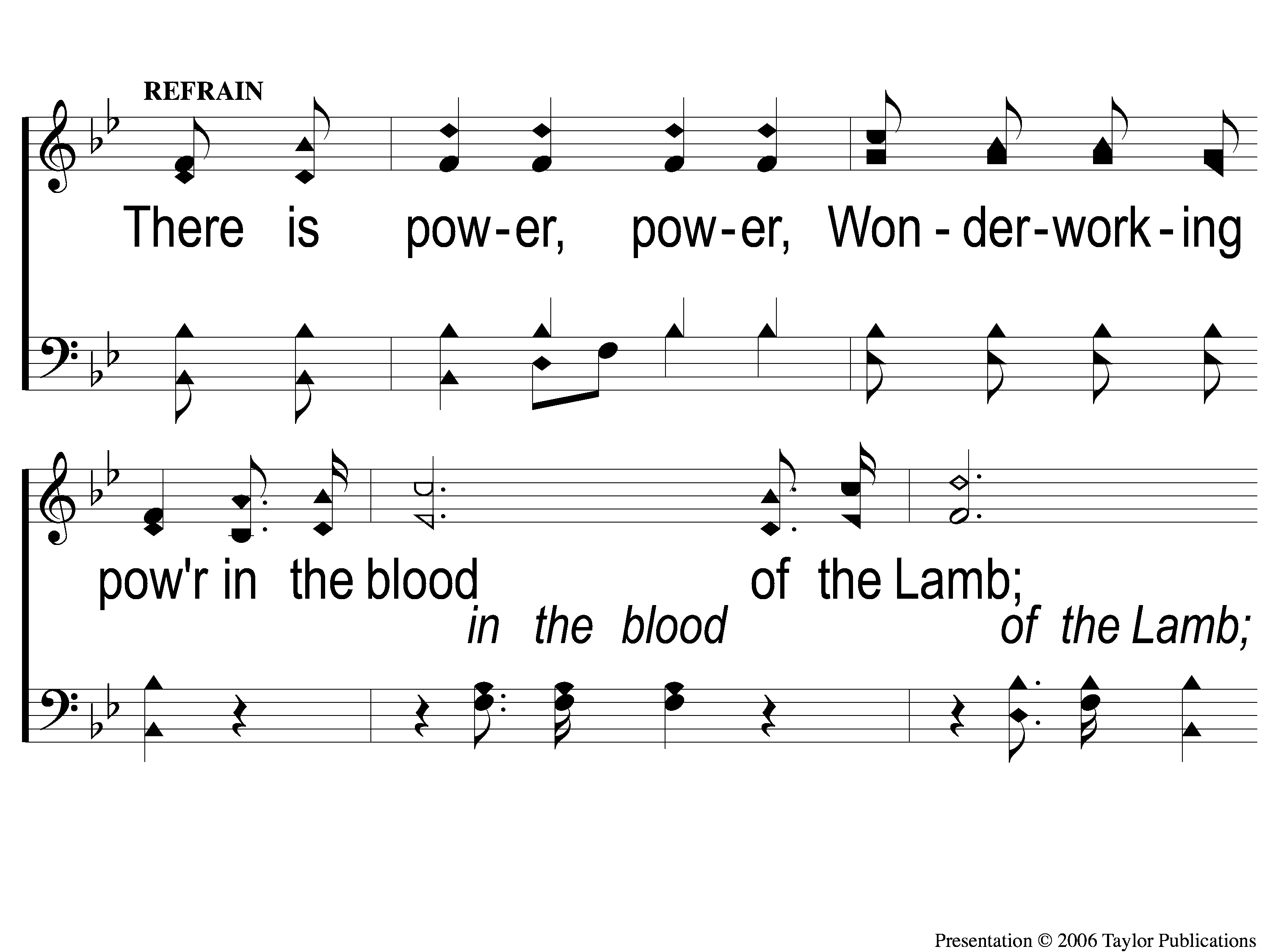 There Is Power In the Blood
903
C-1 There Is Power In the Blood
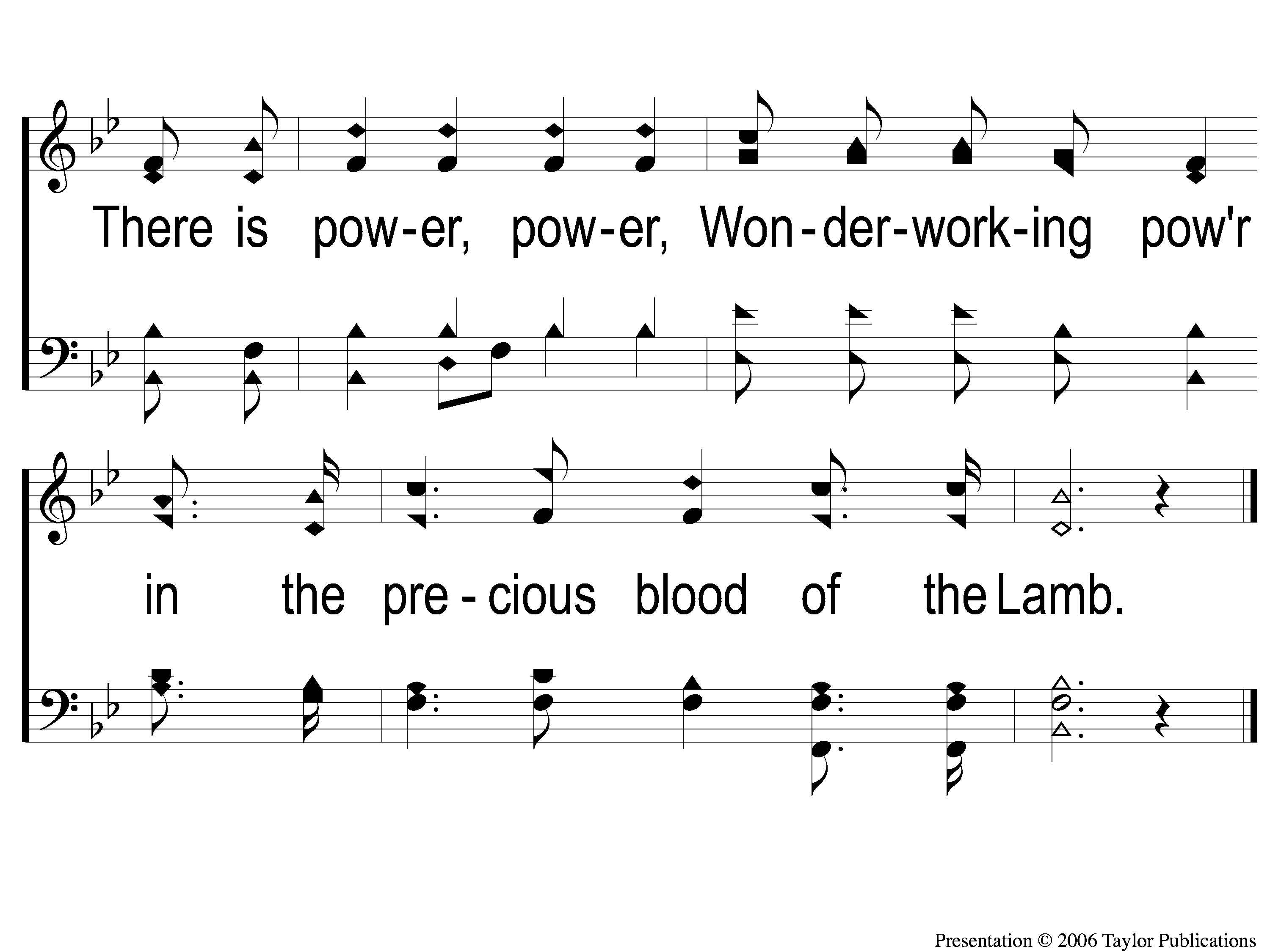 There Is Power In the Blood
903
C-2 There Is Power In the Blood
“And He said to them, ‘Take heed and beware of covetousness, for one’s life does not consist in the abundance of the things he possesses.’ ” – Lk. 12:15
The Offering:
Come, 
Share the Lord
#364
Song:
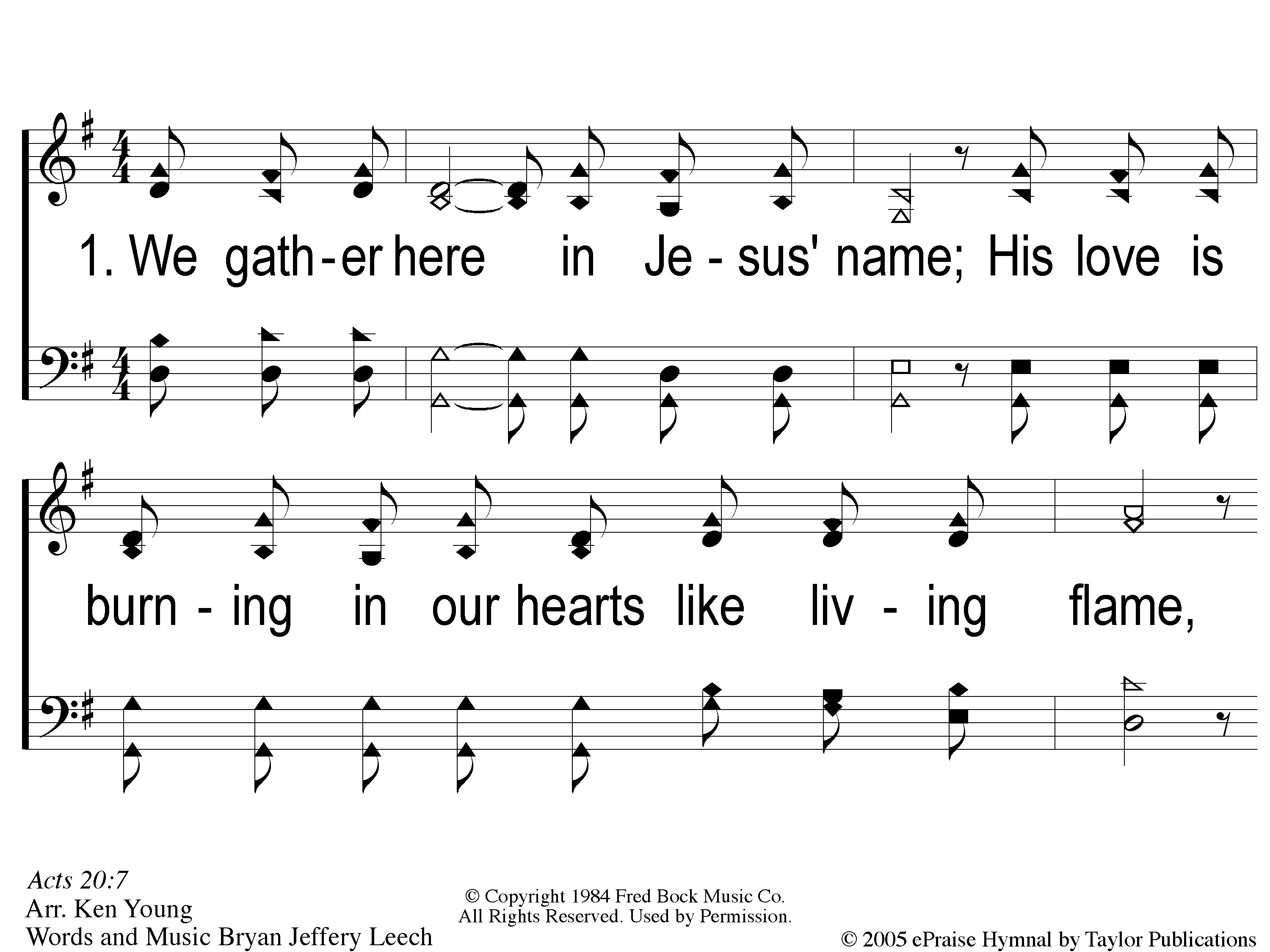 Come, Share The Lord
364
1-1 Come Share the Lord
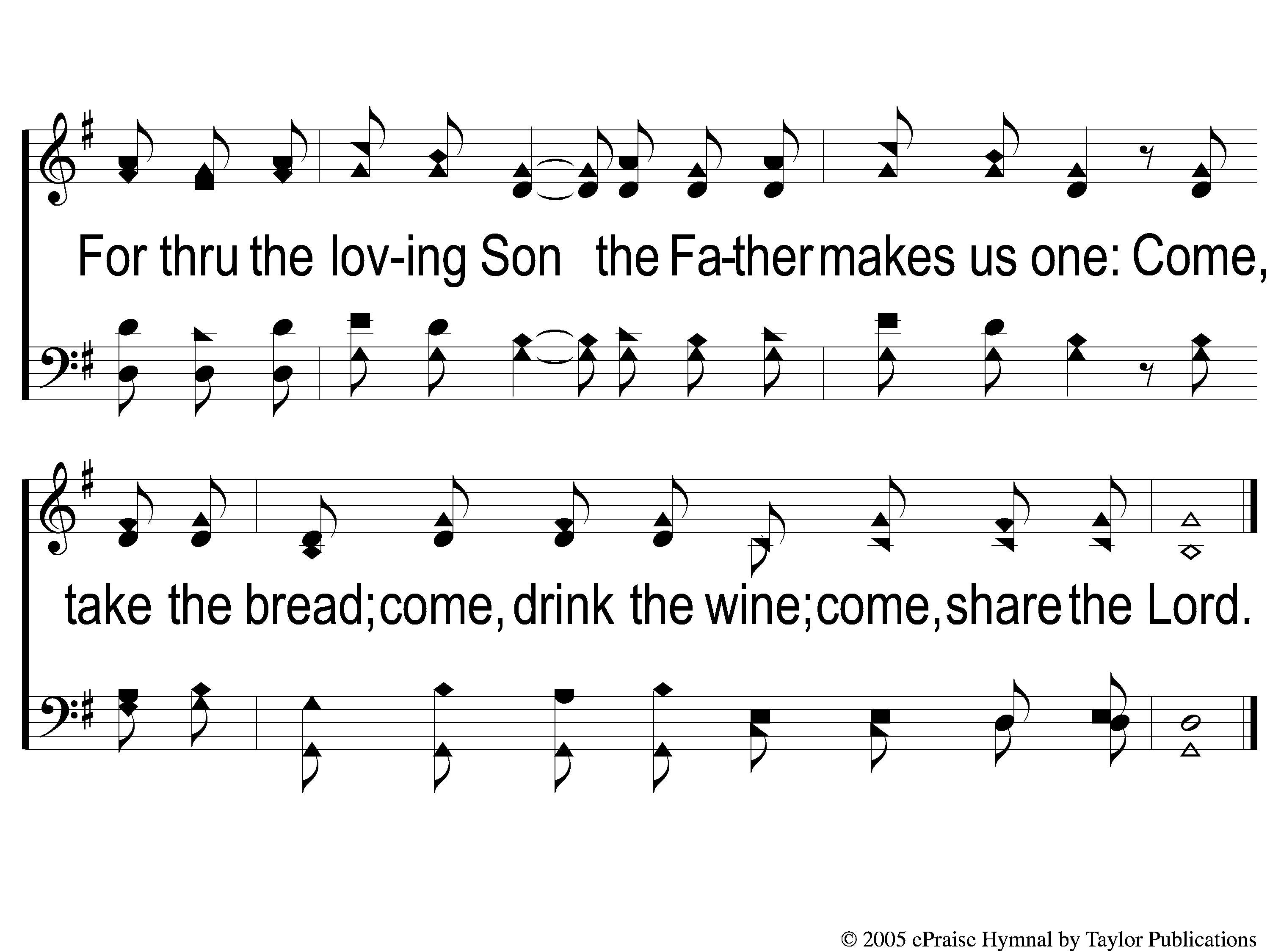 Come, Share The Lord
364
1-2 Come Share the Lord
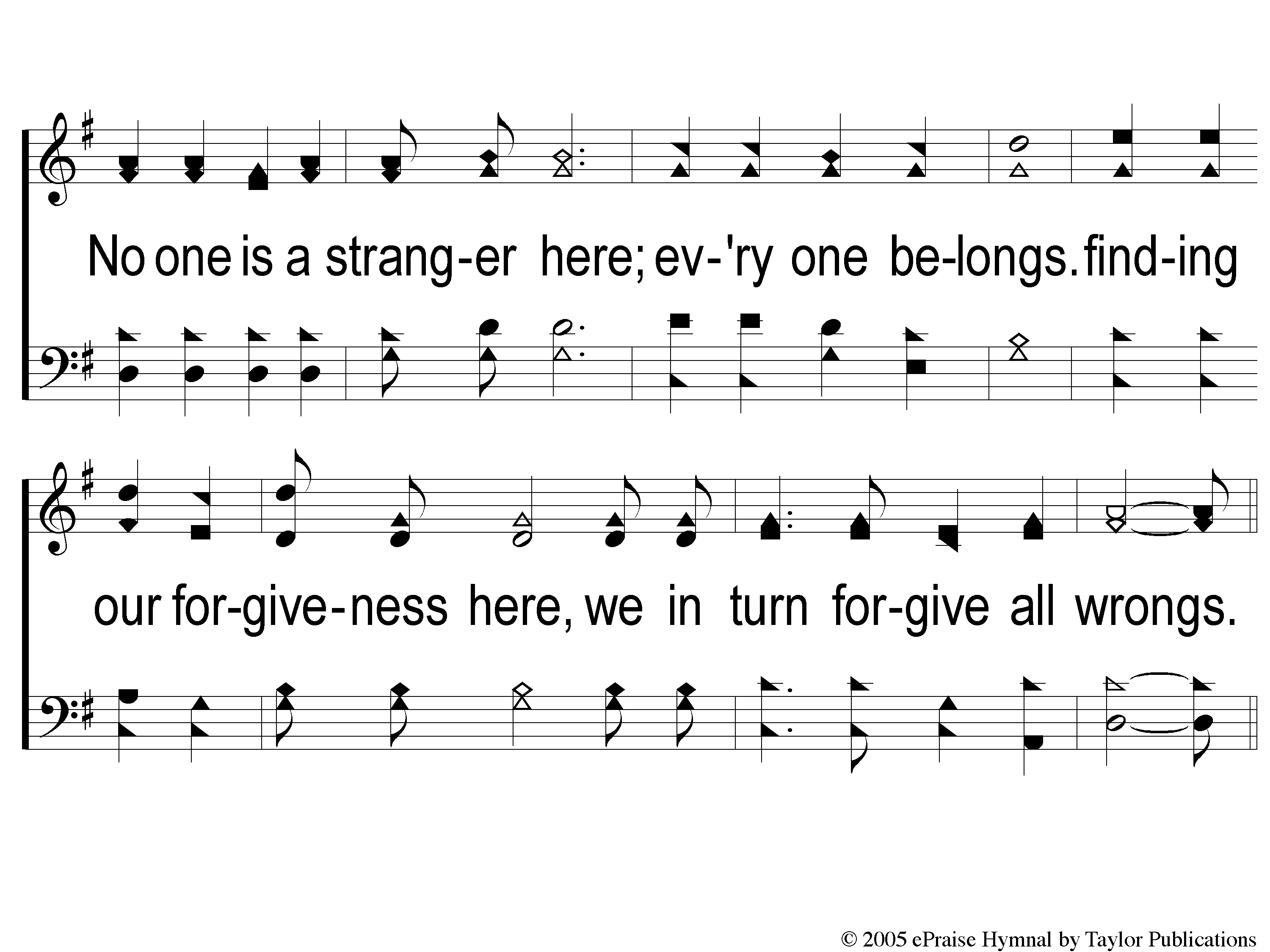 Come, Share The Lord
364
C-1 Come Share the Lord
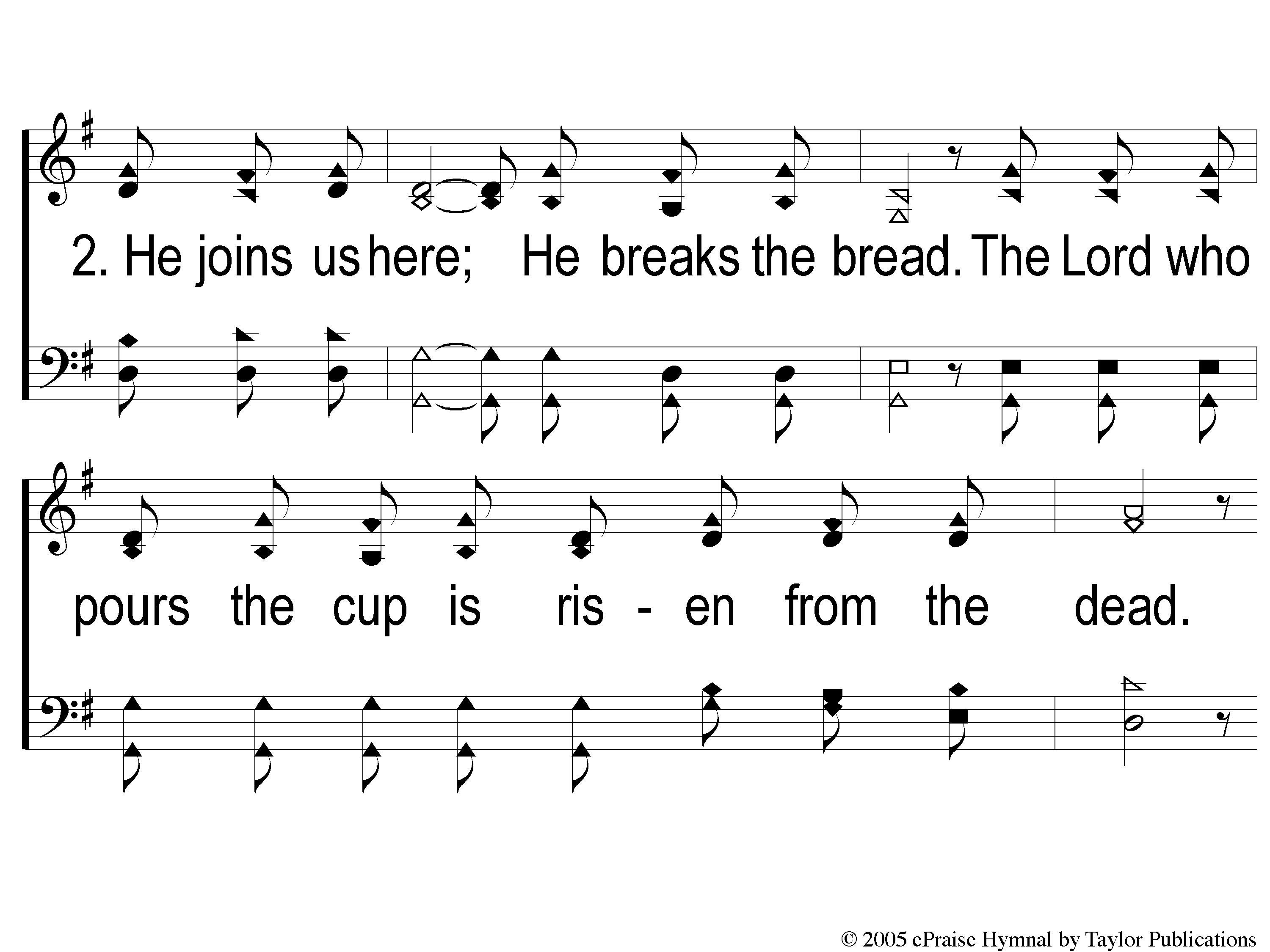 Come, Share The Lord
364
2-1 Come Share the Lord
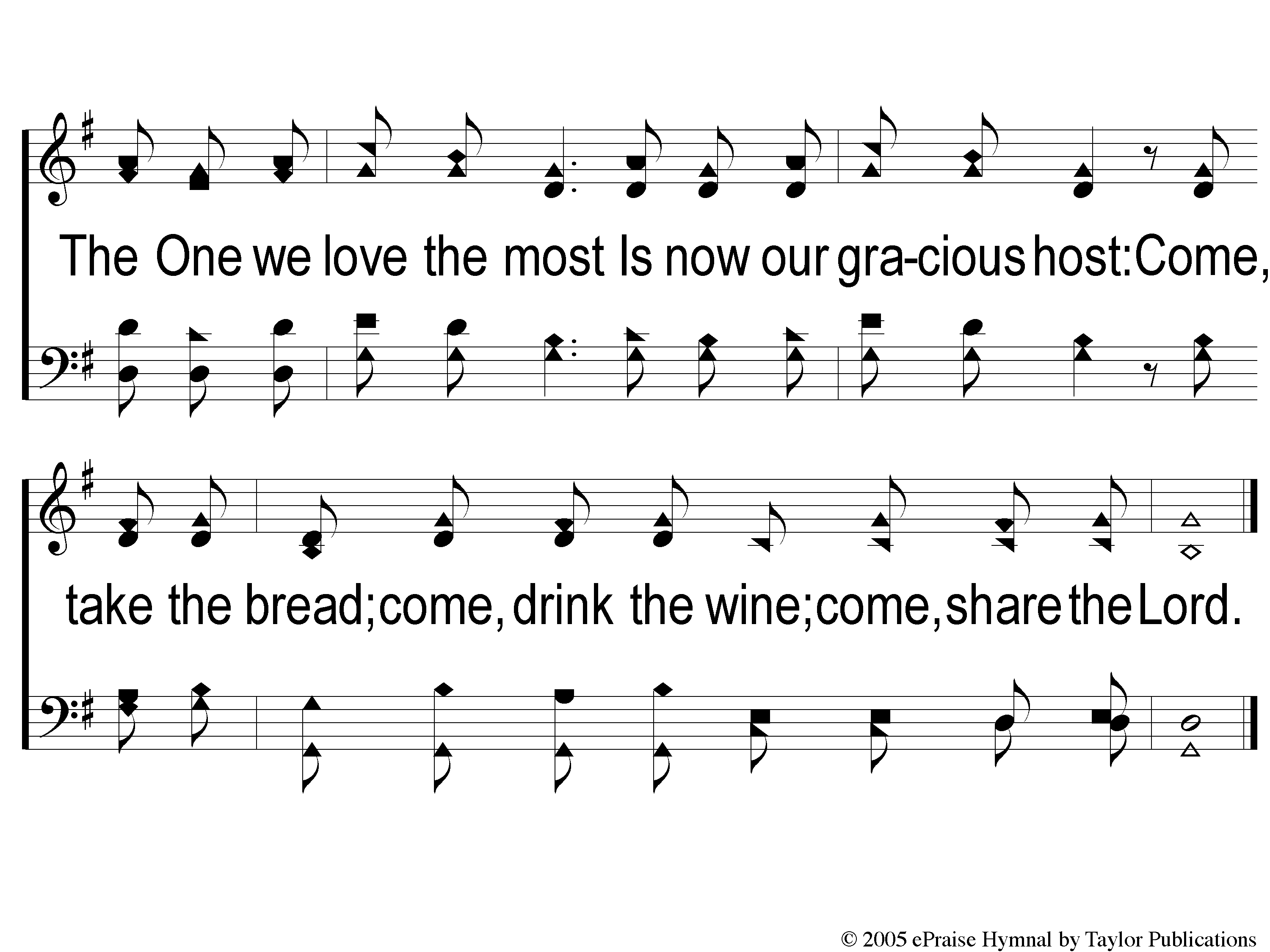 Come, Share The Lord
364
2-2 Come Share the Lord
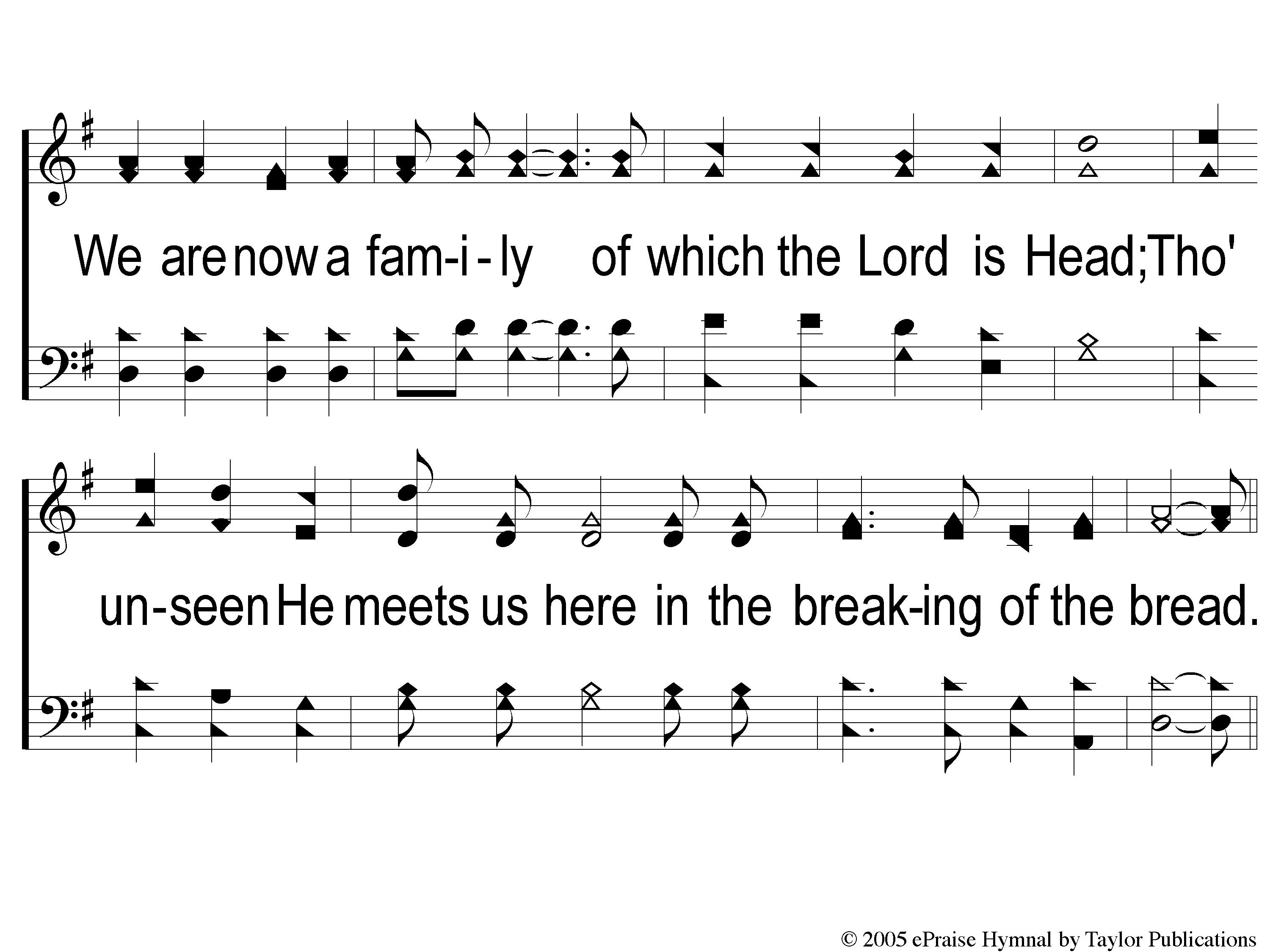 Come, Share The Lord
364
C-2 Come Share the Lord
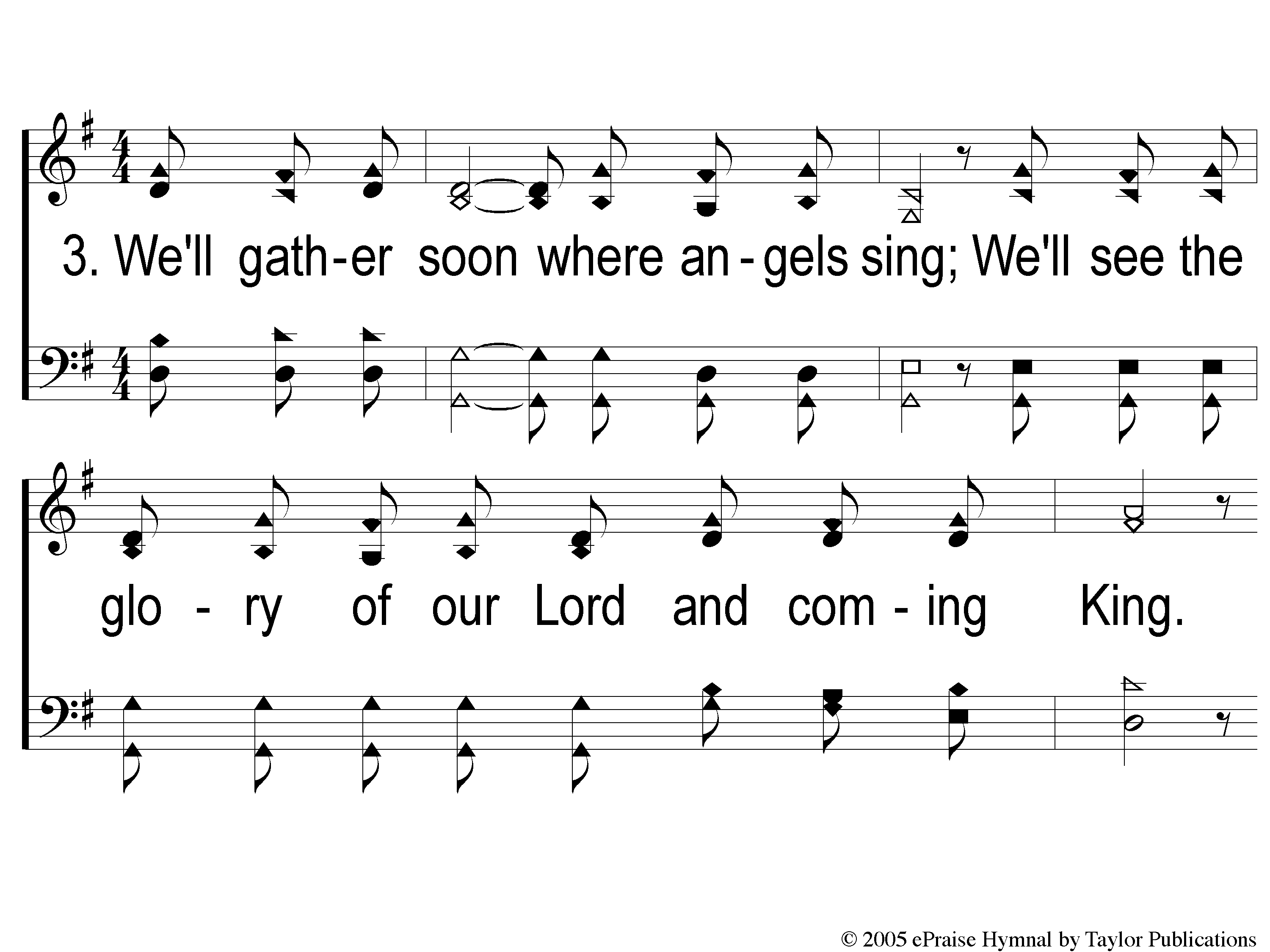 Come, Share The Lord
364
3-1 Come Share the Lord
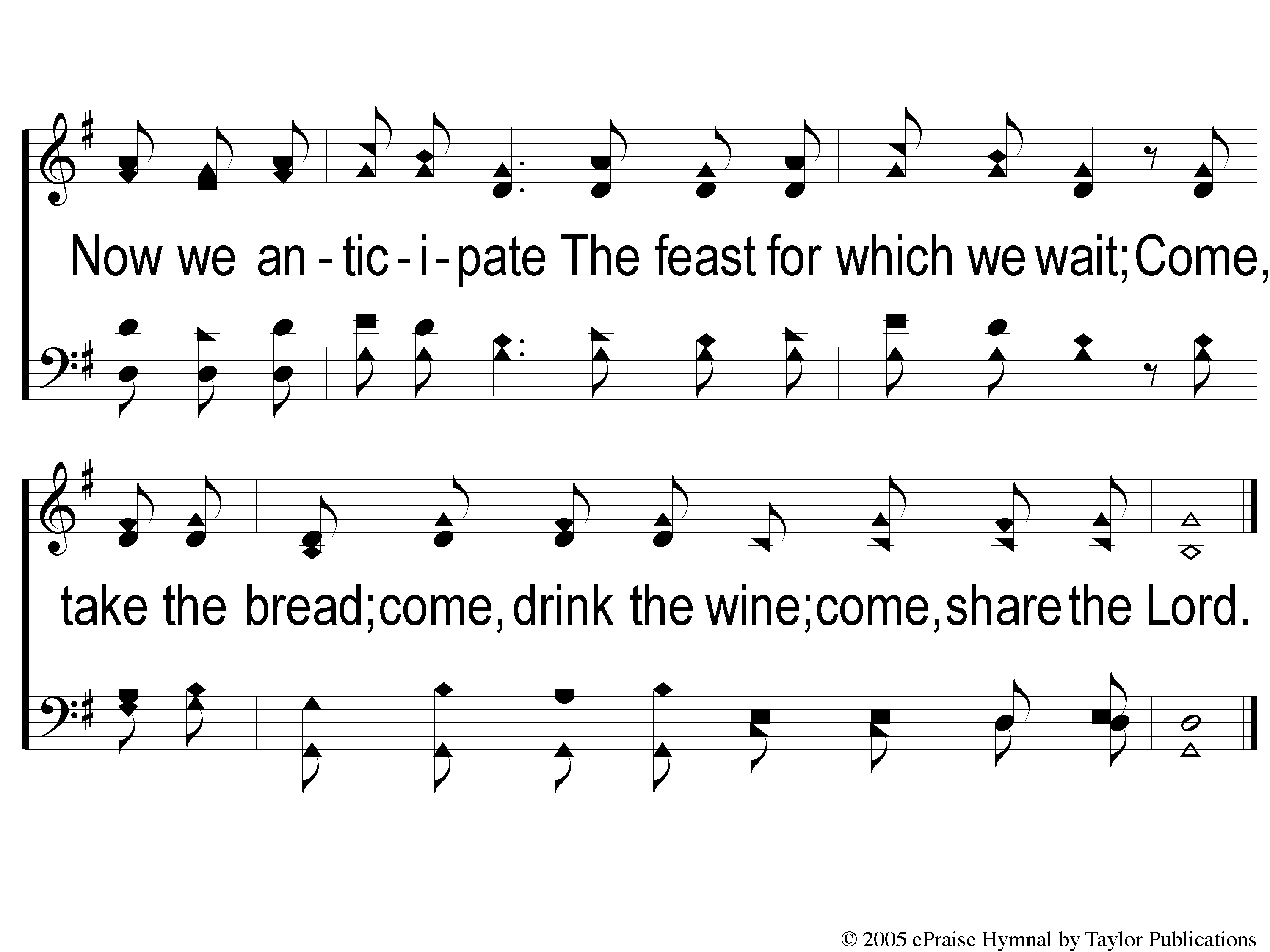 Come, Share The Lord
364
3-2 Come Share the Lord
The Lord’s Supper
Acts 20:7
Then He said to them all, “If anyone desires to come after Me, let him deny himself, and take up his cross daily, and follow Me. For whoever desires to save his life will lose it, but whoever loses his life for My sake will save it.” – Luke 9:23-24
The UnleavenedBread
For what profit is it to a man if he gains the whole world, and is himself destroyed or lost? For whoever is ashamed of Me and My words, of him the Son of Man will be ashamed when He comes in His own glory, and in His Father’s, and of the holy angels.” – Luke 9:25-26
The Fruit of the Vine
Closing Prayer
This World is Not my Home
#957
Song:
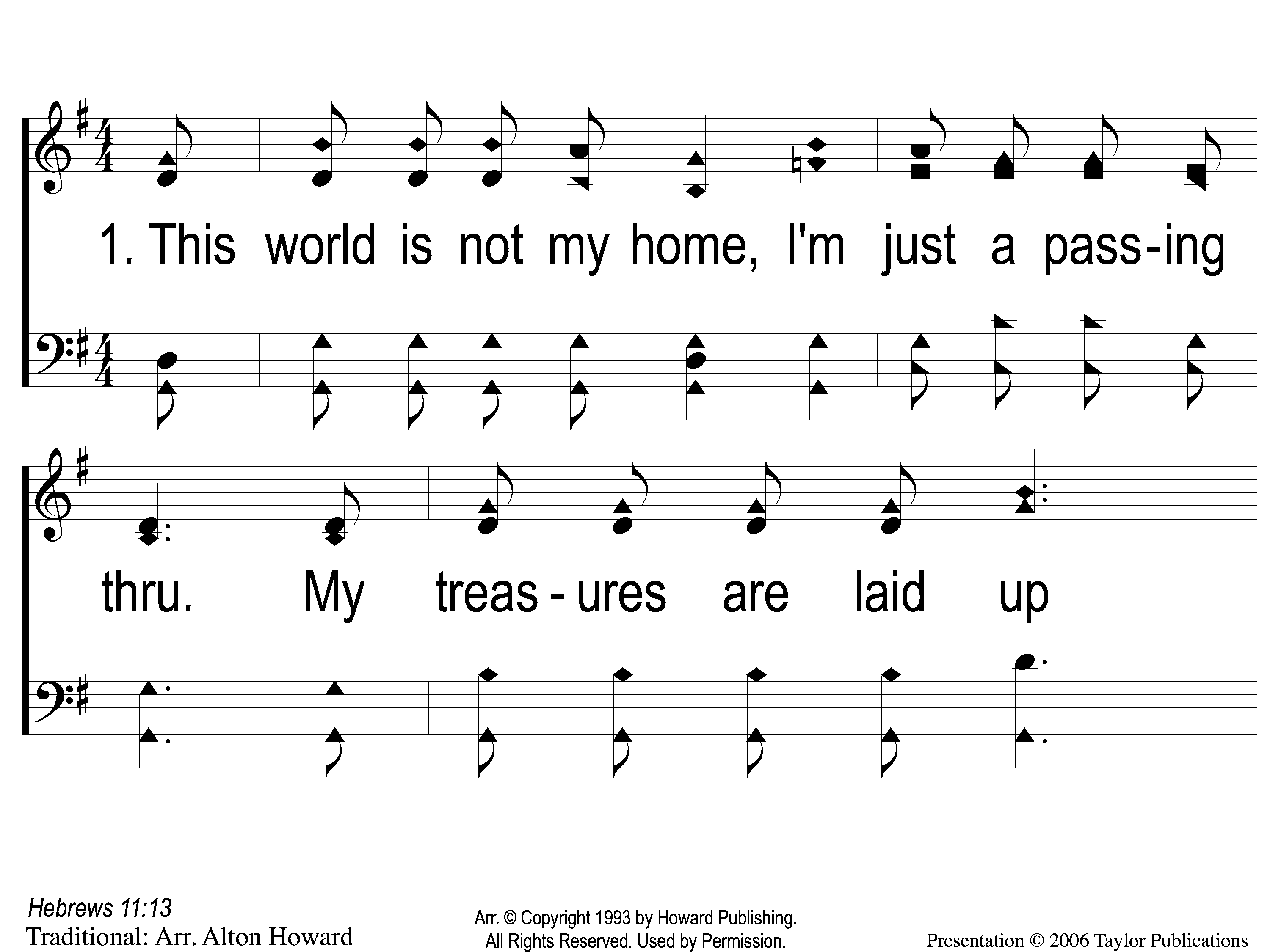 This World Is Not My Home
957
1-1 This World is Not My Home
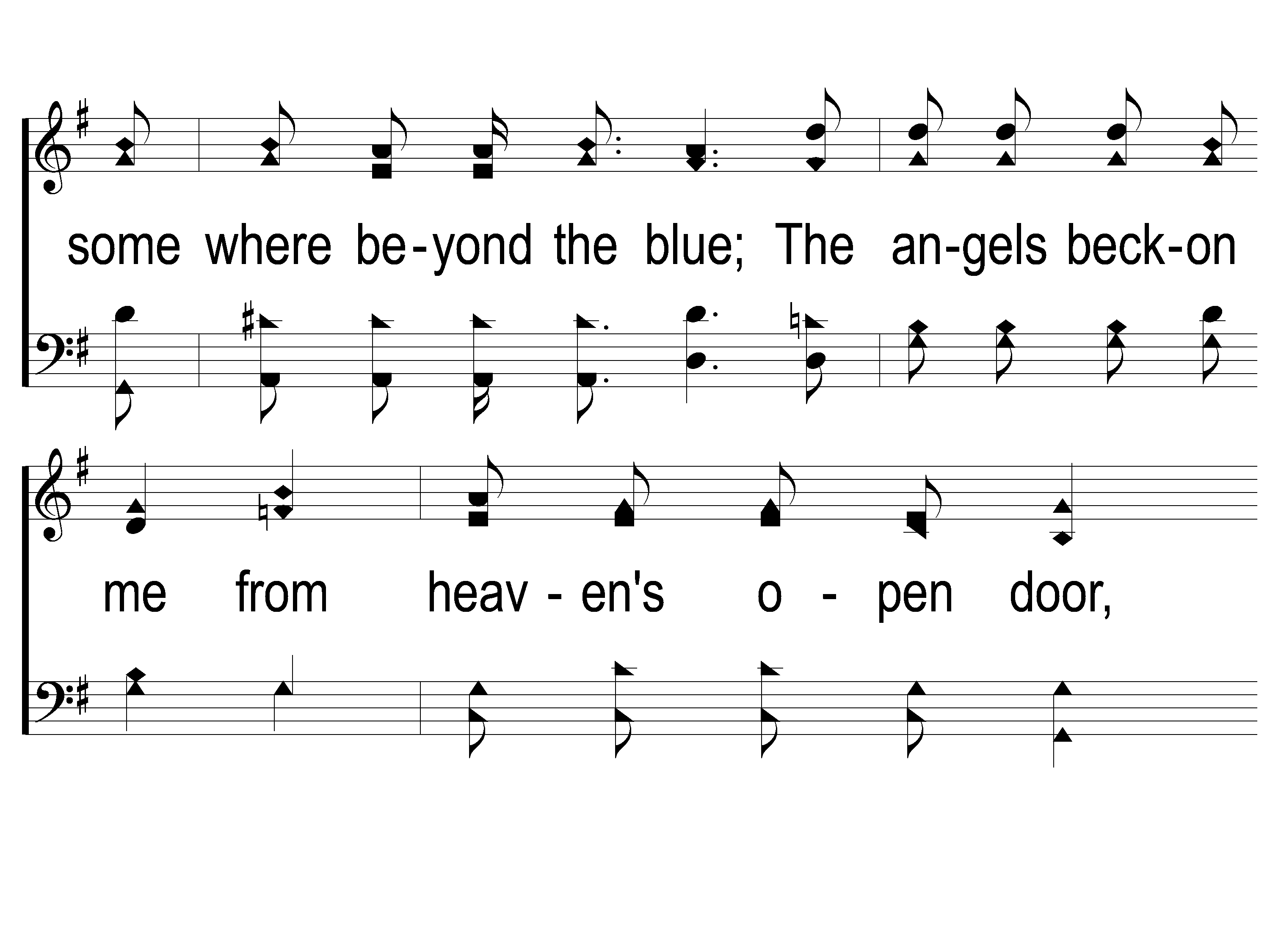 This World Is Not My Home
957
1-2 This World is Not My Home
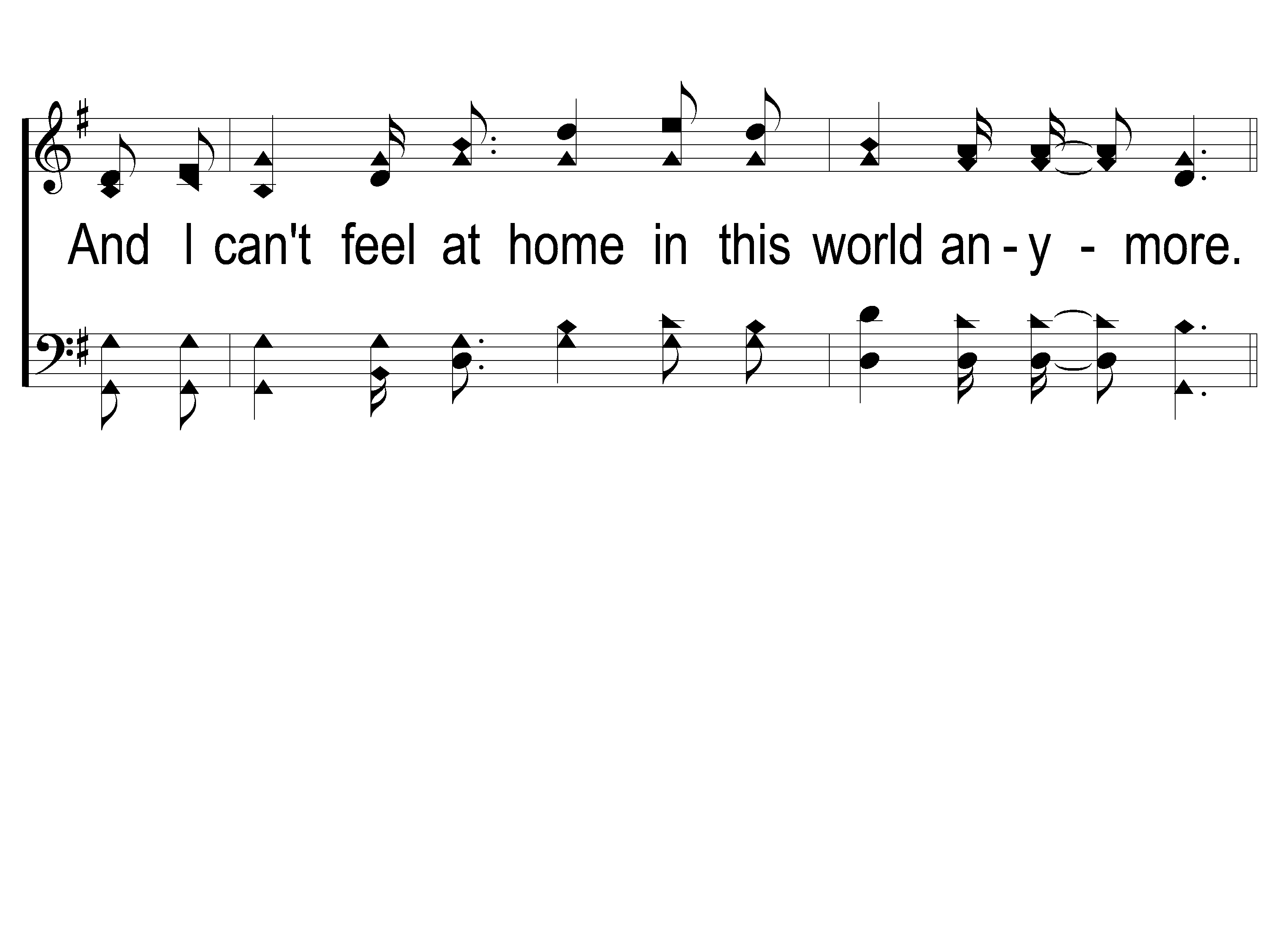 This World Is Not My Home
957
1-3 This World is Not My Home
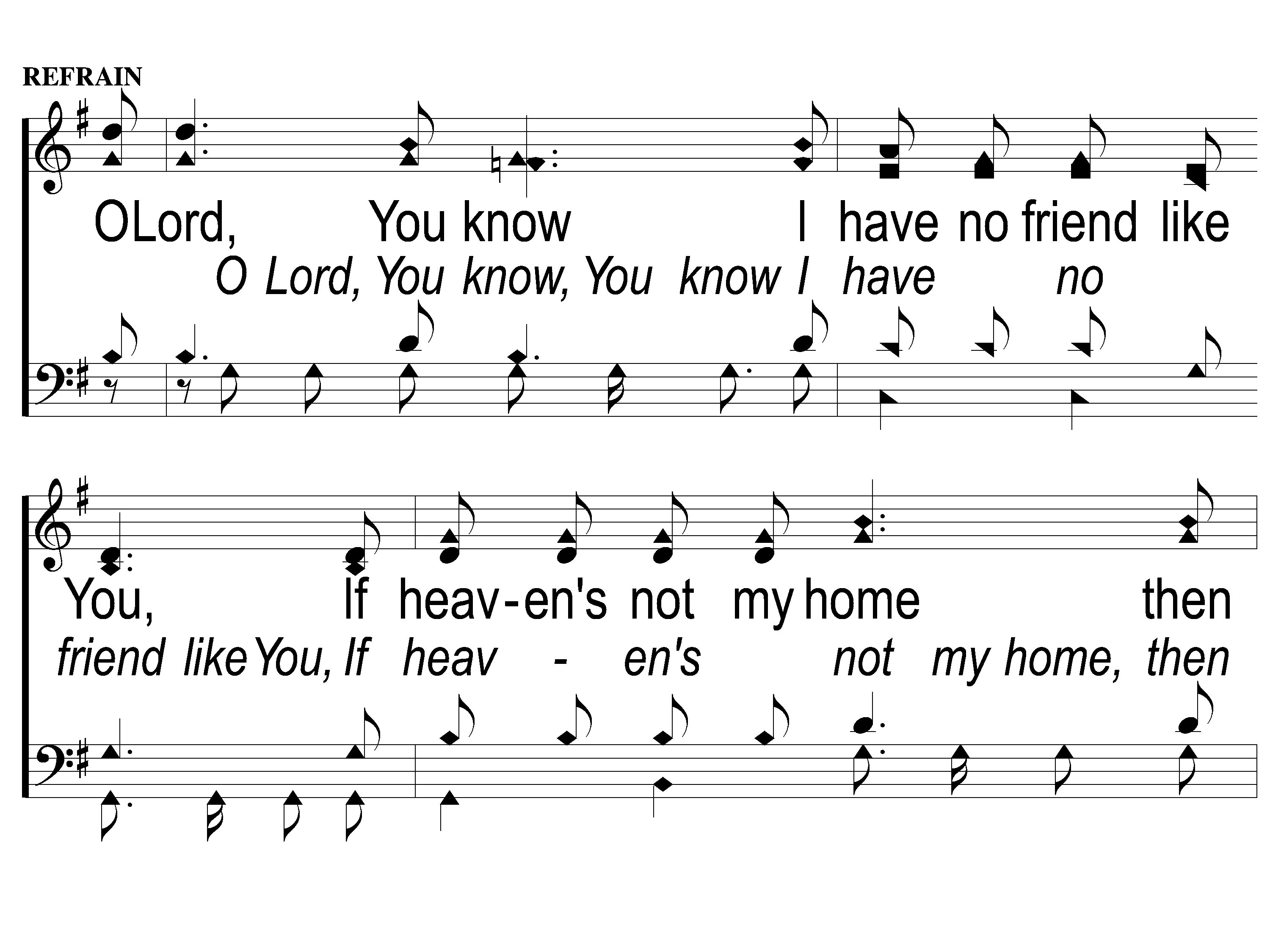 This World Is Not My Home
957
C-1 This World is Not My Home
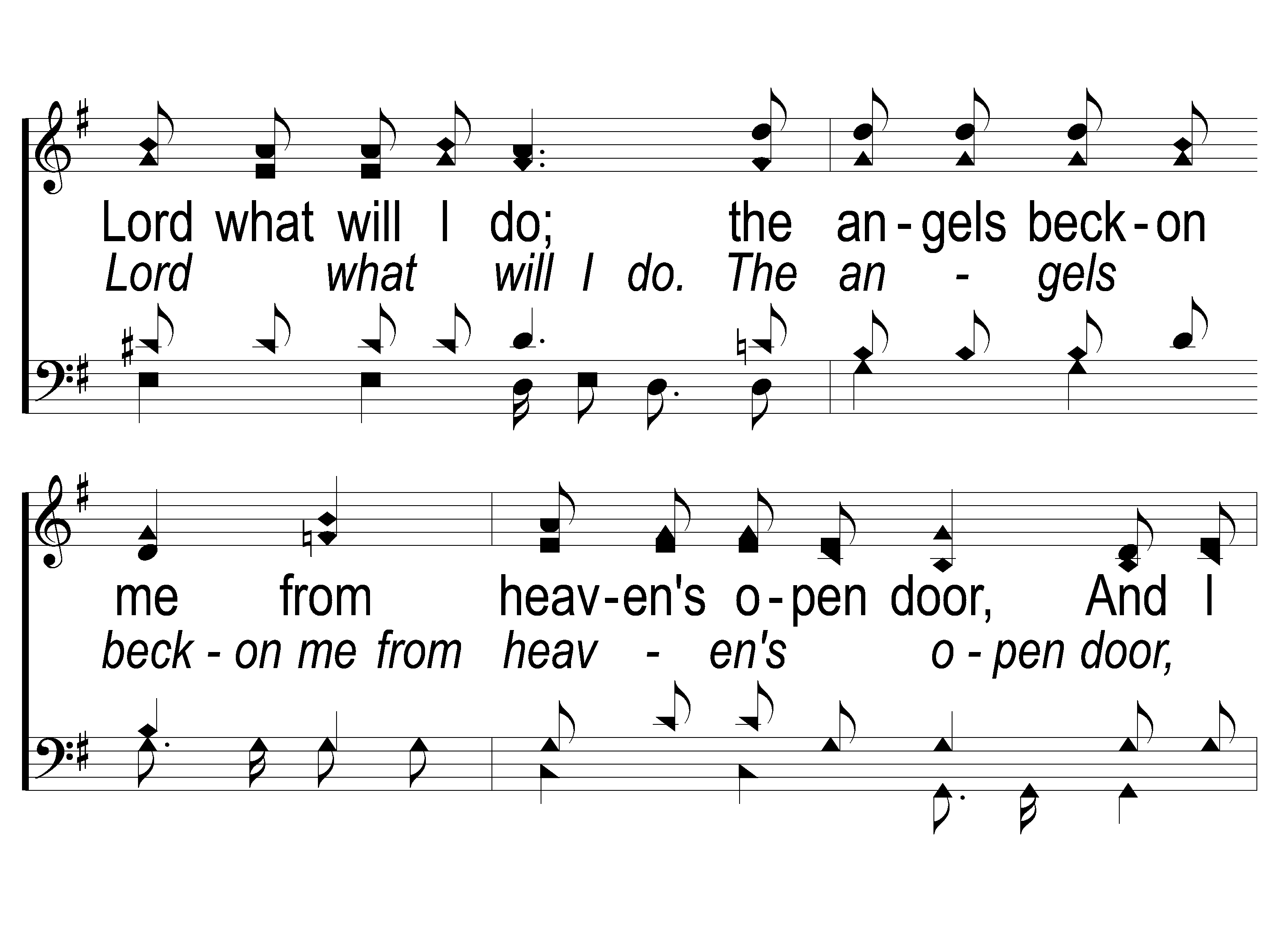 This World Is Not My Home
957
C-2 This World is Not My Home
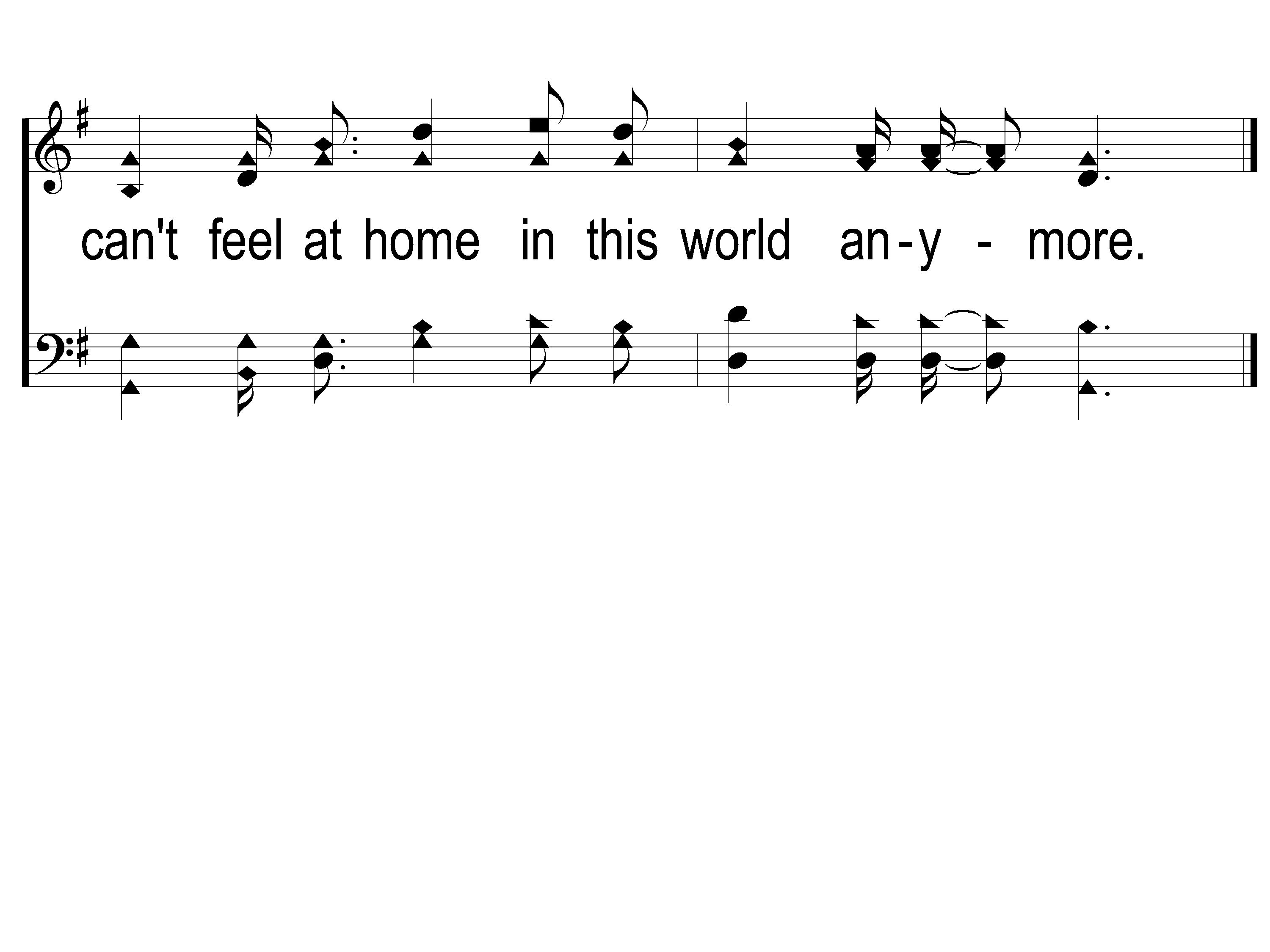 This World Is Not My Home
957
C-3 This World is Not My Home
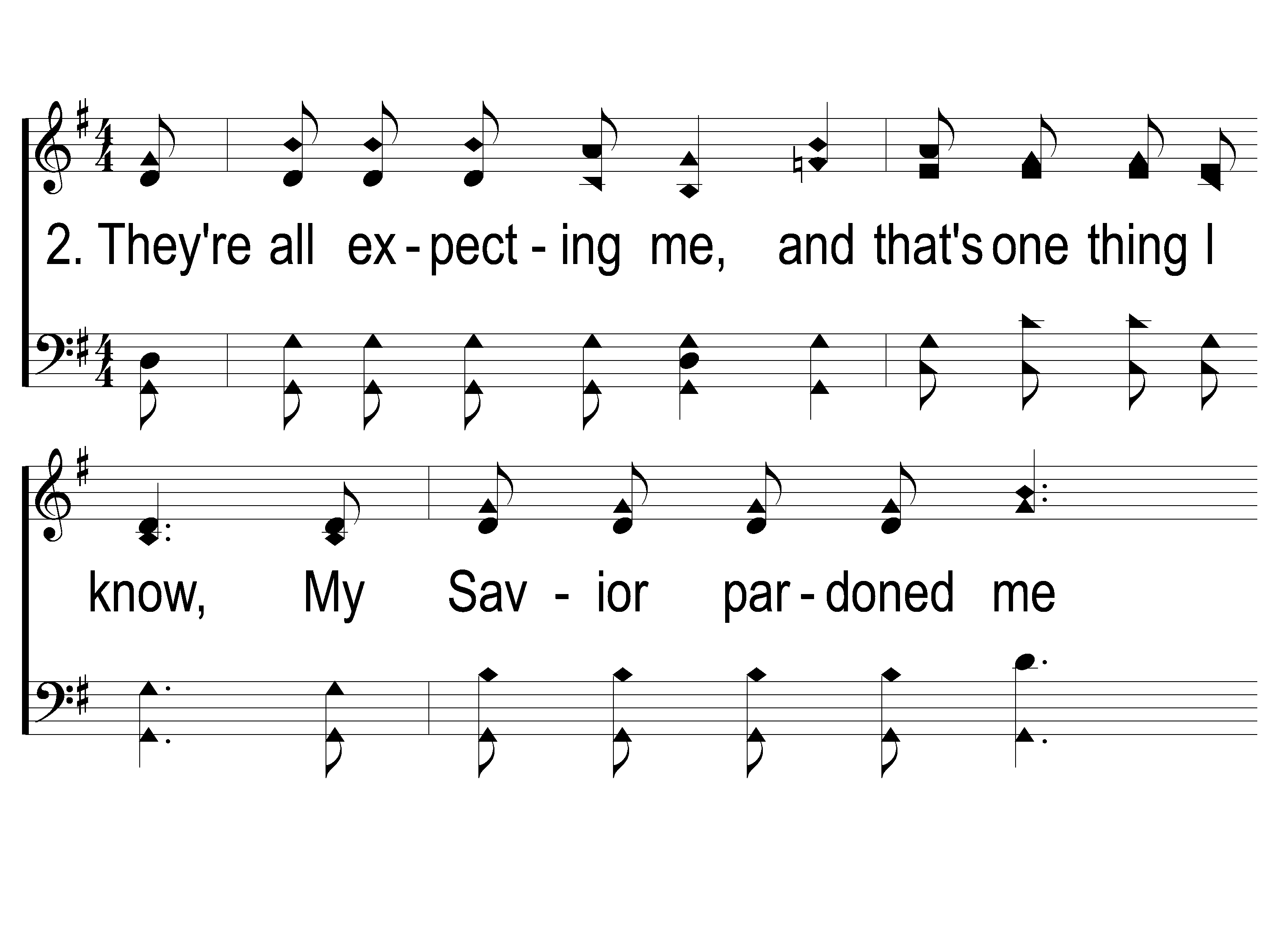 This World Is Not My Home
957
2-1 This World is Not My Home
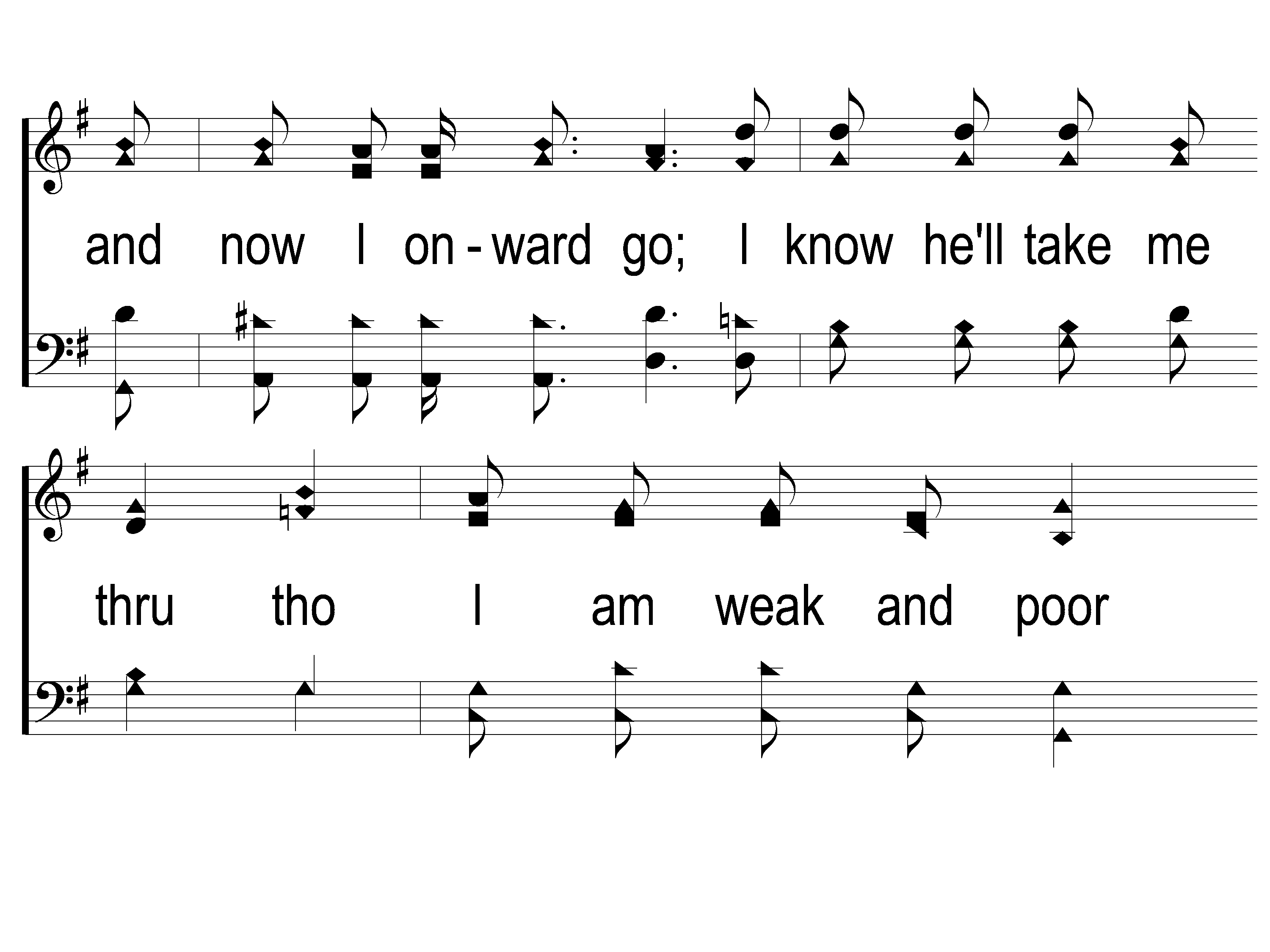 This World Is Not My Home
957
2-2 This World is Not My Home
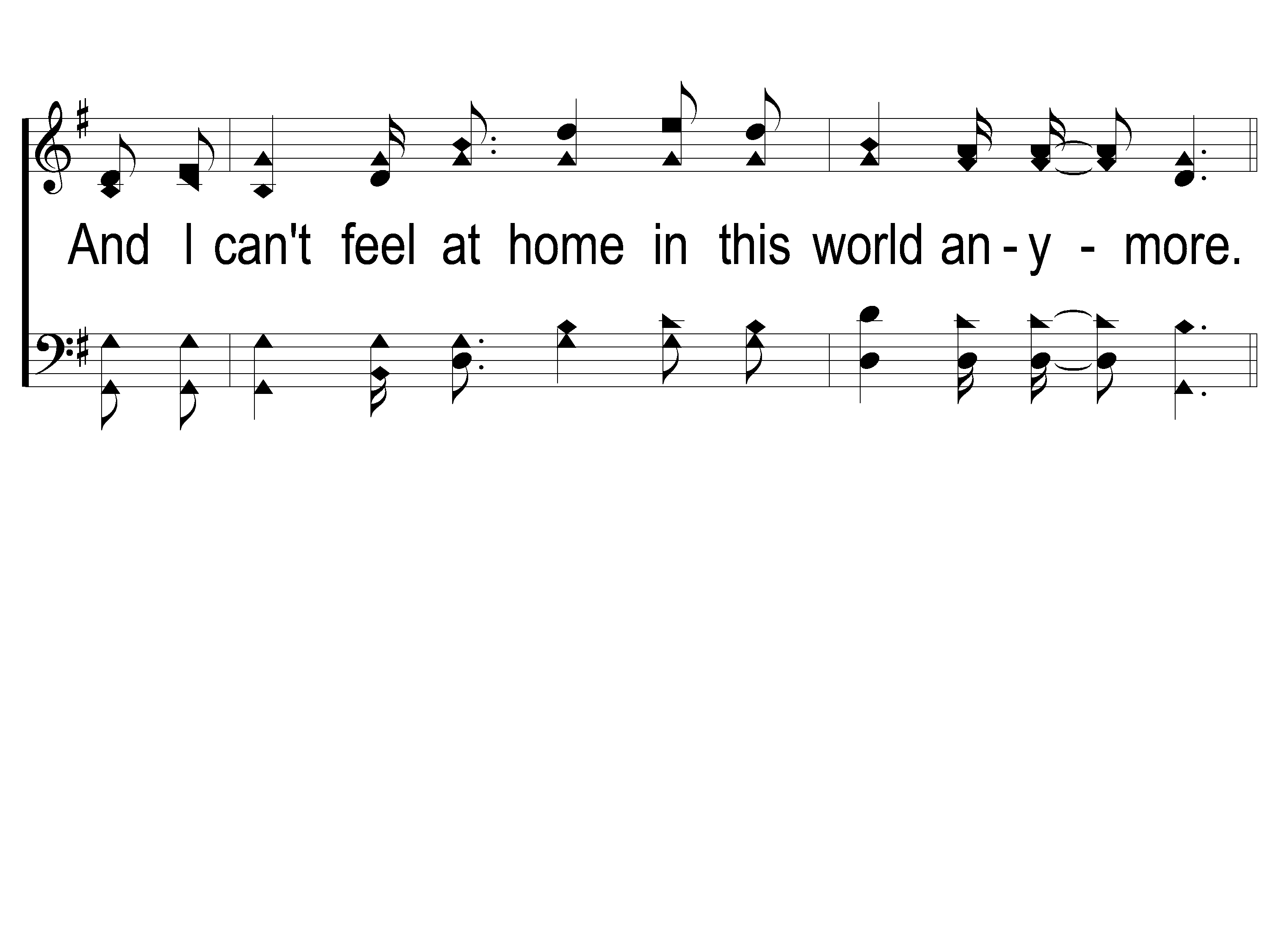 This World Is Not My Home
957
2-3 This World is Not My Home
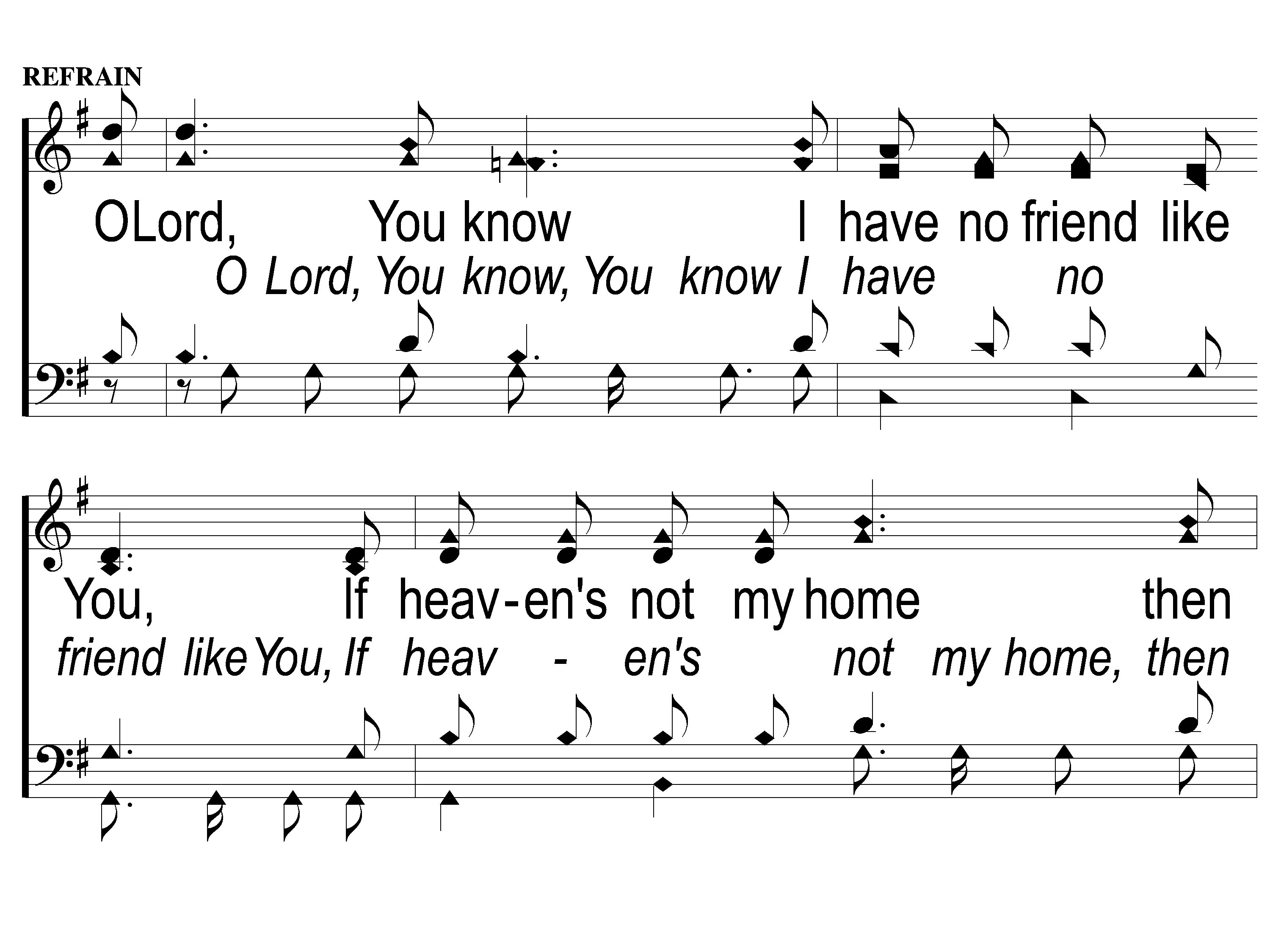 This World Is Not My Home
957
C-1 This World is Not My Home
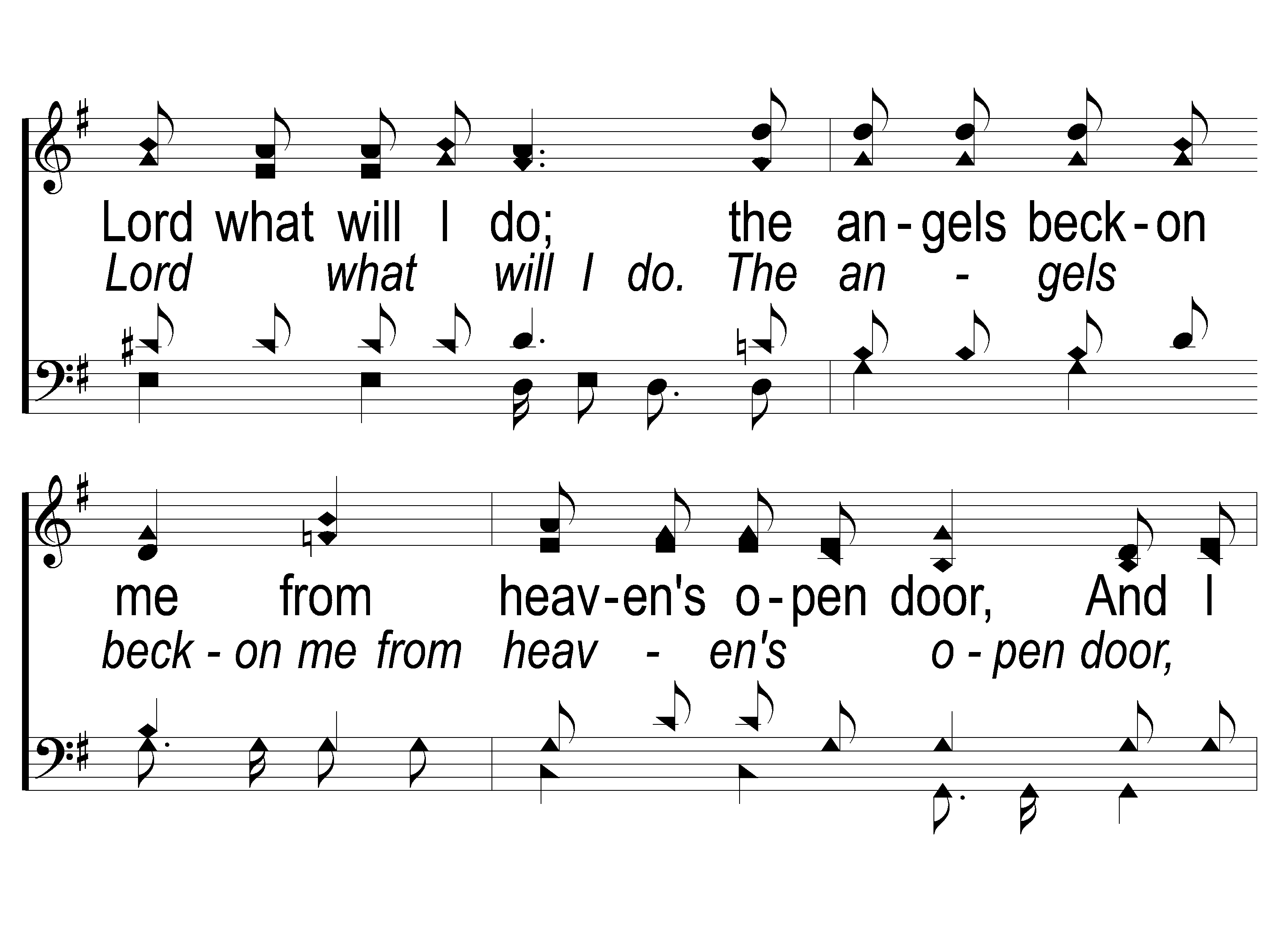 This World Is Not My Home
957
C-2 This World is Not My Home
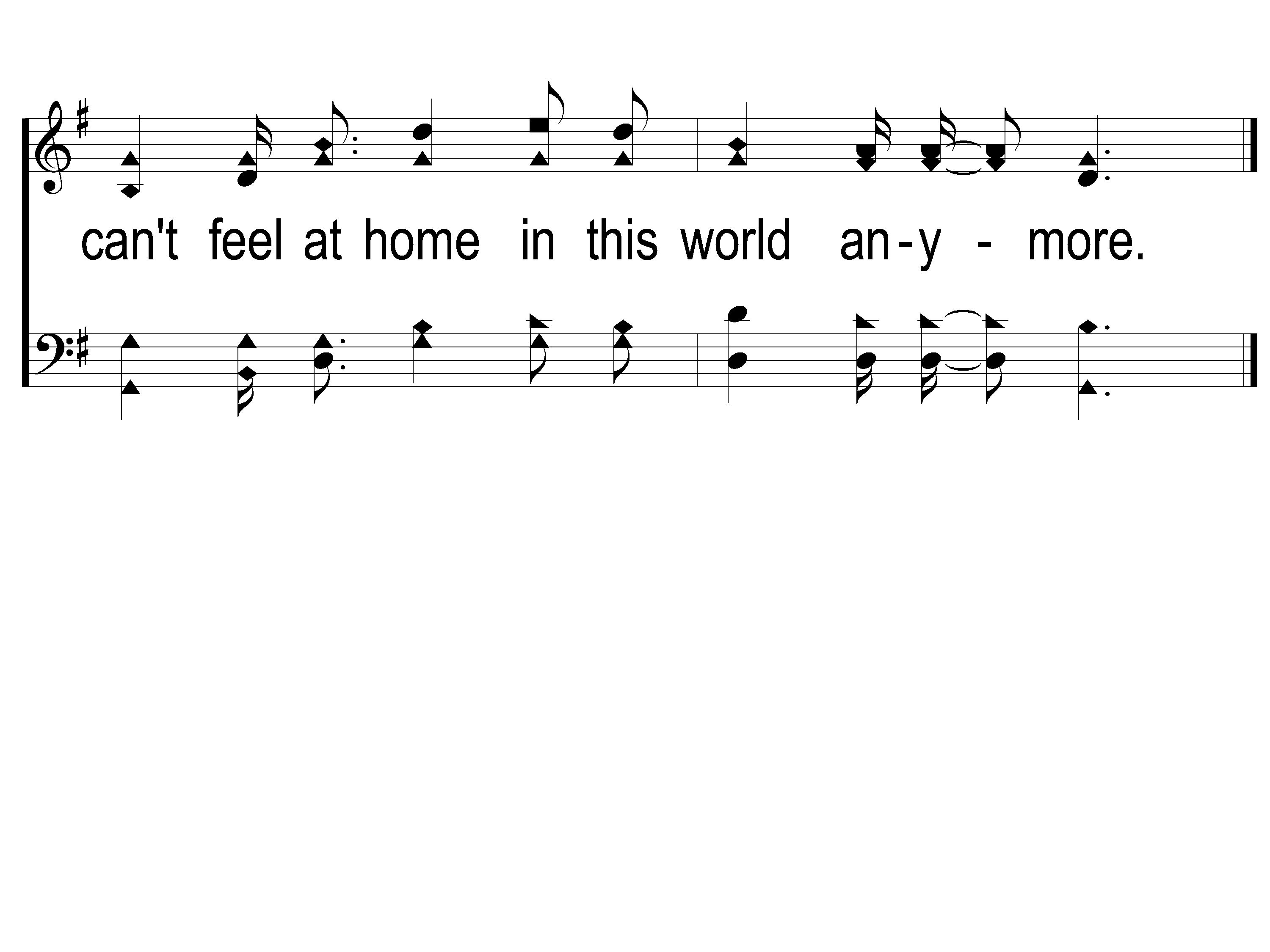 This World Is Not My Home
957
C-3 This World is Not My Home
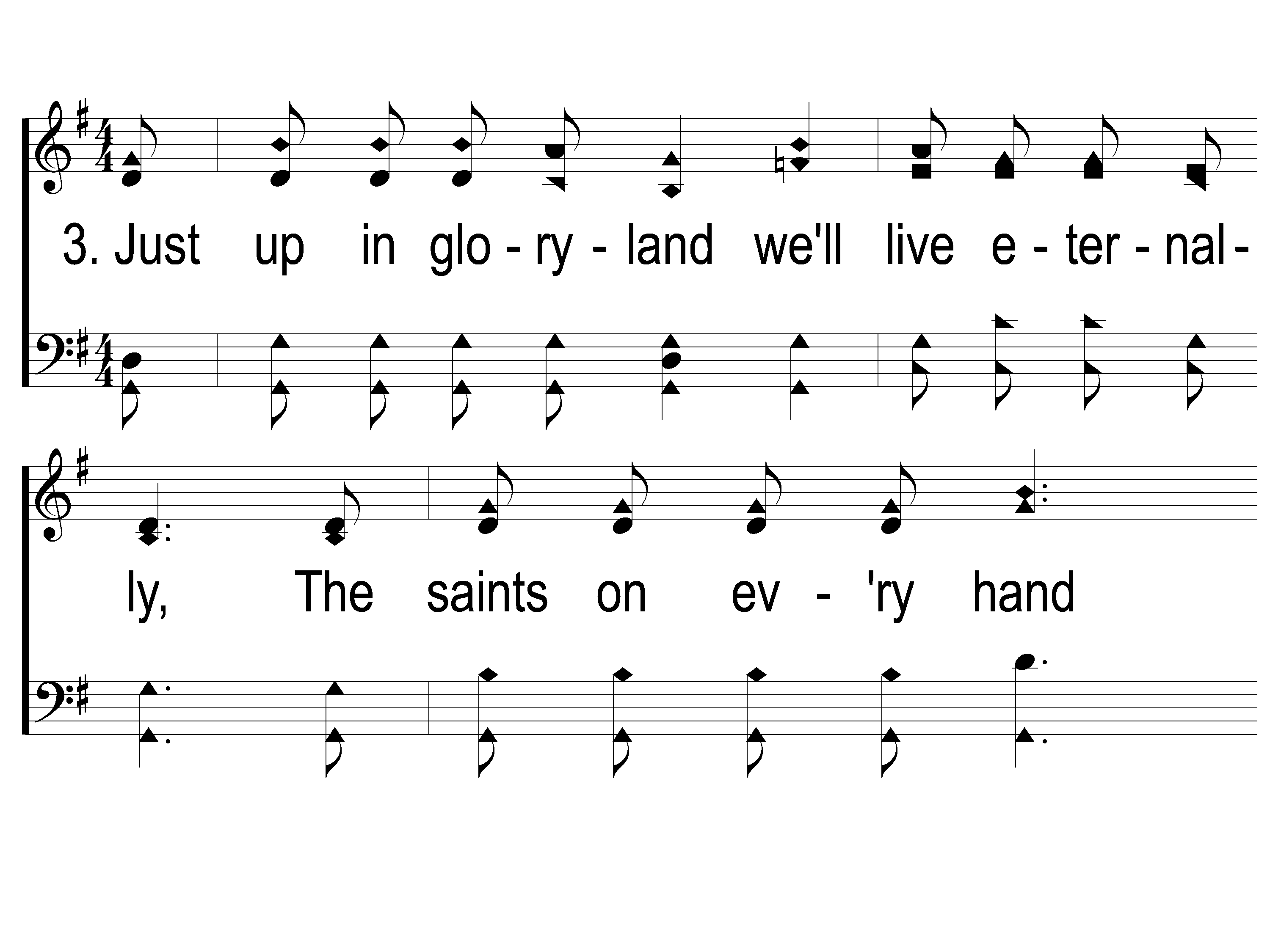 This World Is Not My Home
957
3-1 This World is Not My Home
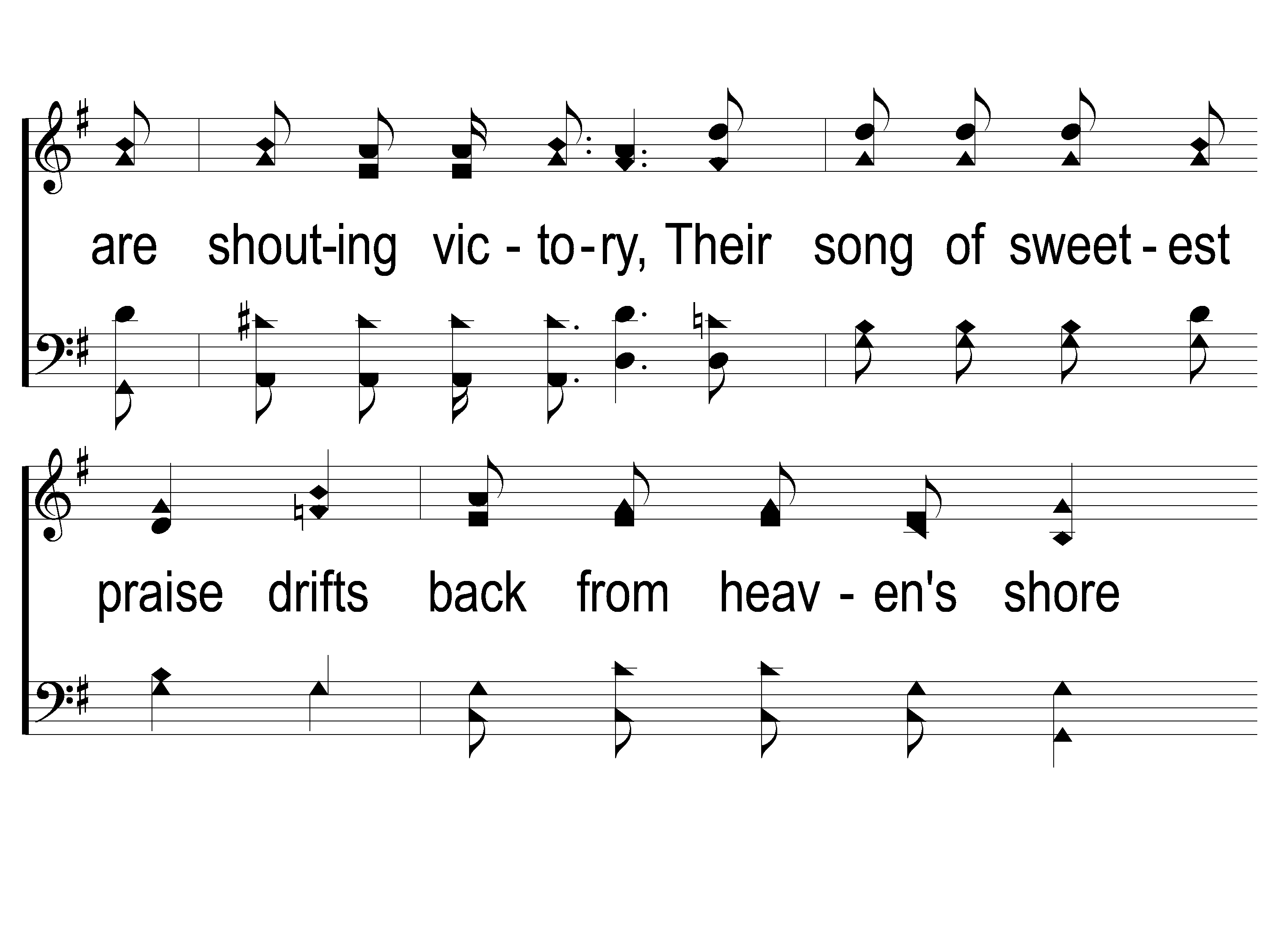 This World Is Not My Home
957
3-2 This World is Not My Home
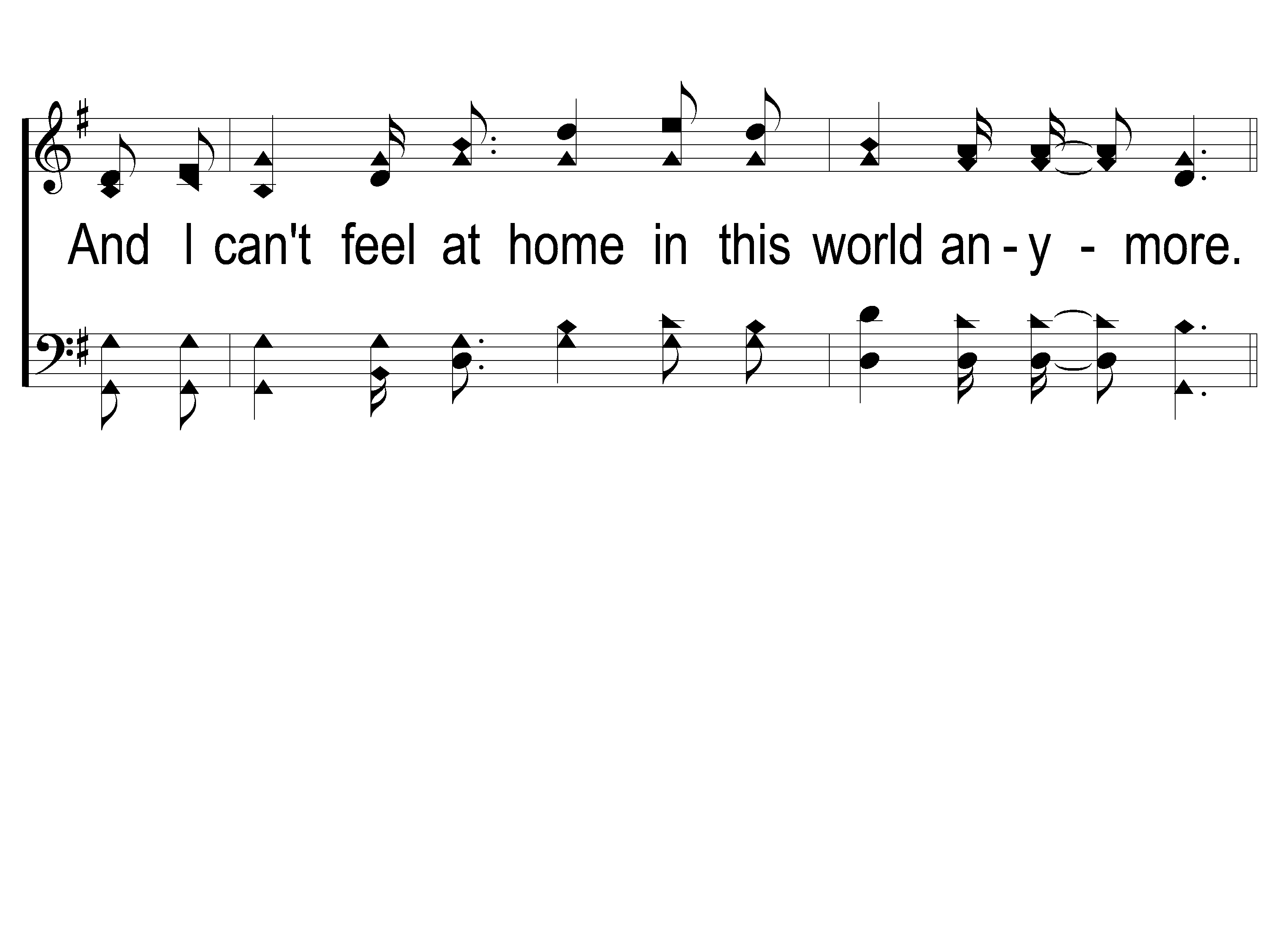 This World Is Not My Home
957
3-3 This World is Not My Home
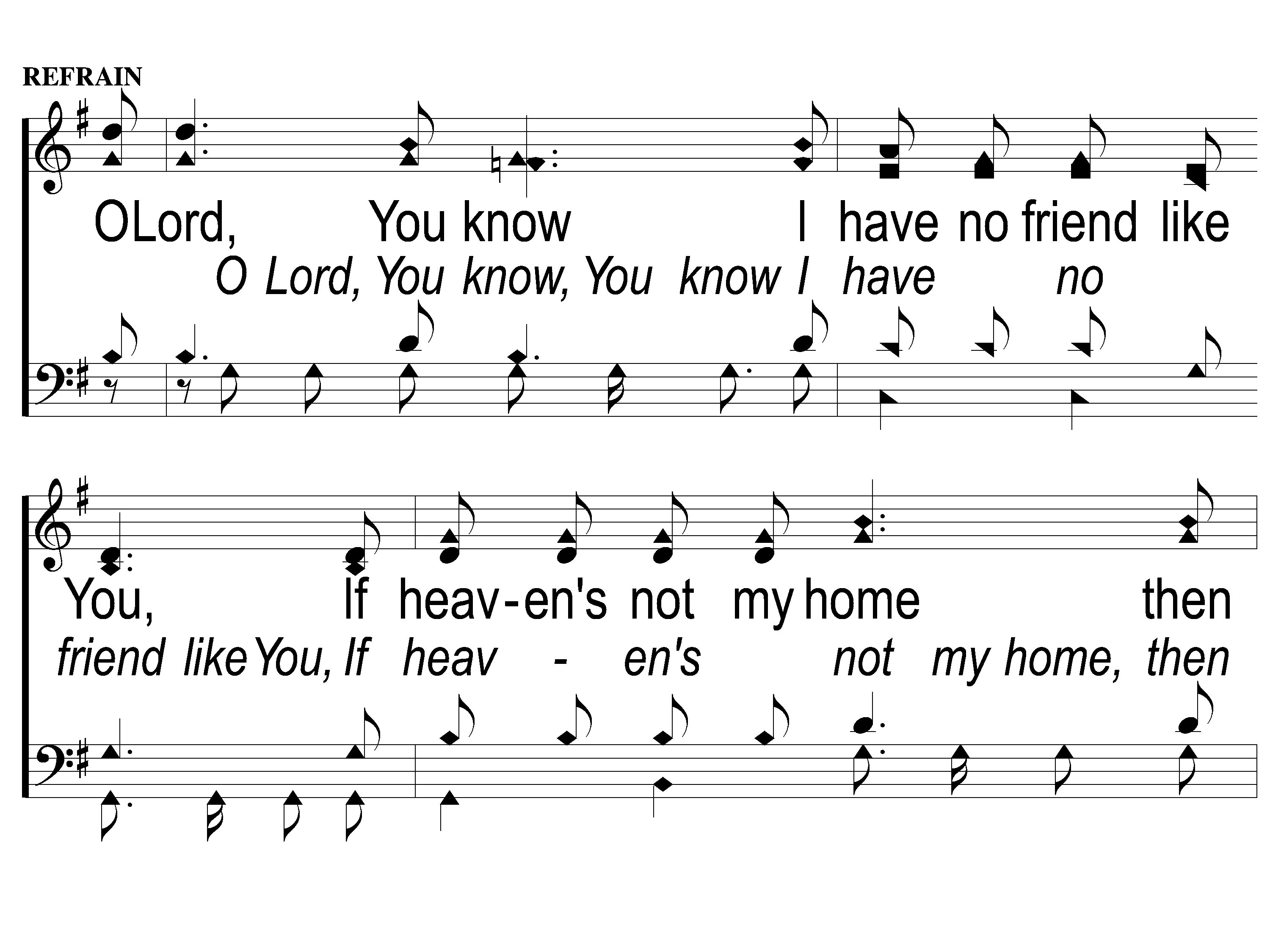 This World Is Not My Home
957
C-1 This World is Not My Home
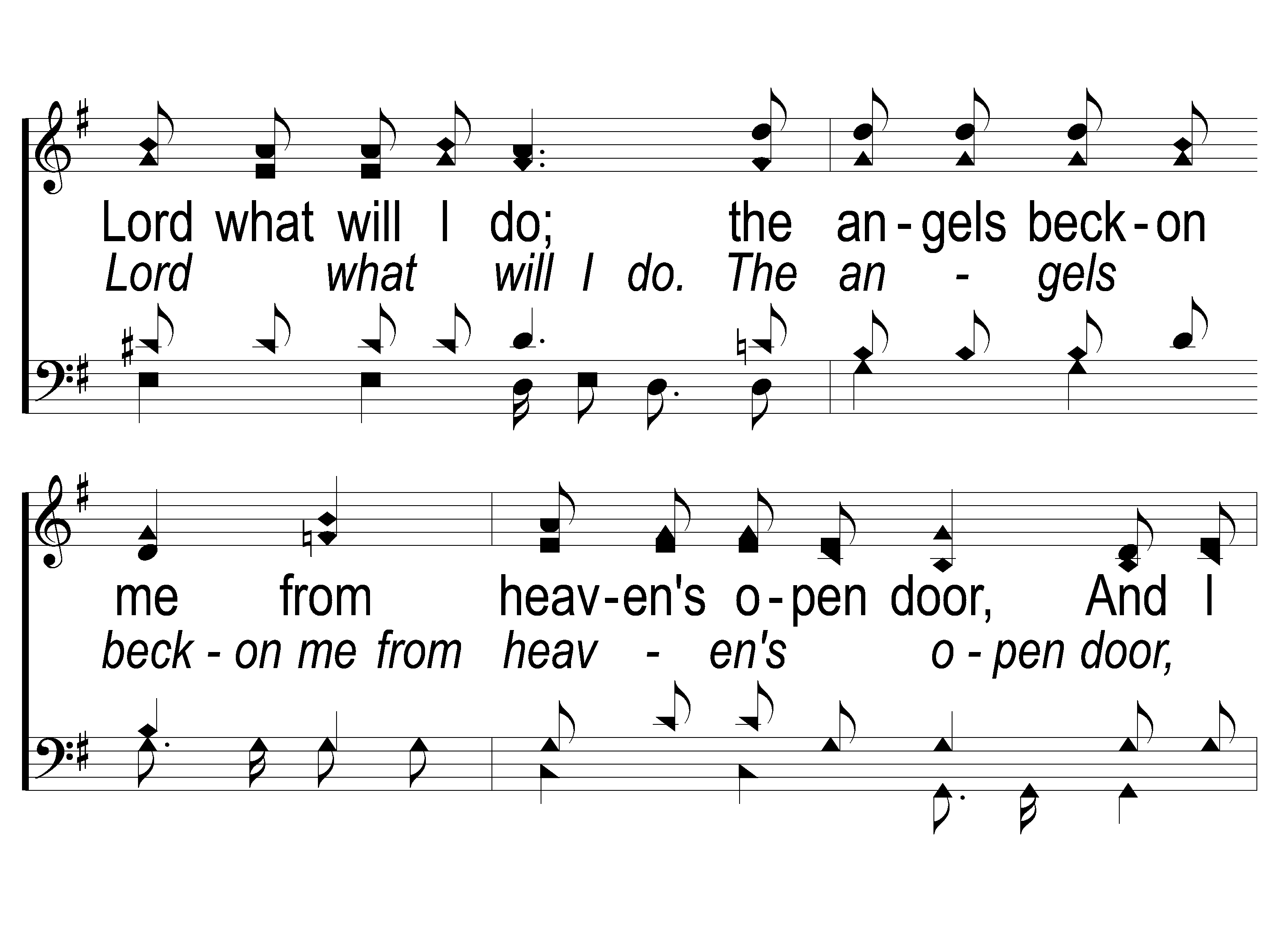 This World Is Not My Home
957
C-2 This World is Not My Home
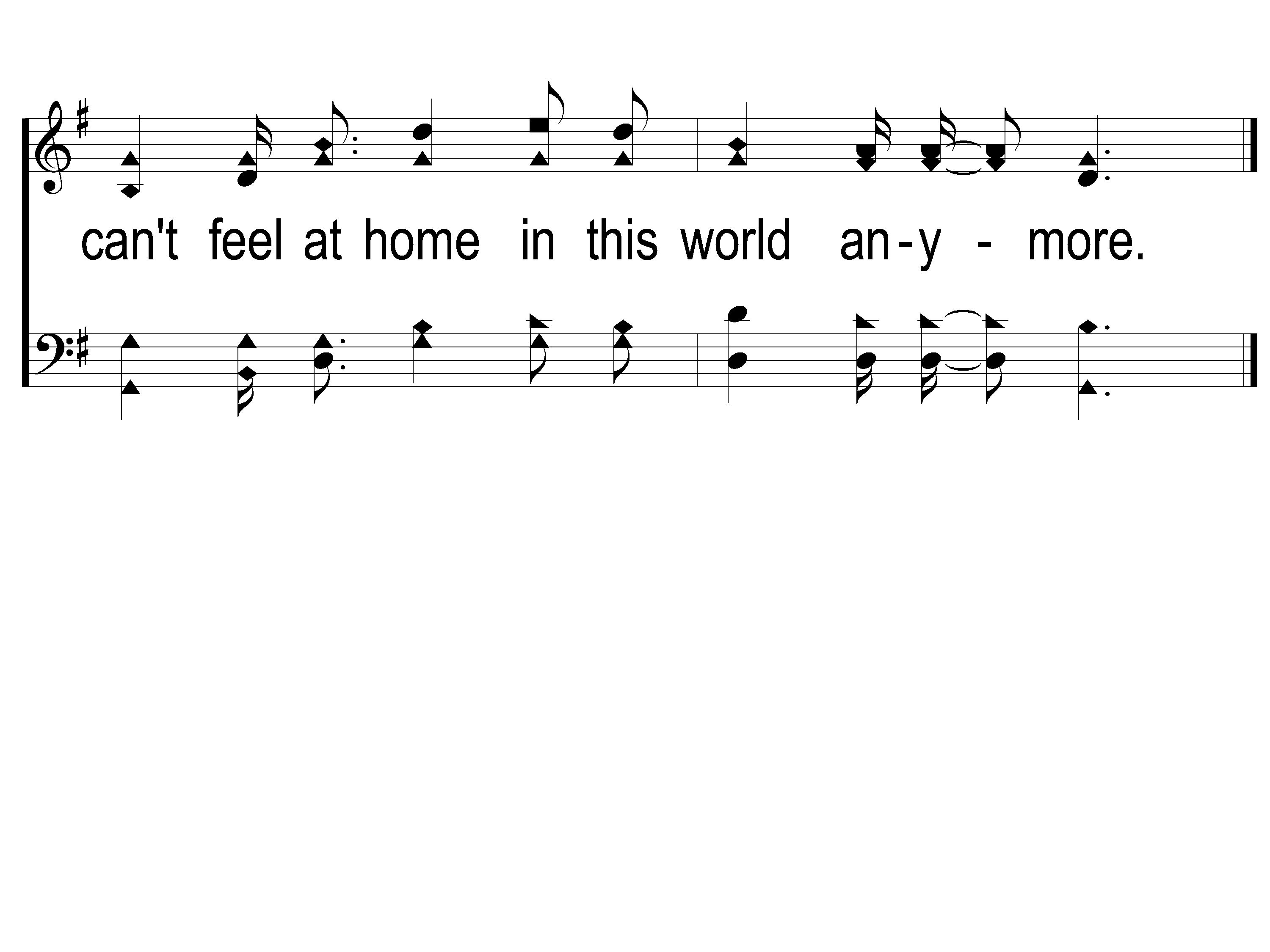 This World Is Not My Home
957
C-3 This World is Not My Home
Hay Ride & Costume Party @ 4:30pm

Devo & Soup Dinner
@ 6:00pm
Reminder: